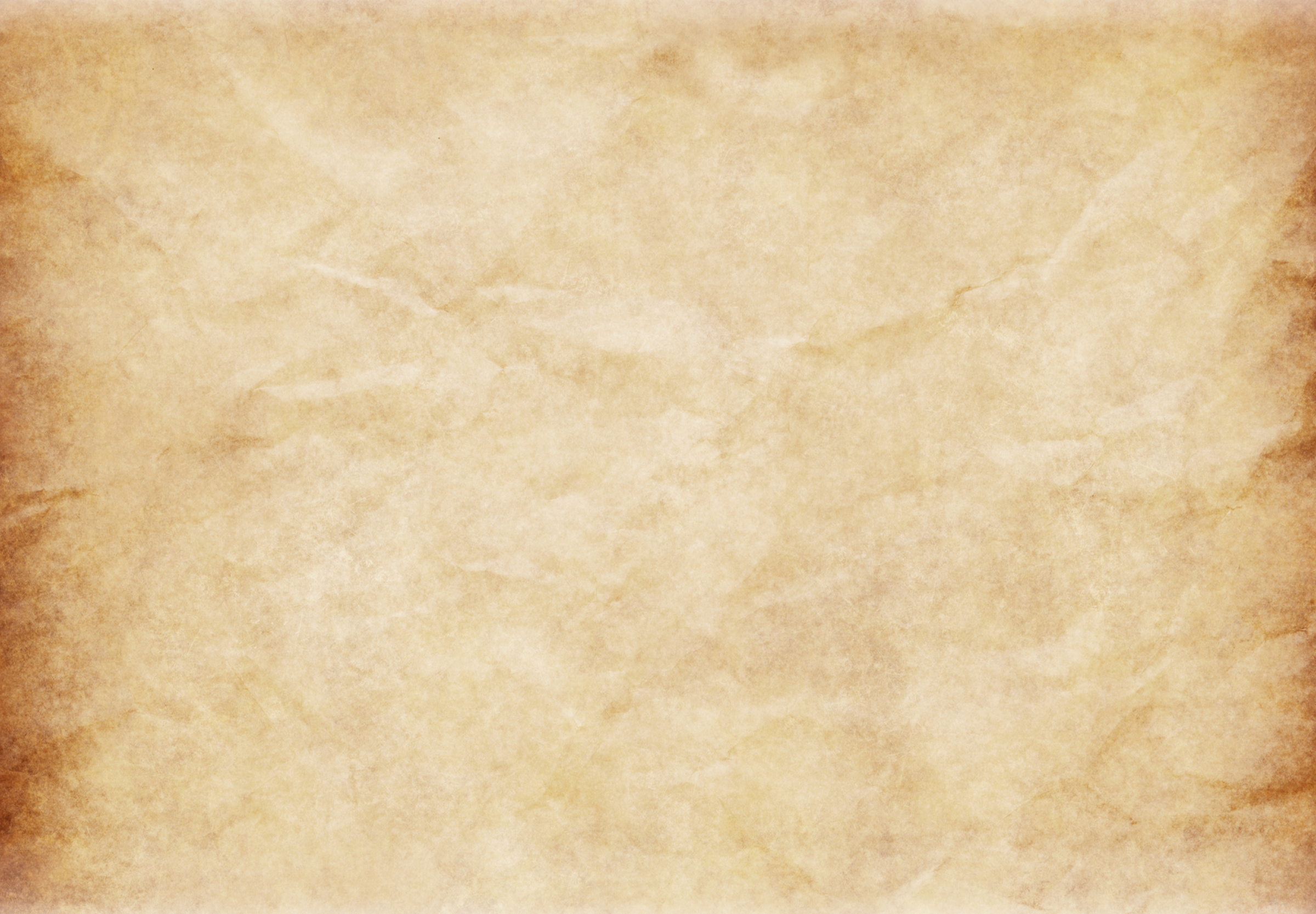 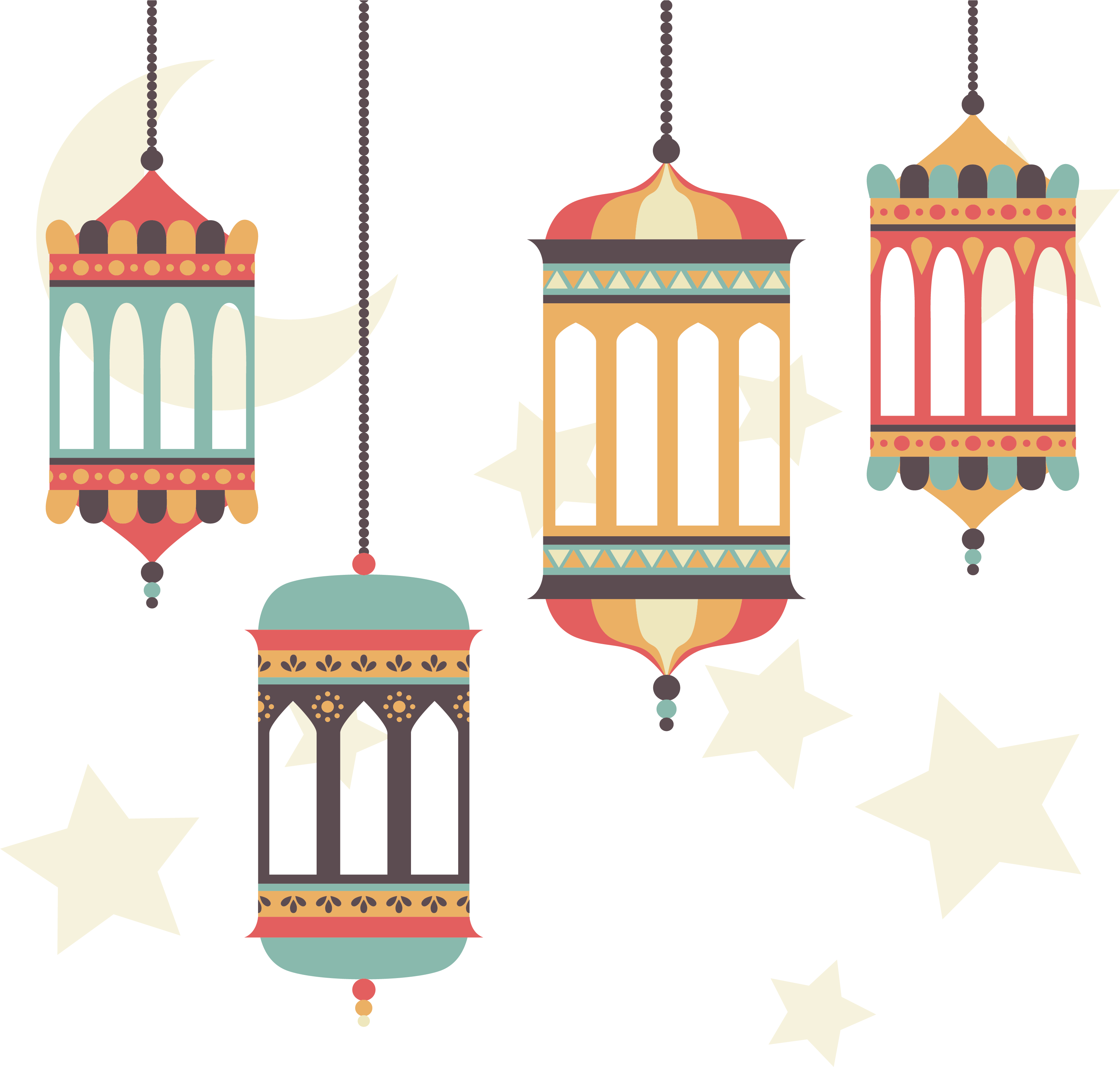 Septembre  2020
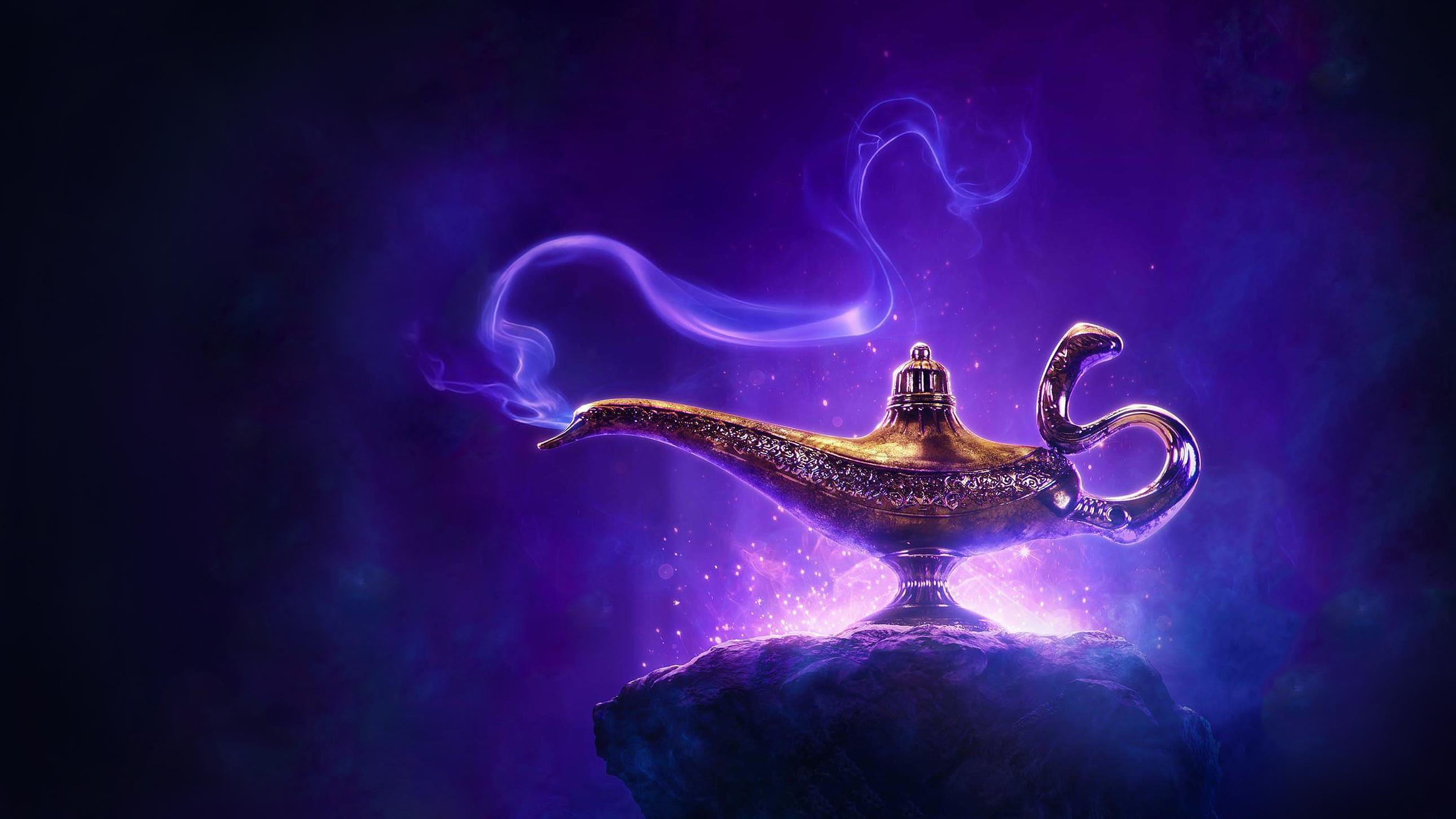 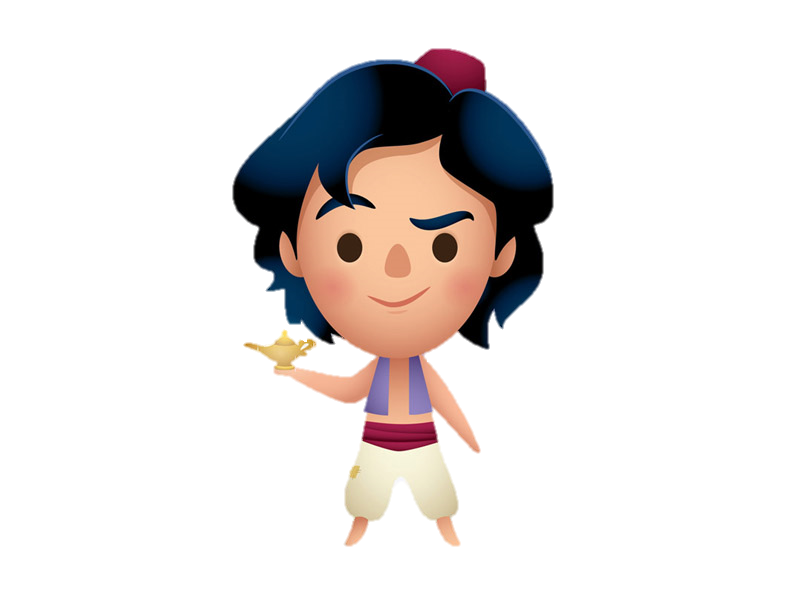 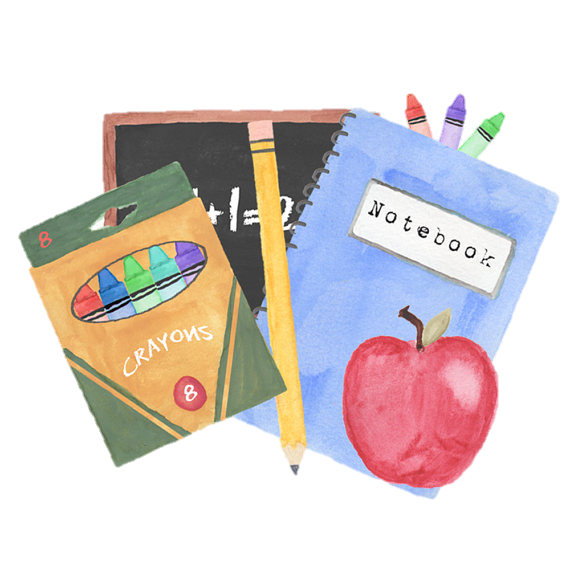 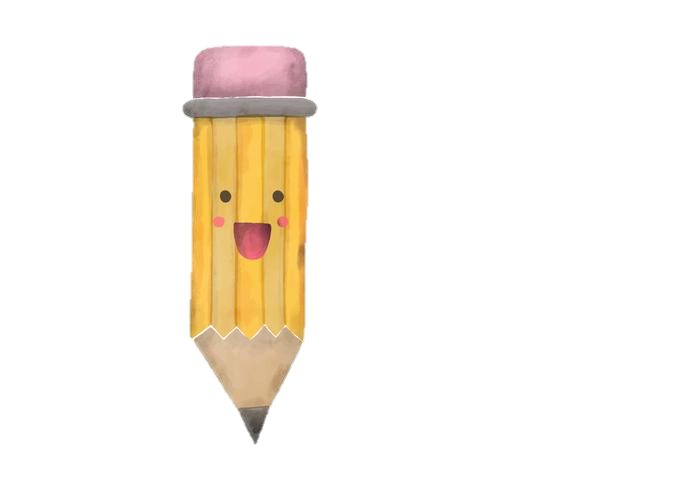 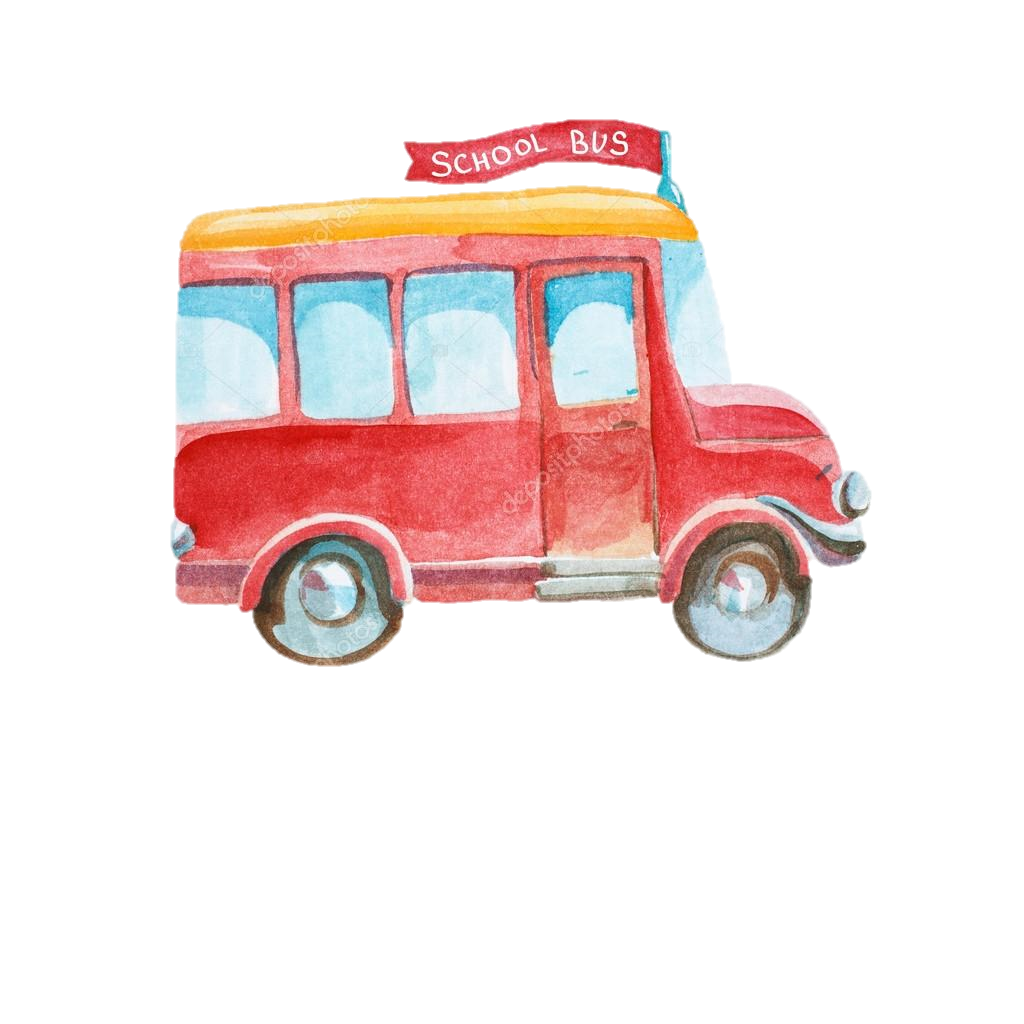 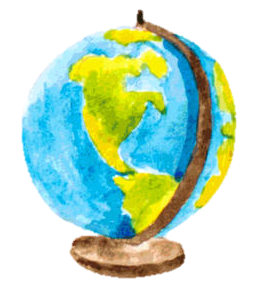 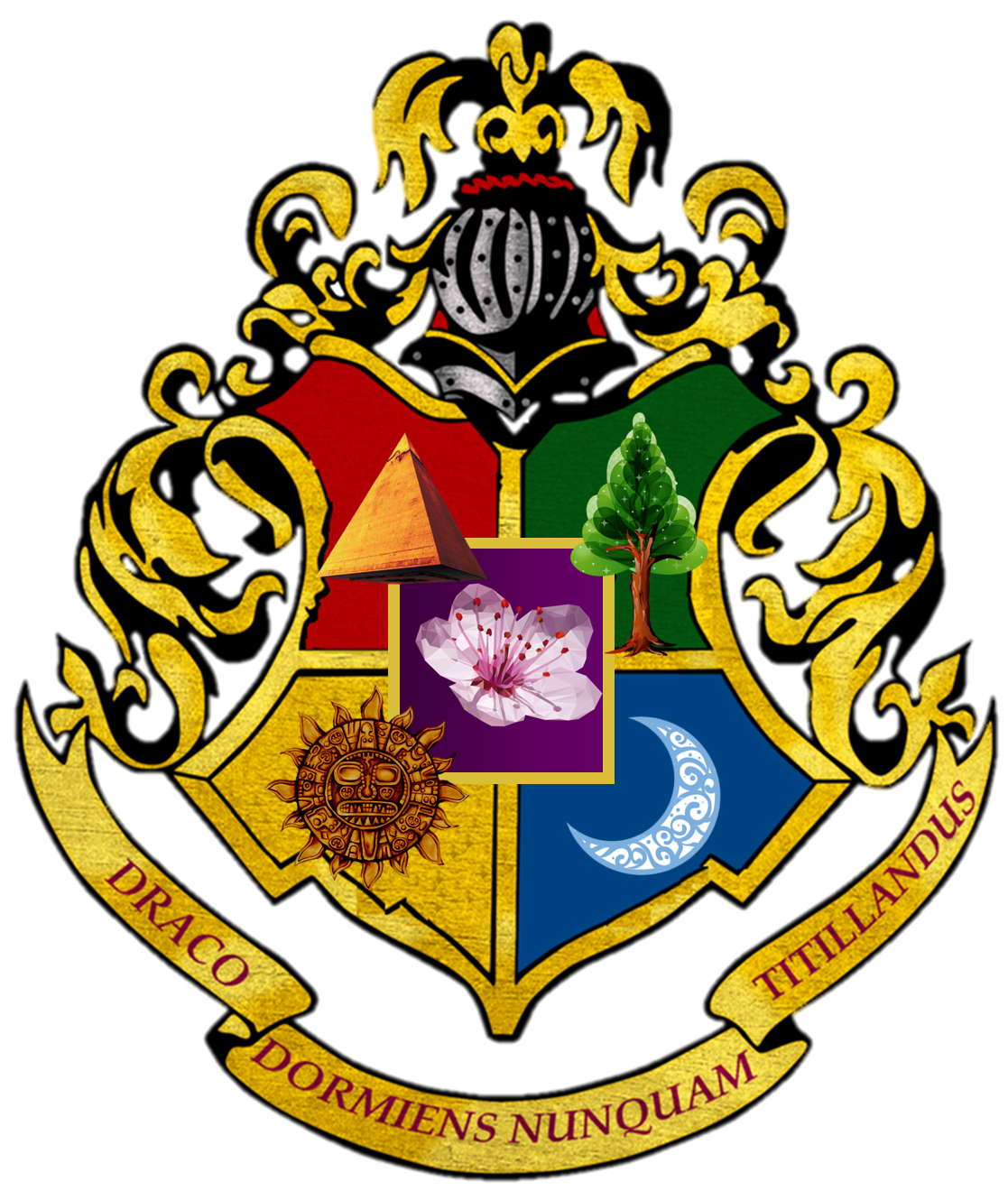 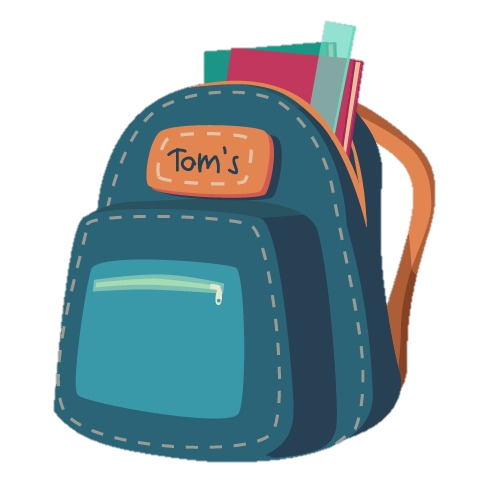 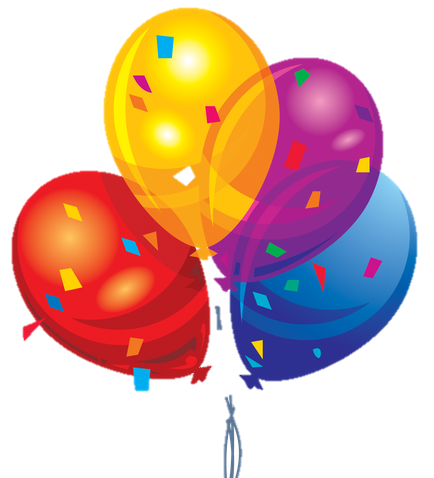 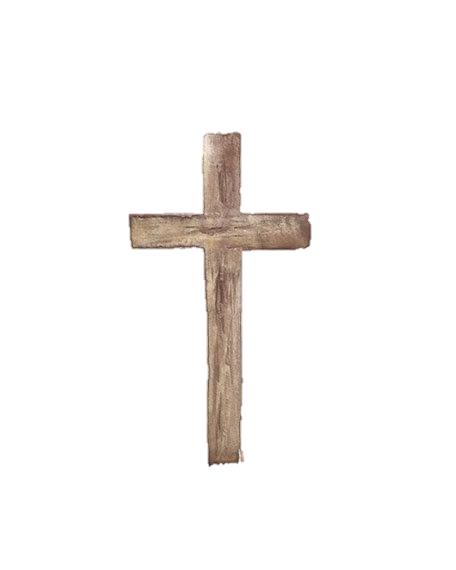 Tests nautiques 
CM1 et CM2
Cérémonie de répartition
Rentrée et célébration
Castille
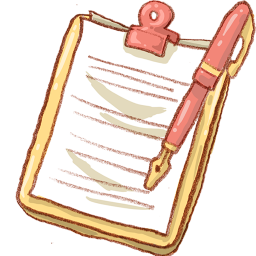 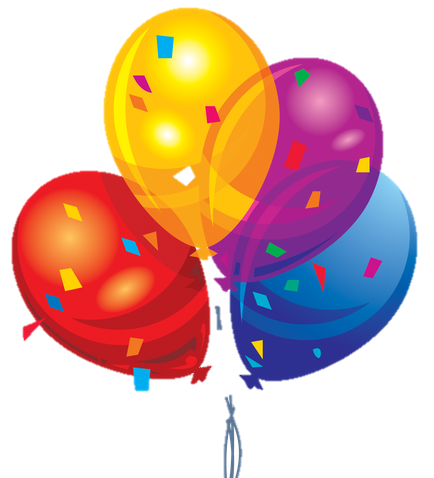 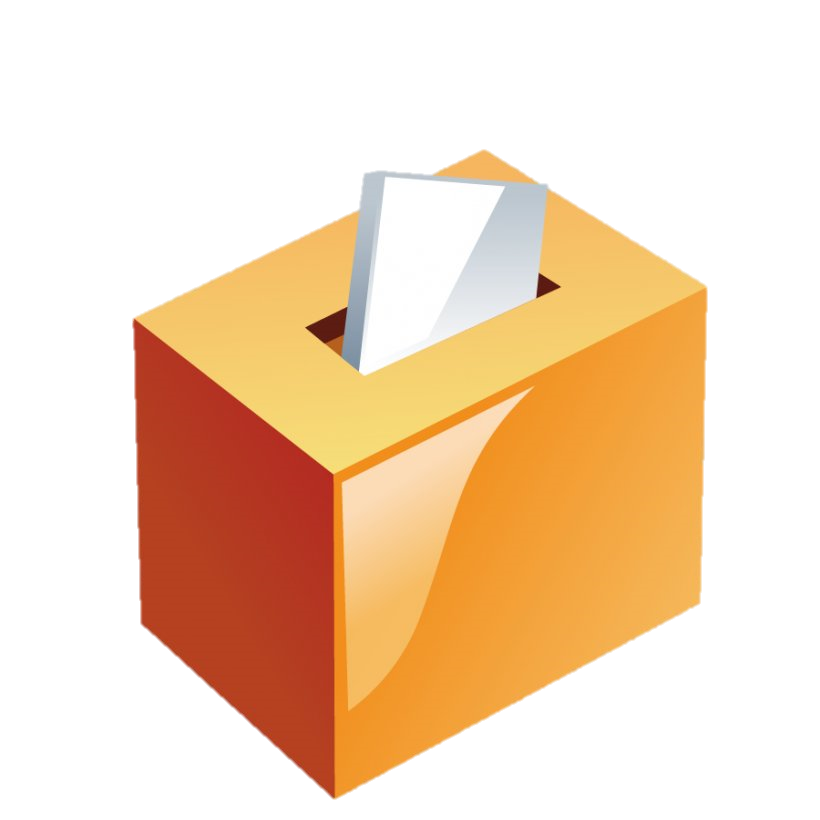 Aubeline
Réunion de classe
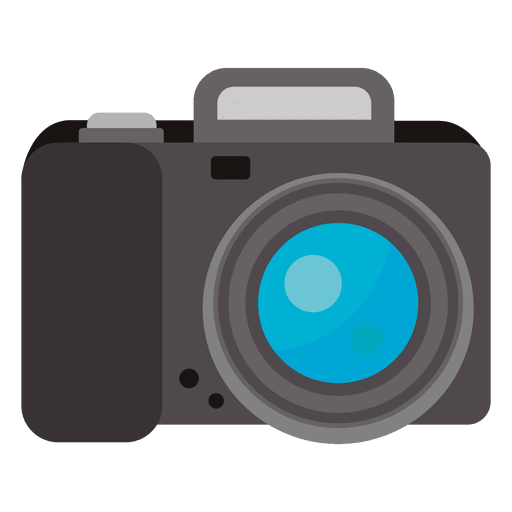 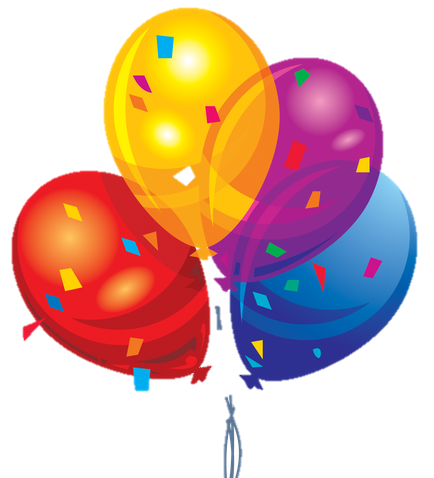 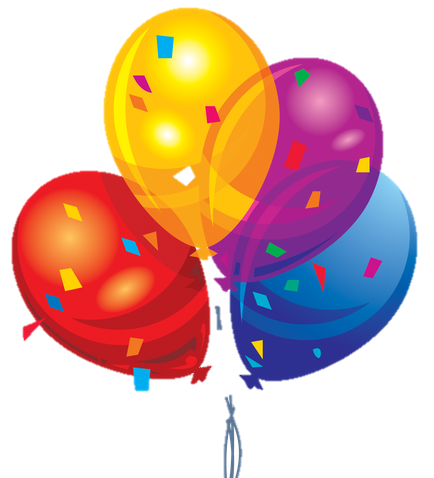 Election Conseil Municipal des Enfants
Photo de classe
Benjamin
Sophie Bonte
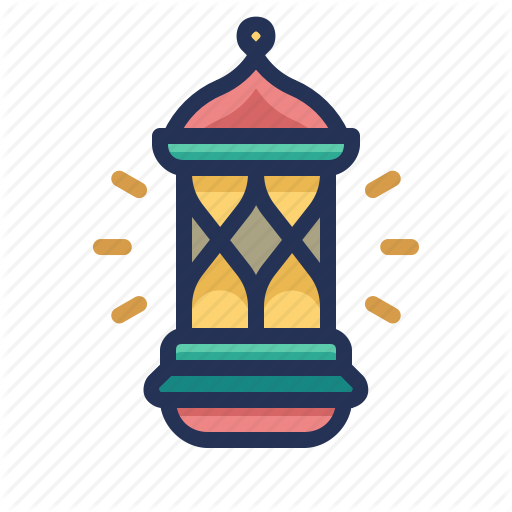 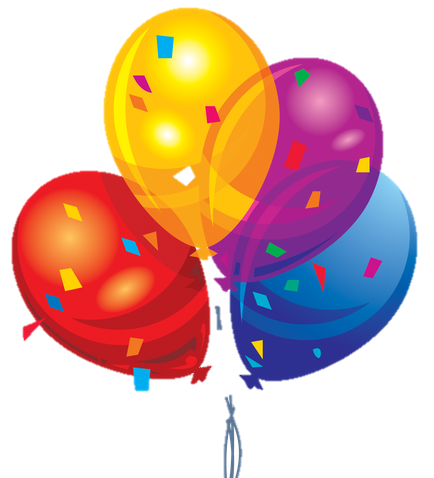 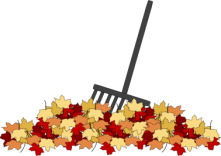 Automne
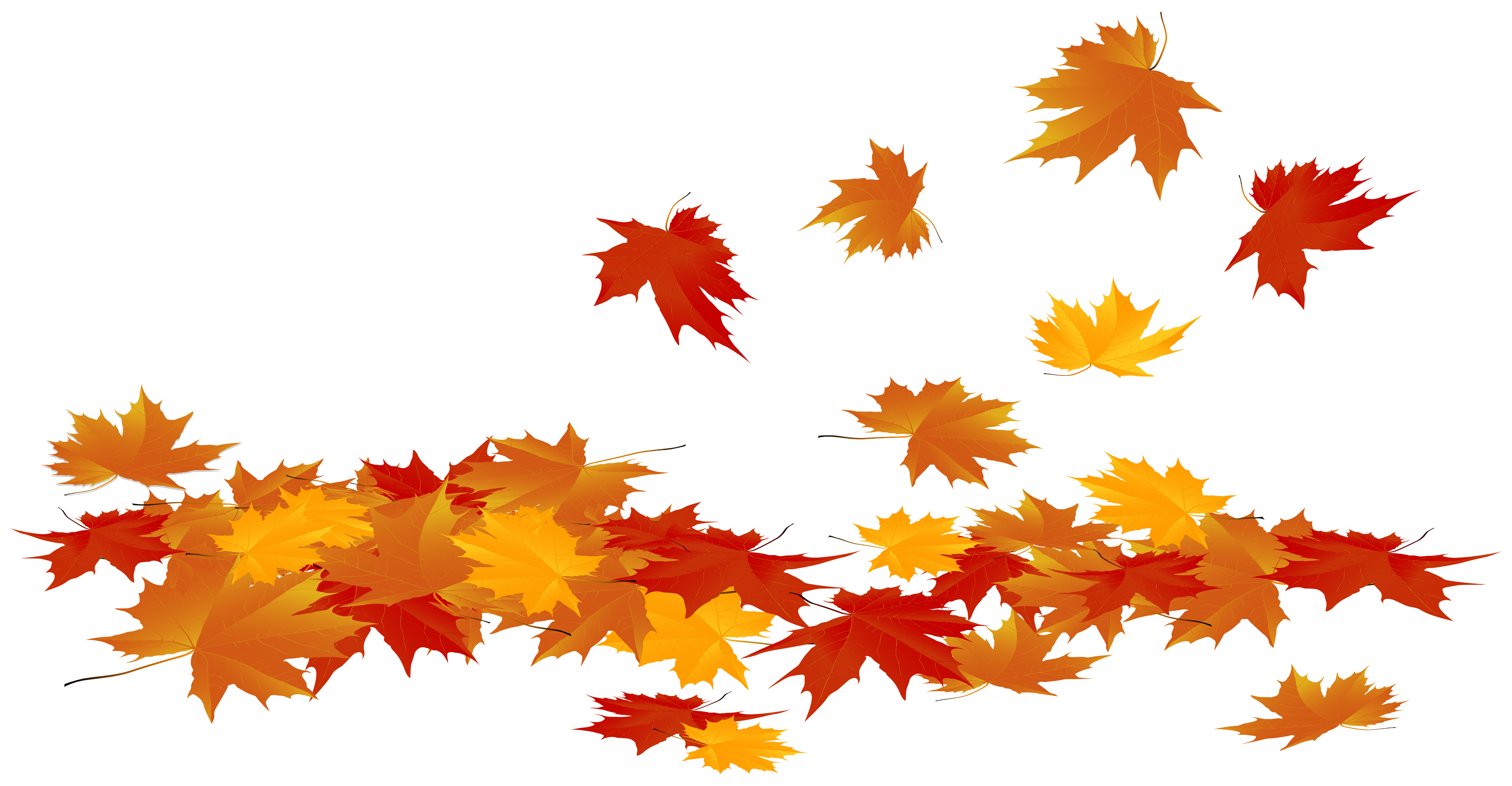 Foucauld
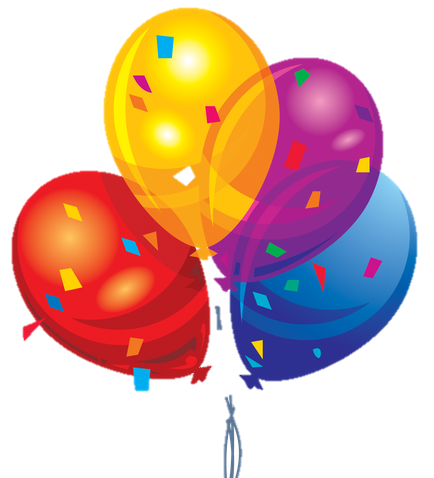 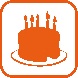 Noah
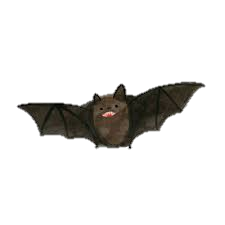 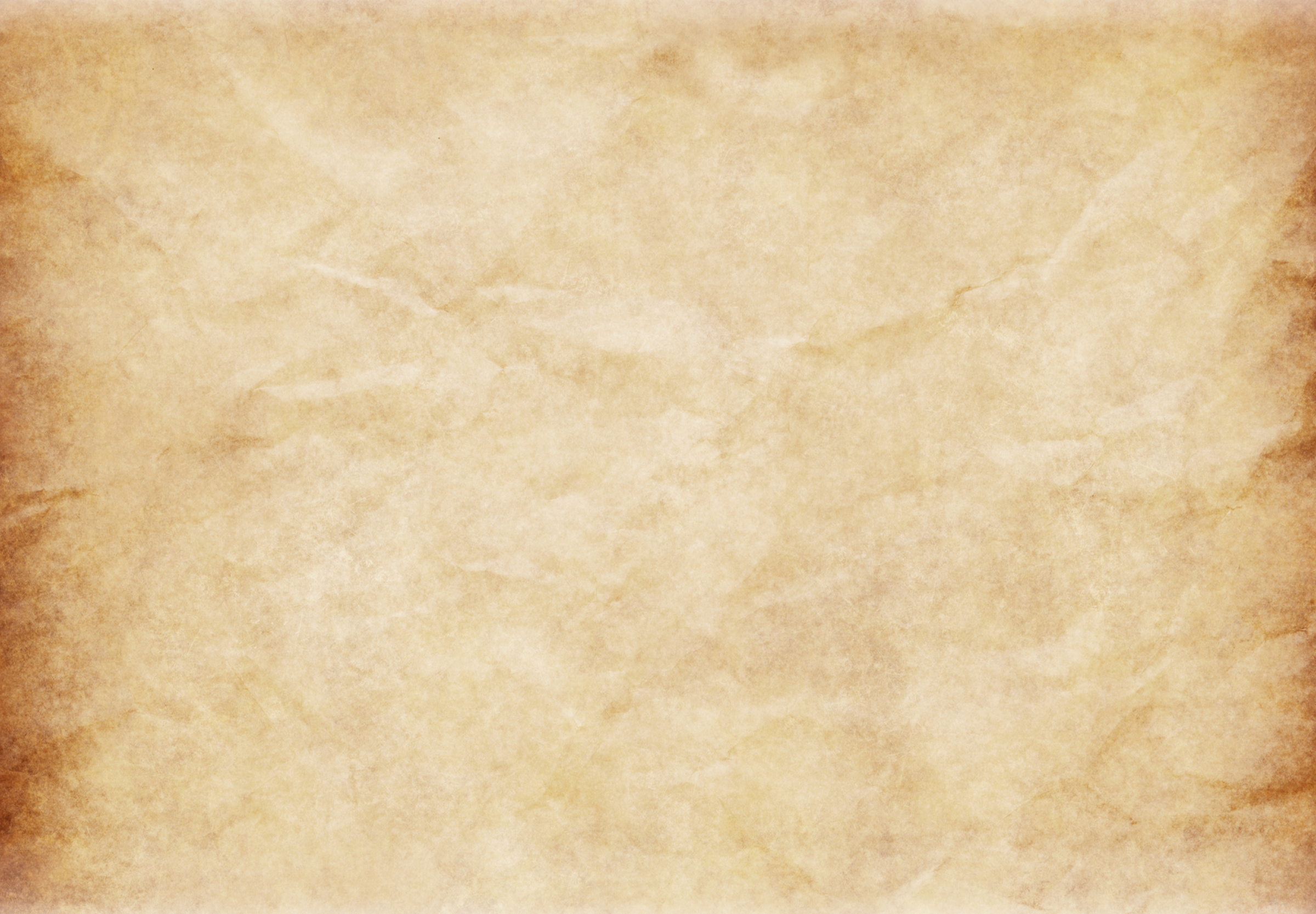 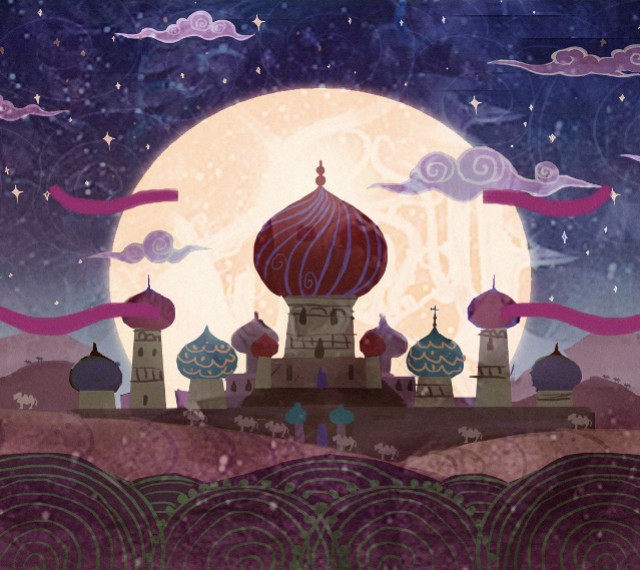 Octobre 2020
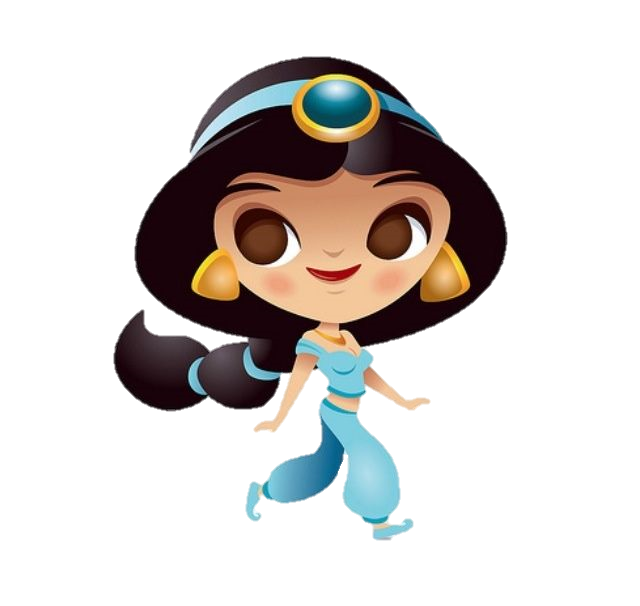 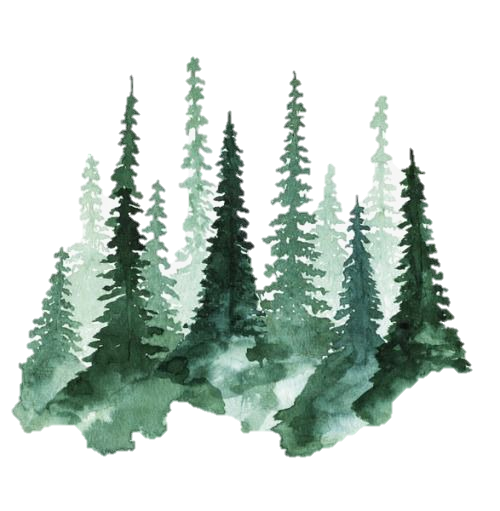 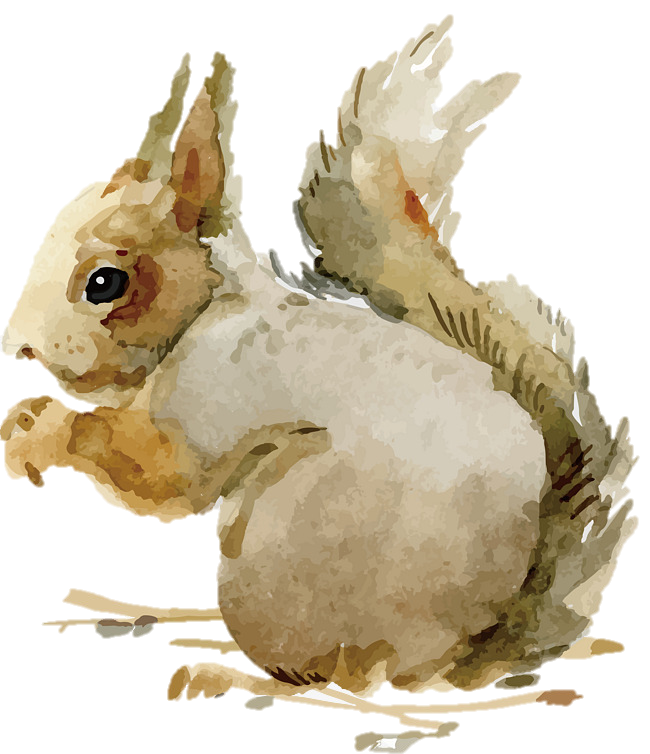 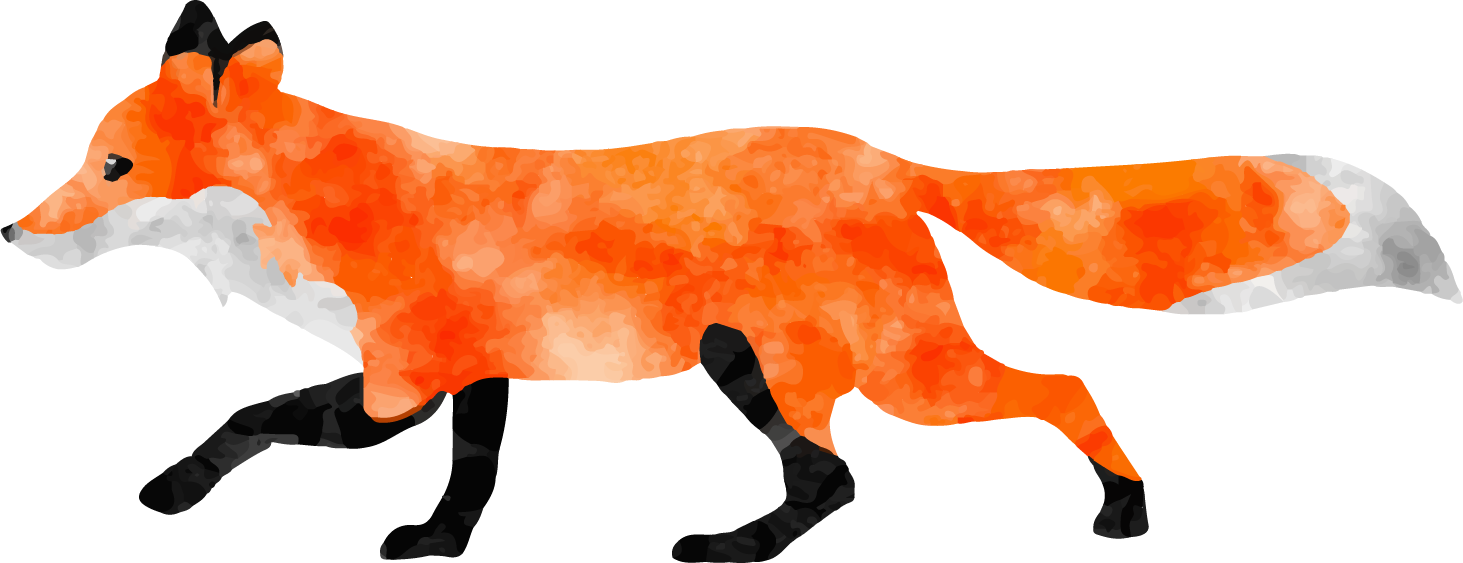 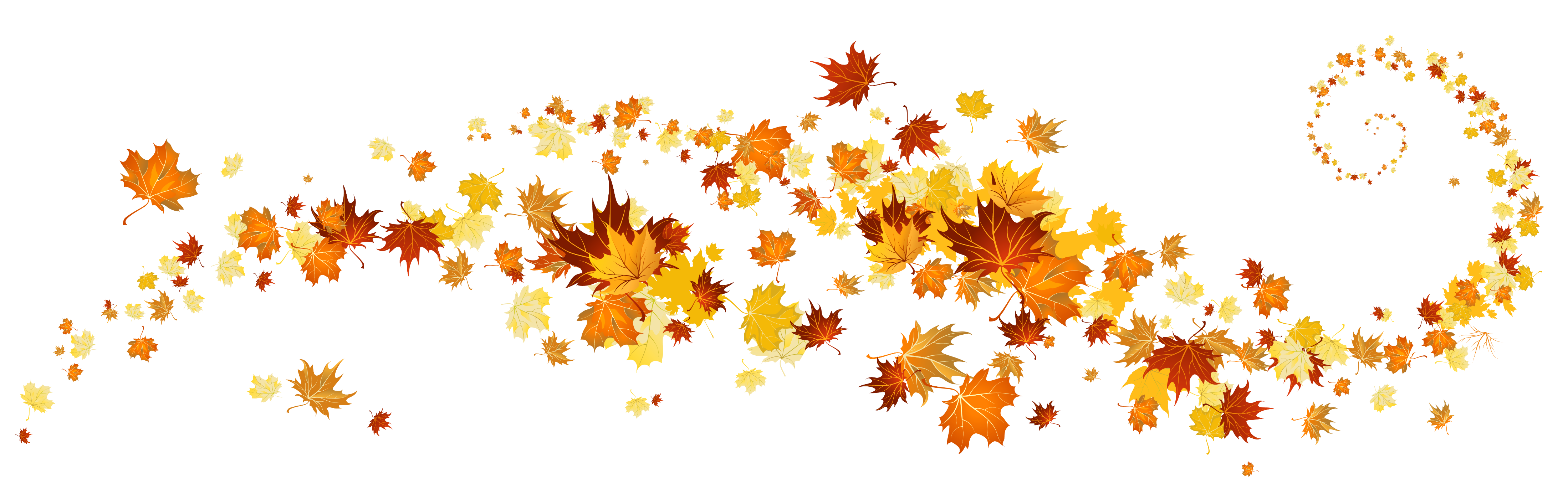 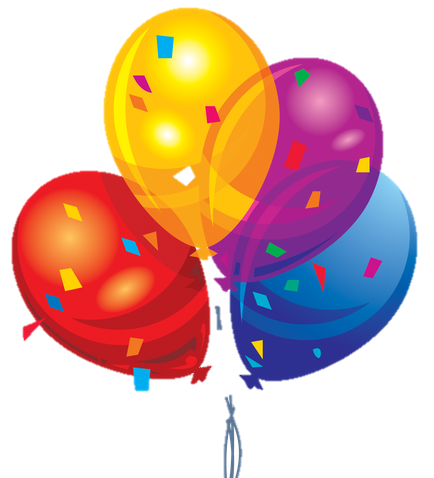 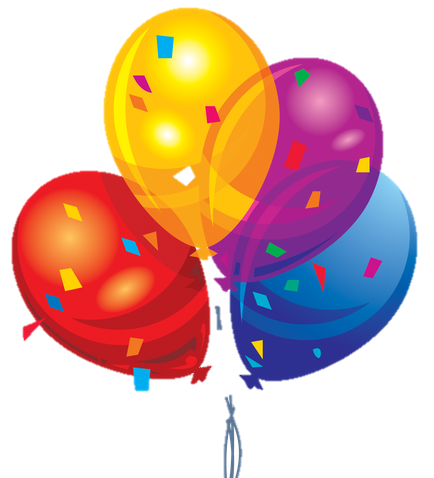 Mme Châtelain 
CM1/CM2
Justine
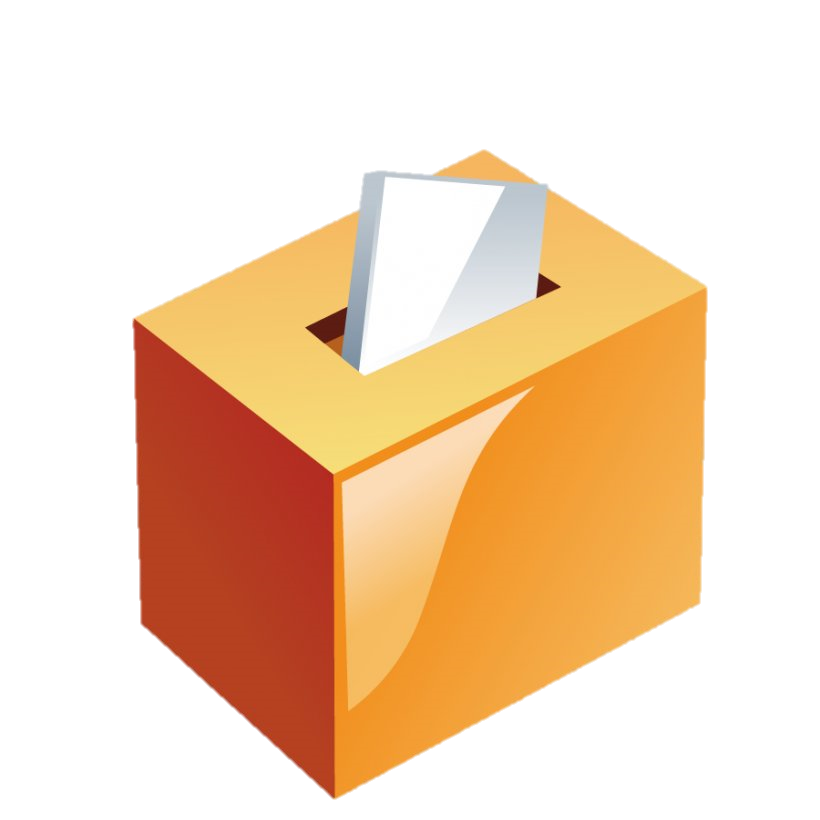 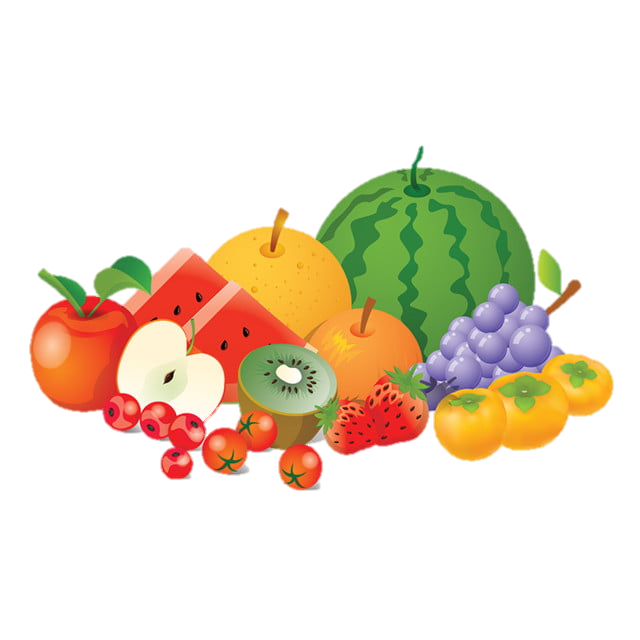 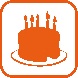 Conseils d’élèves 
et messagers
Elections messagers
Elections messagers
Semaine du goût
VACANCES
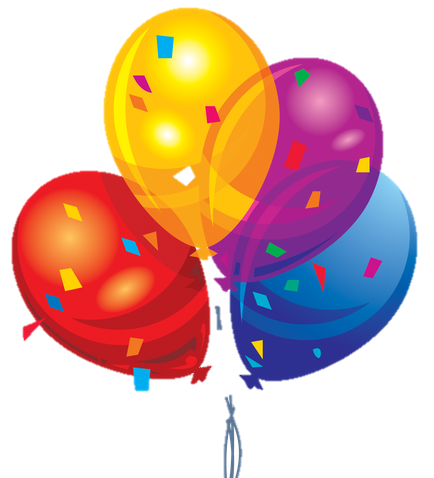 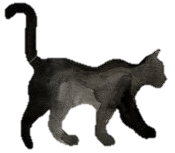 Mme Magnan – CP
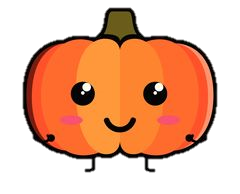 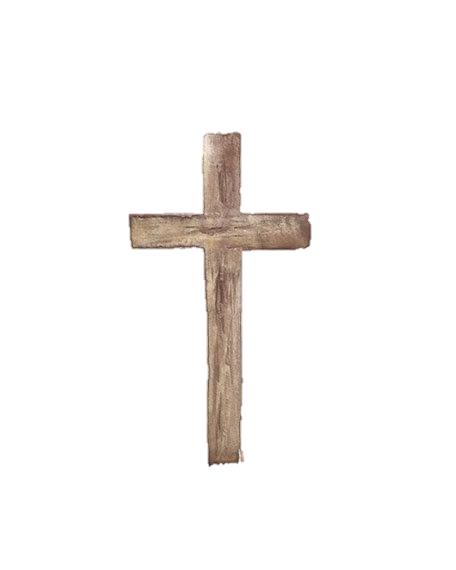 Halloween
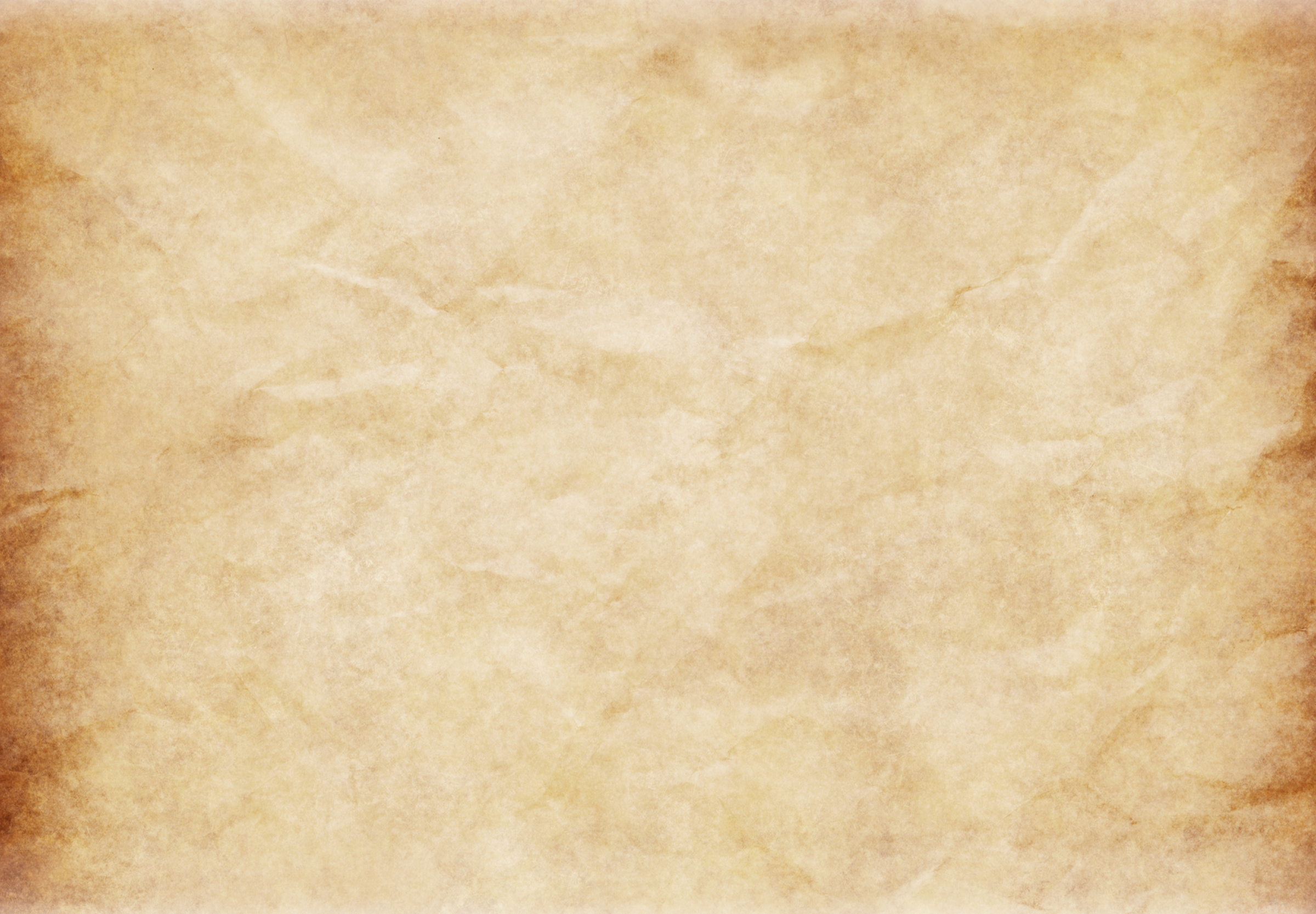 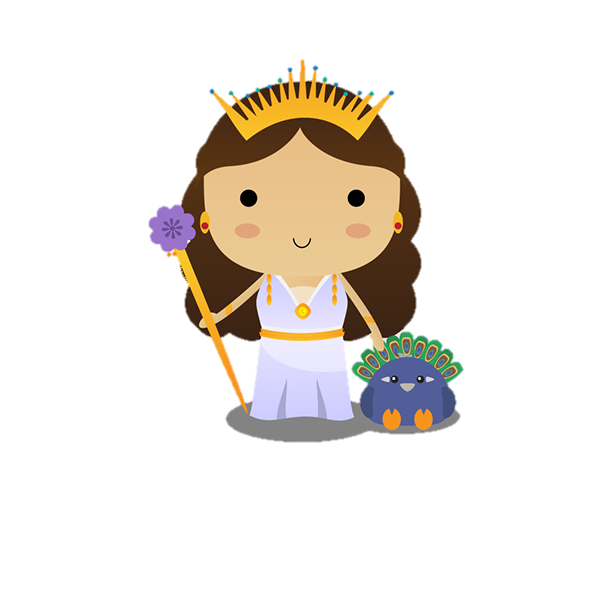 Novembre 2020
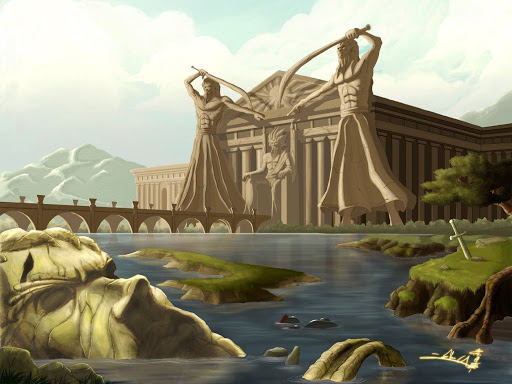 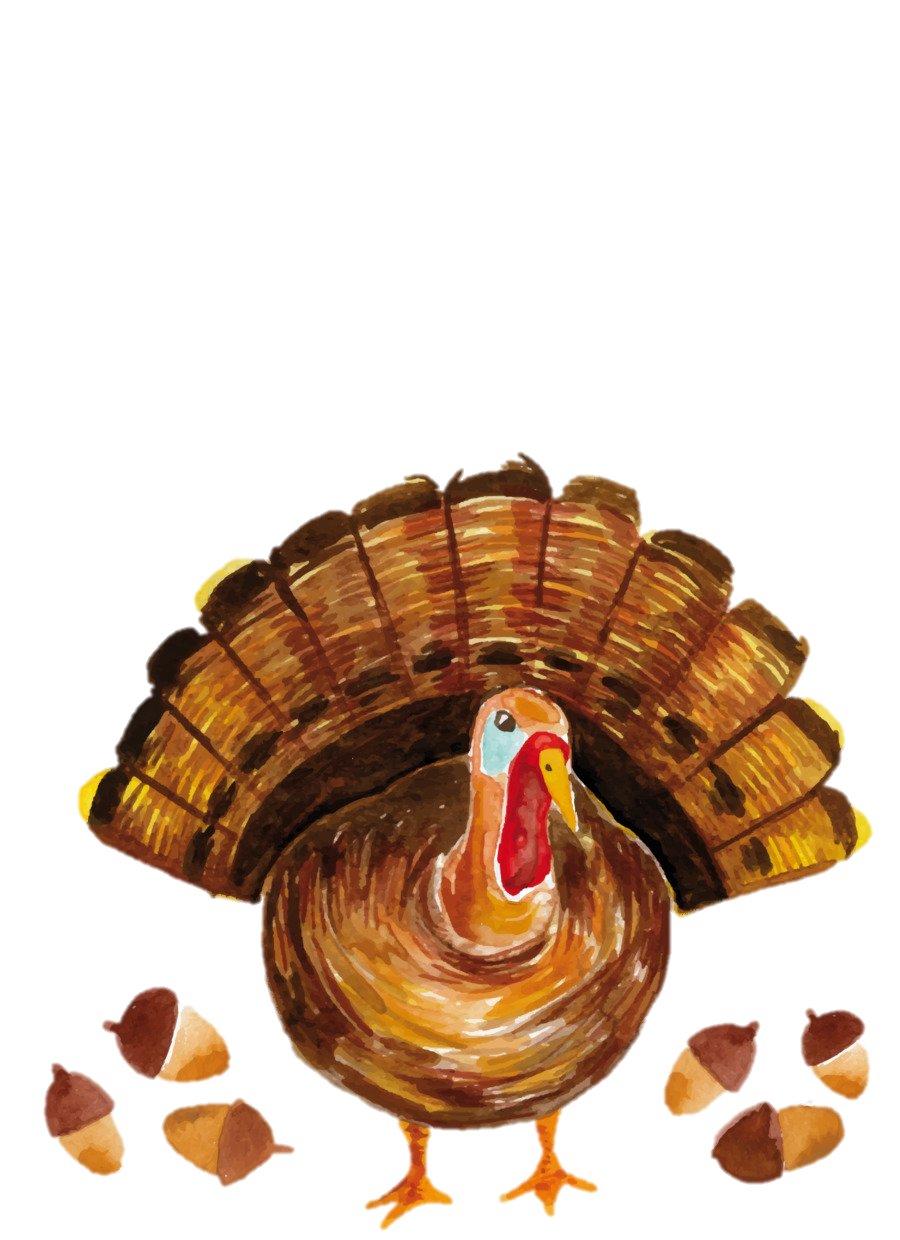 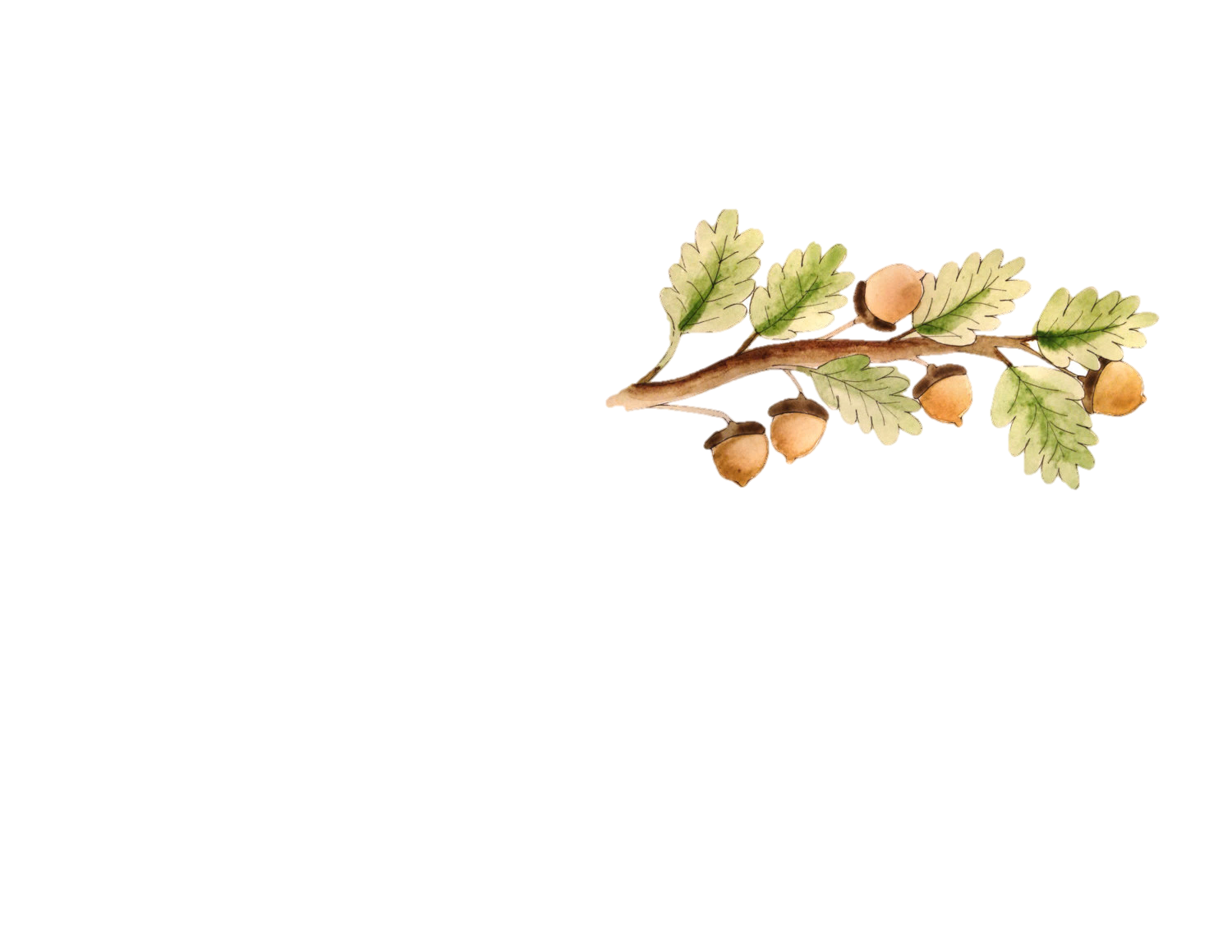 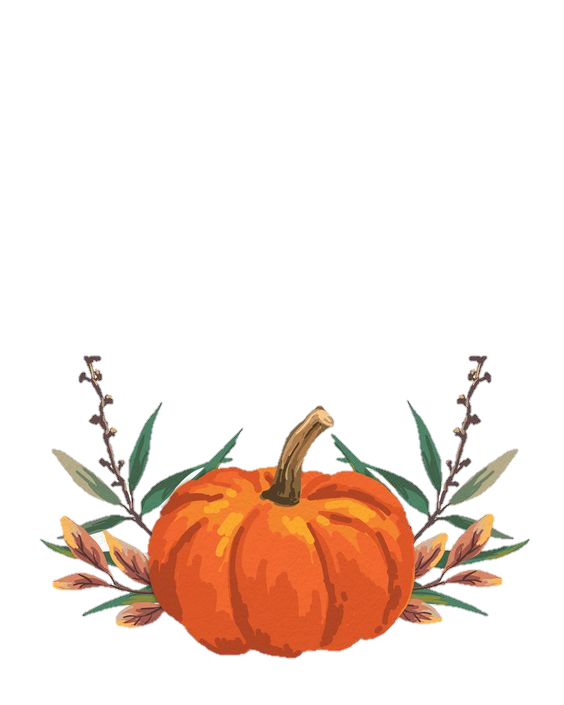 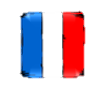 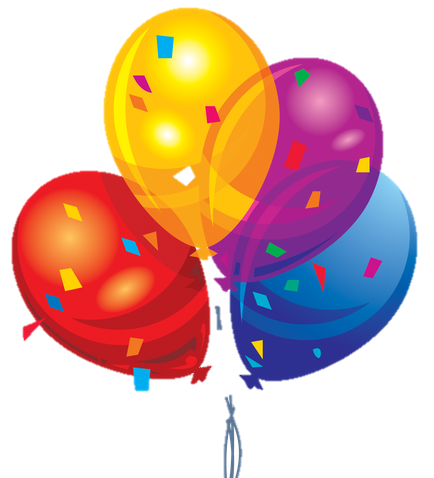 Armistice
Yanis
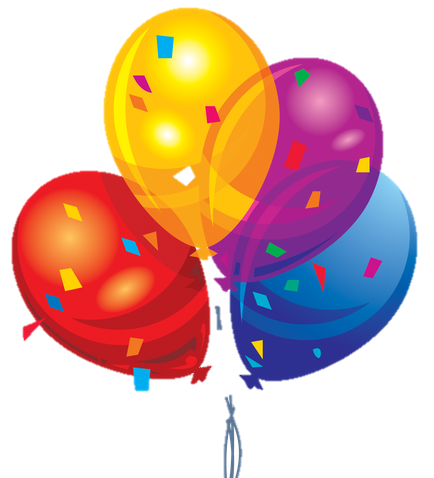 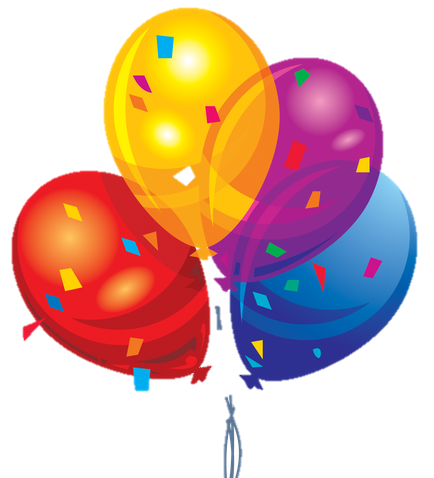 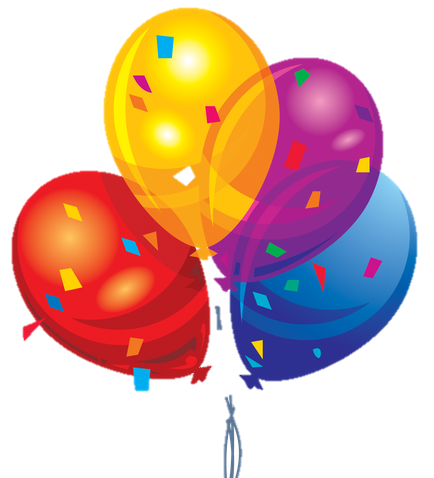 Journée des droits de l’enfant
Romane
Juliette
Diane
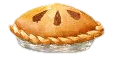 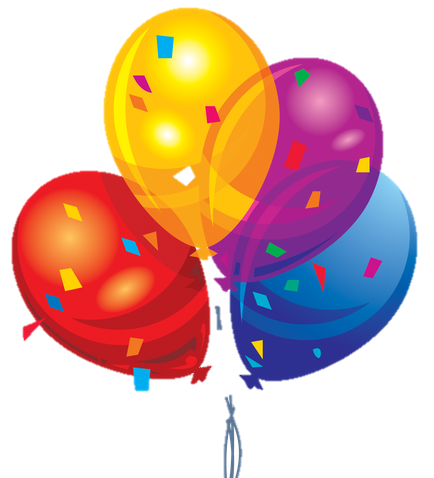 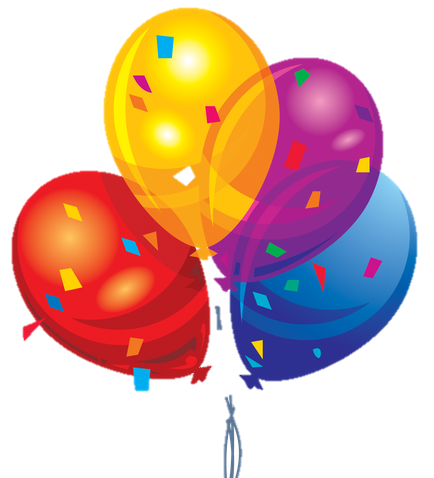 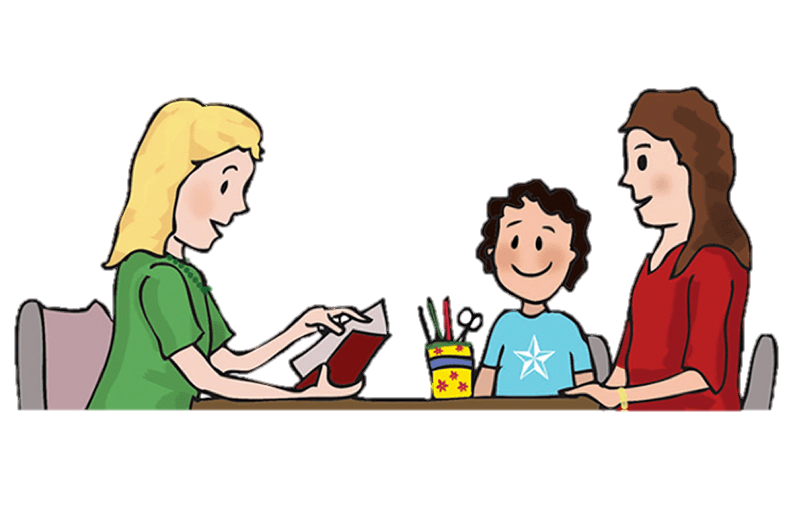 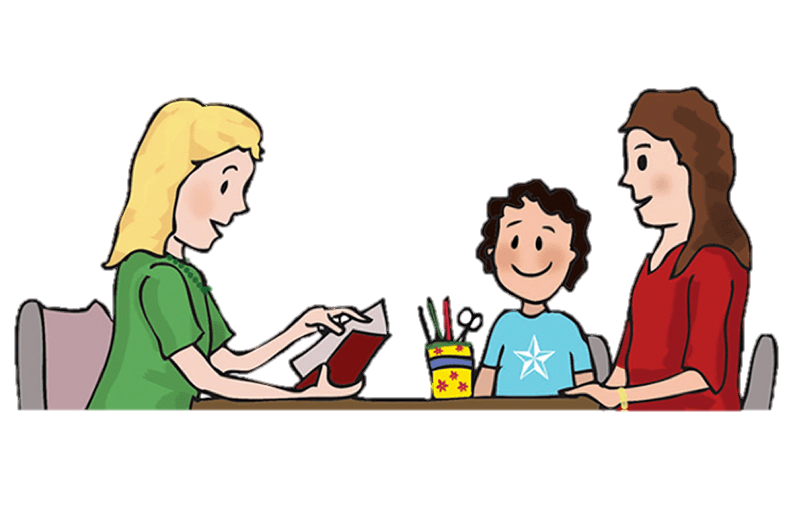 Thanksgiving
Rencontre parents - enseignant
Clément
Baptiste
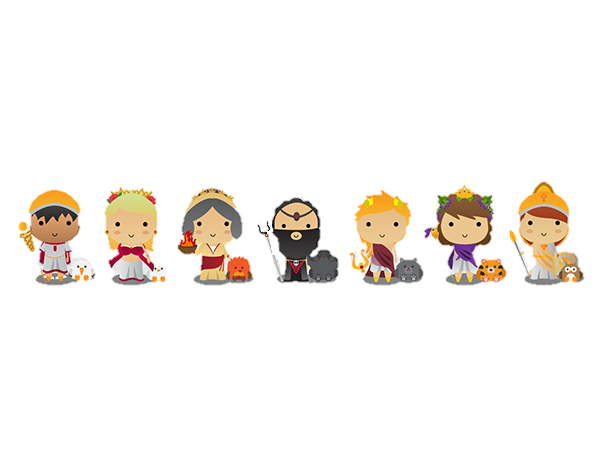 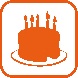 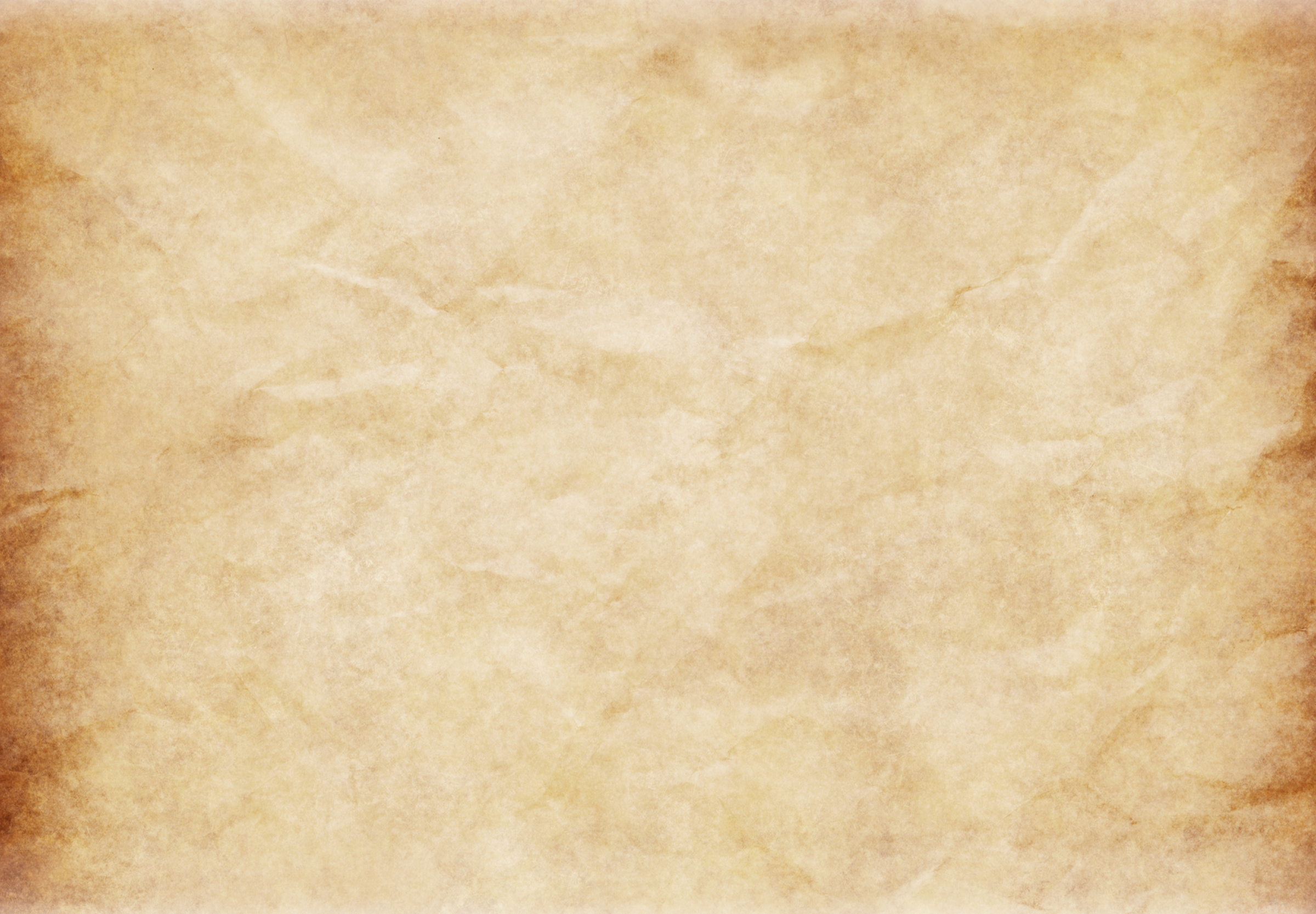 Décembre 2020
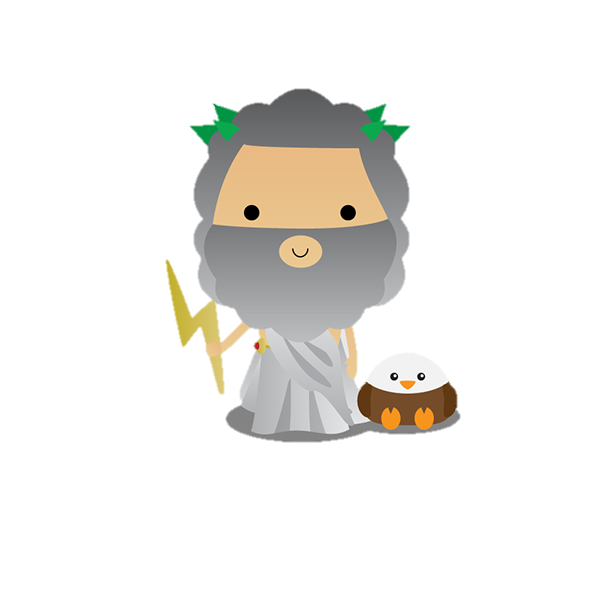 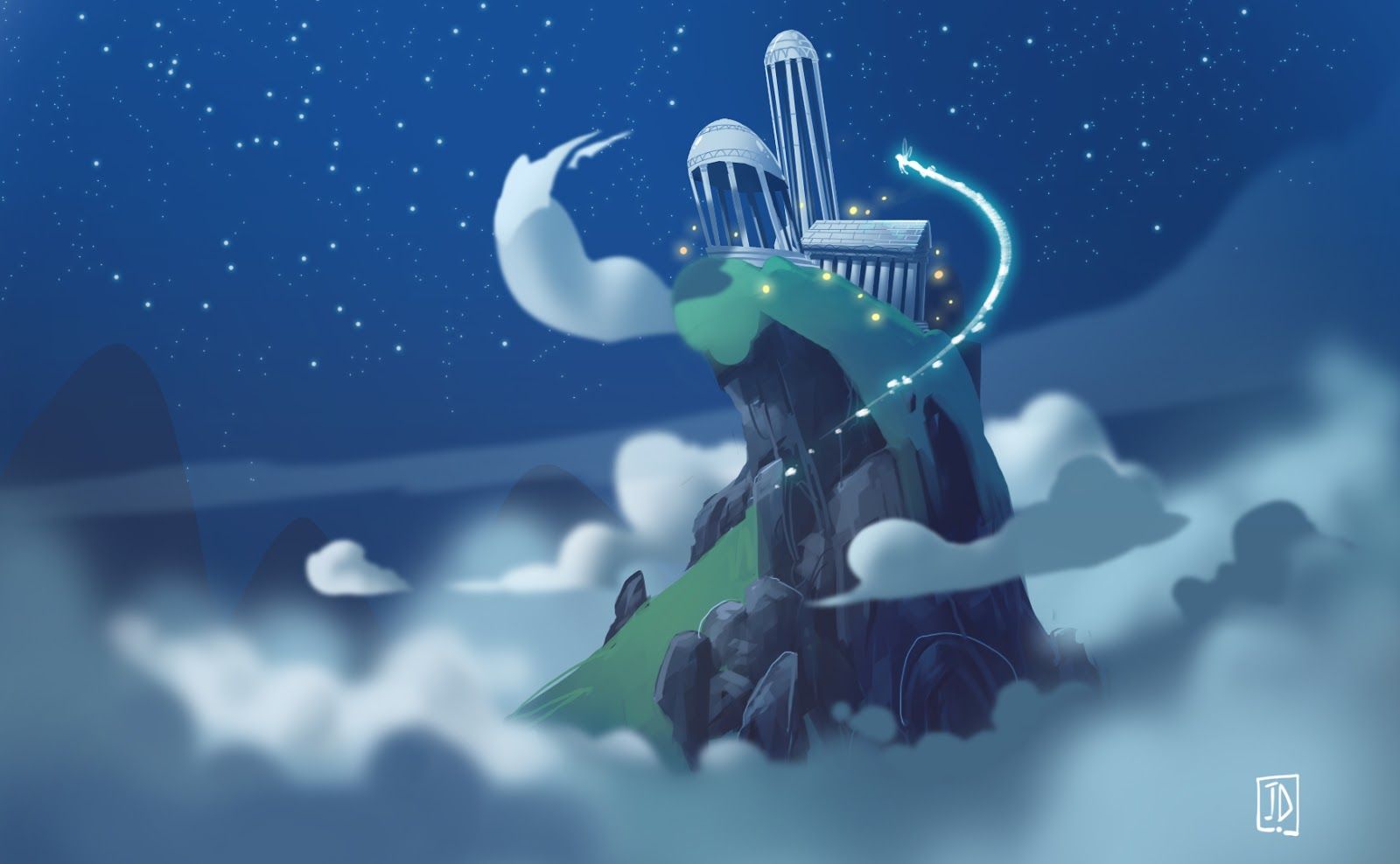 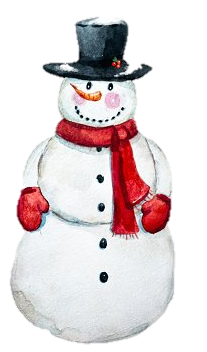 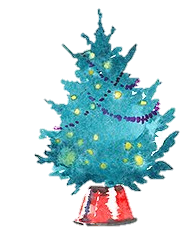 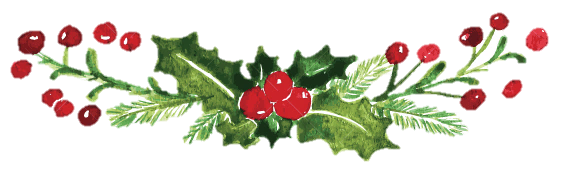 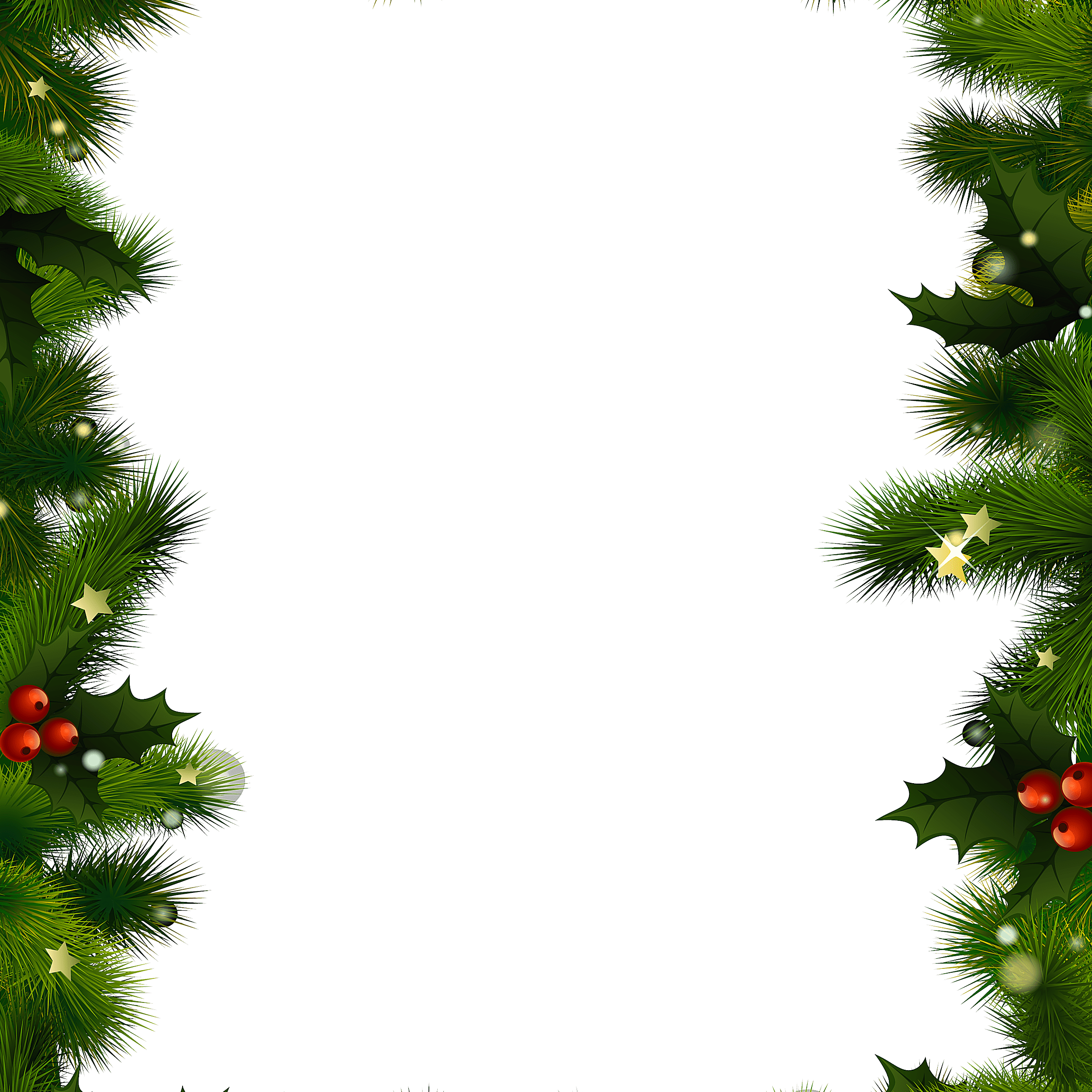 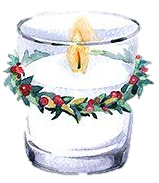 Ateliers de Noël
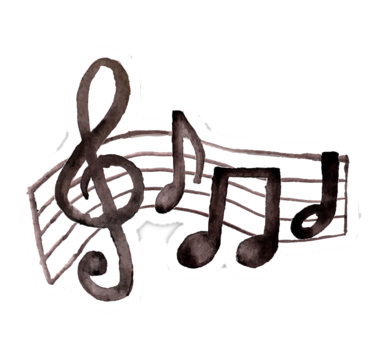 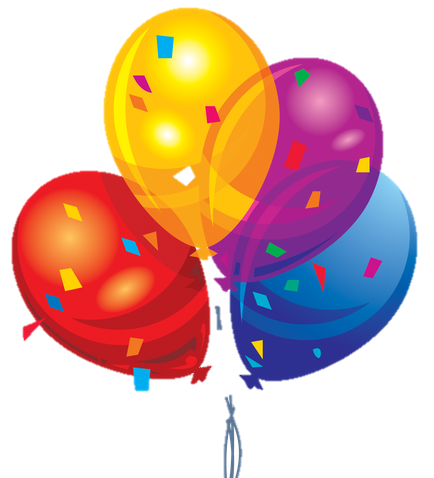 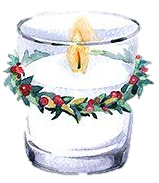 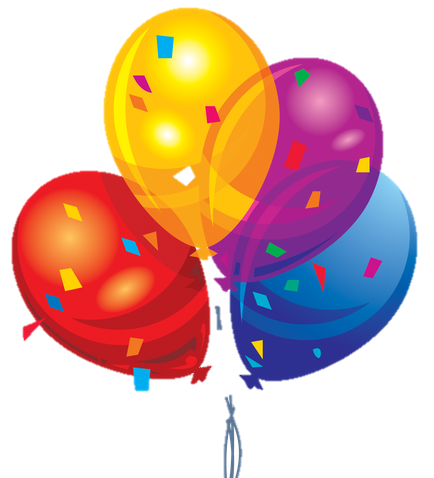 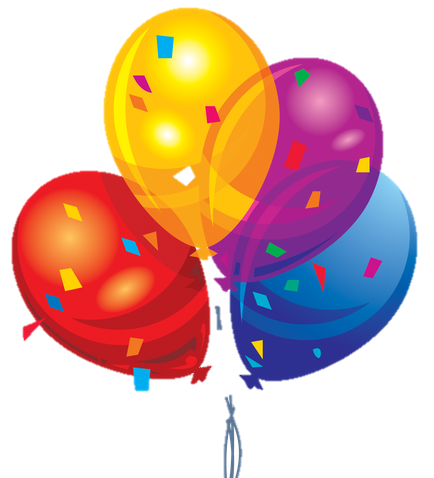 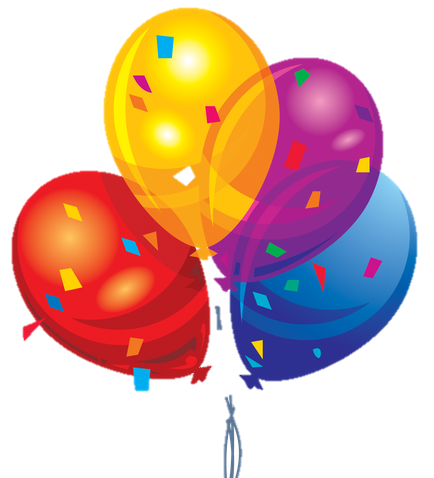 Monsieur Jouault – CM2
Chorale de Noël
Giovanni
Héléna
Ateliers de Noël
Jeanne
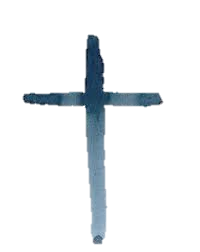 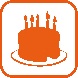 VACANCES
Célébration
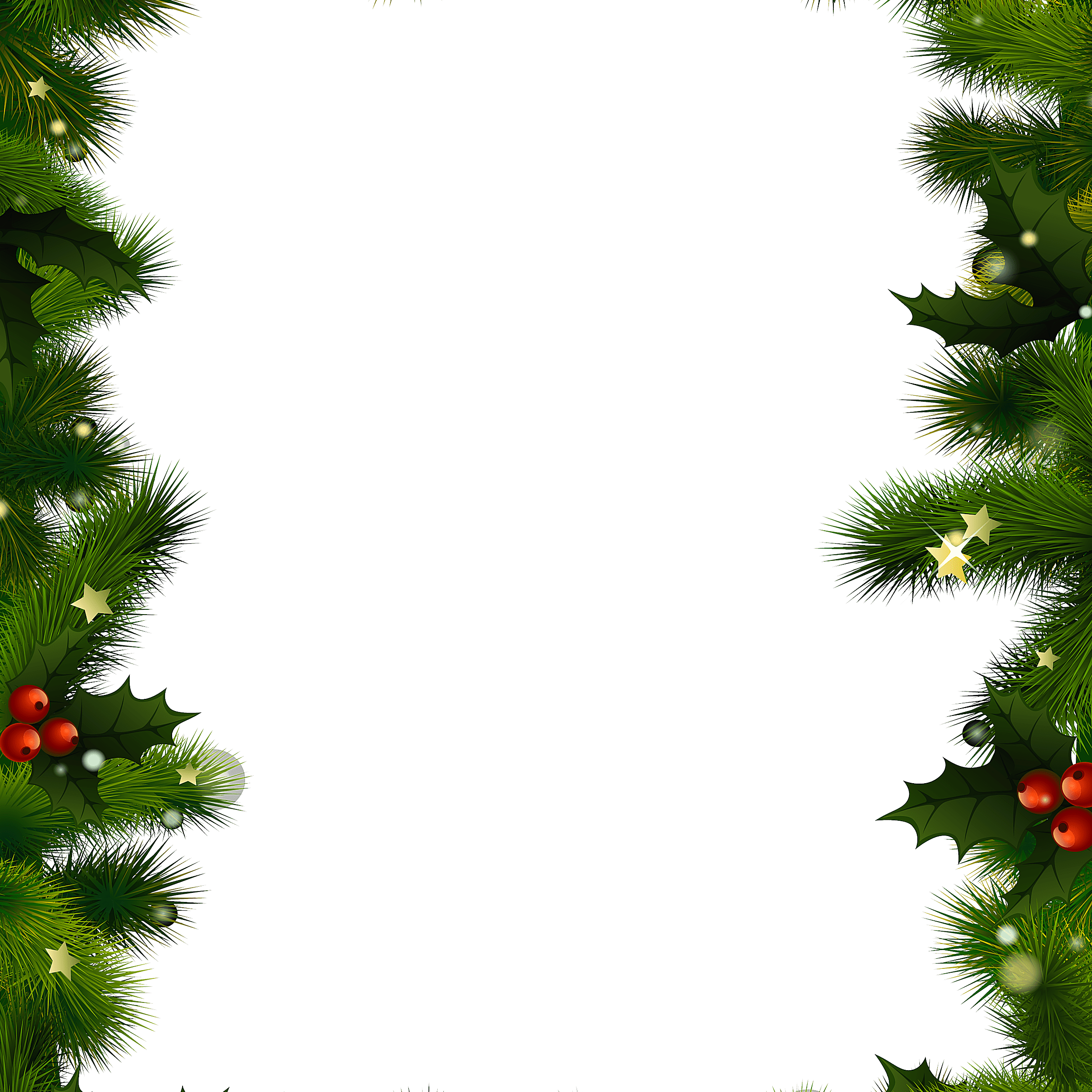 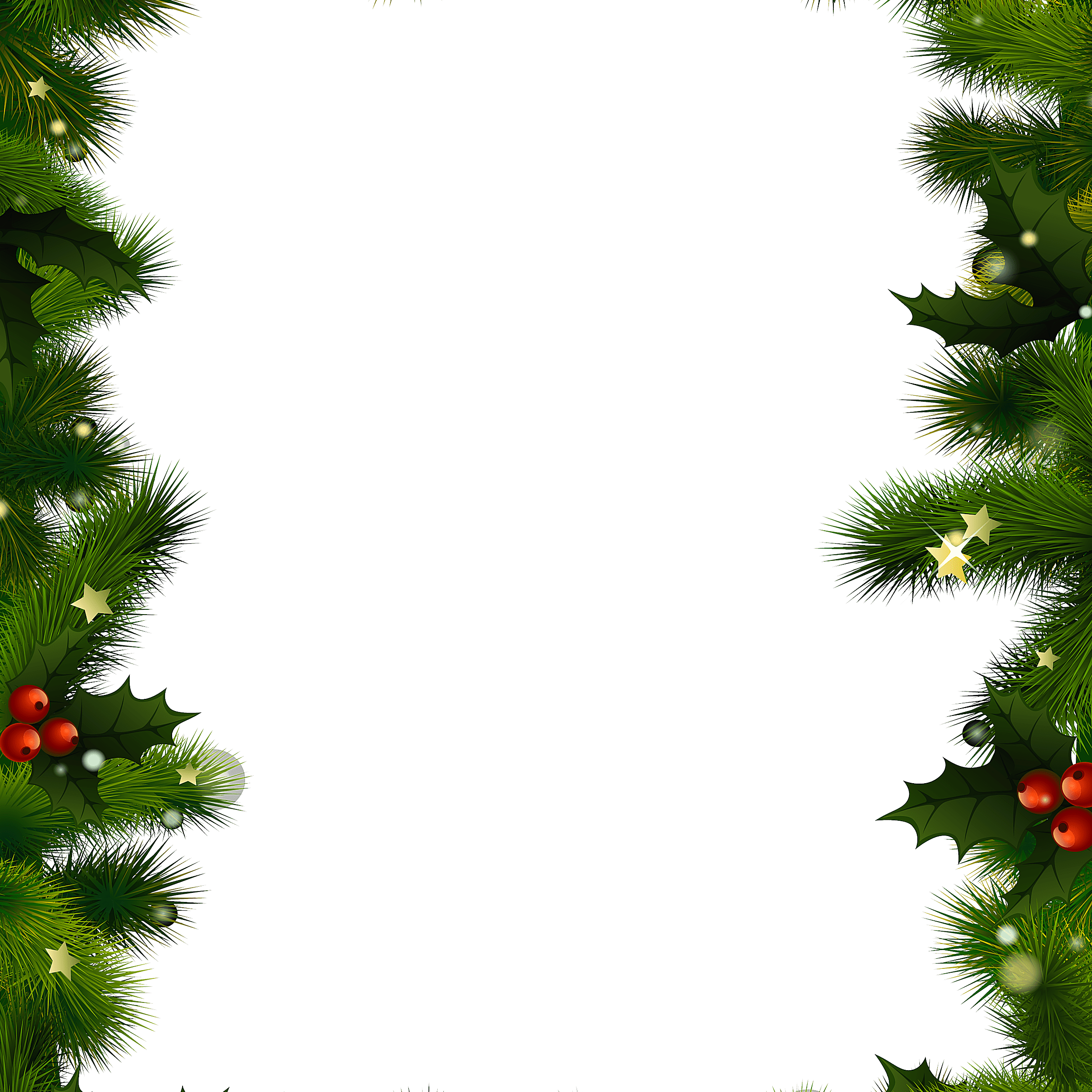 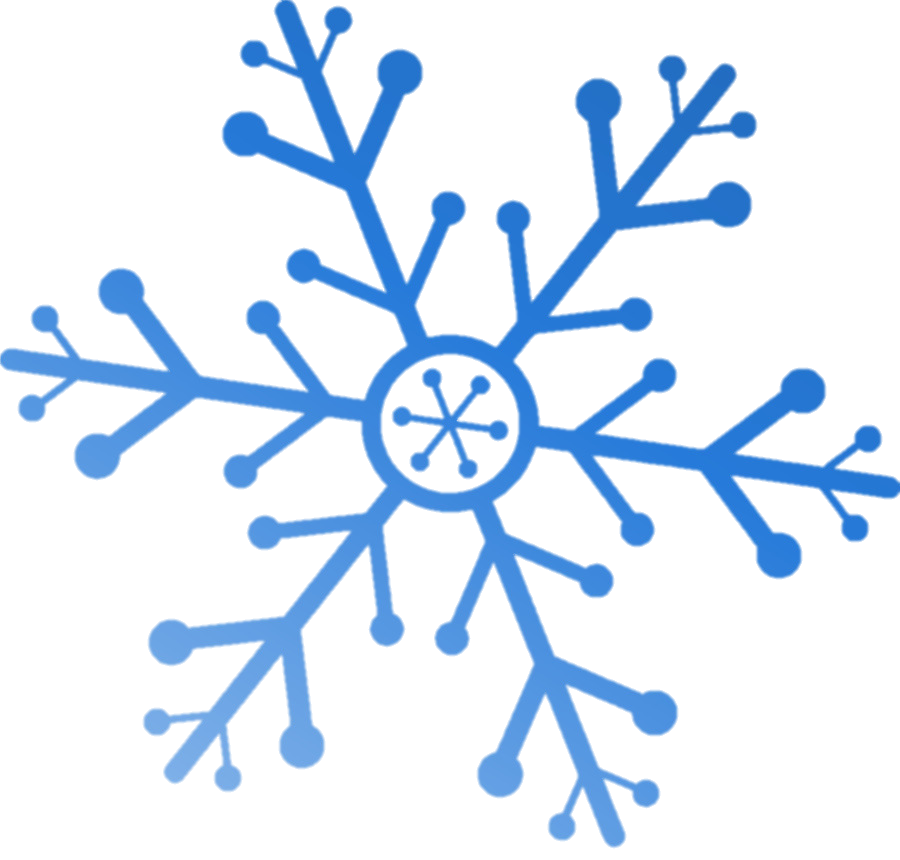 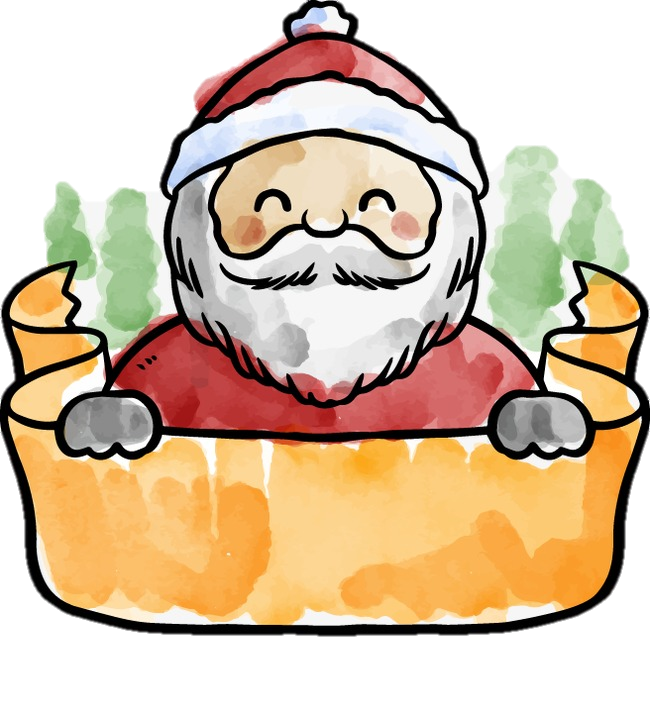 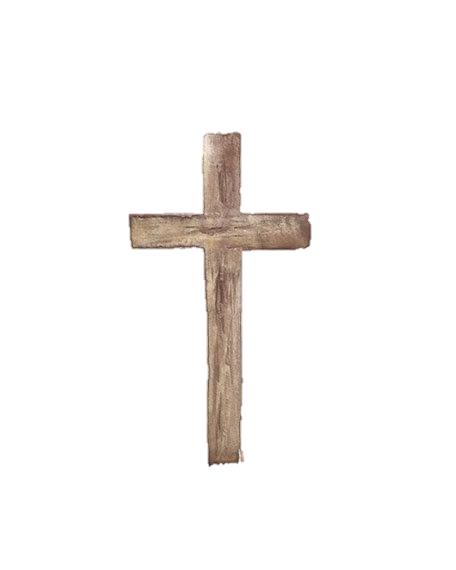 Hiver
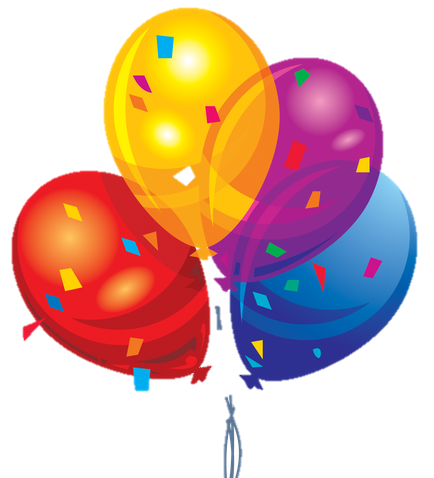 Noël
Kanto
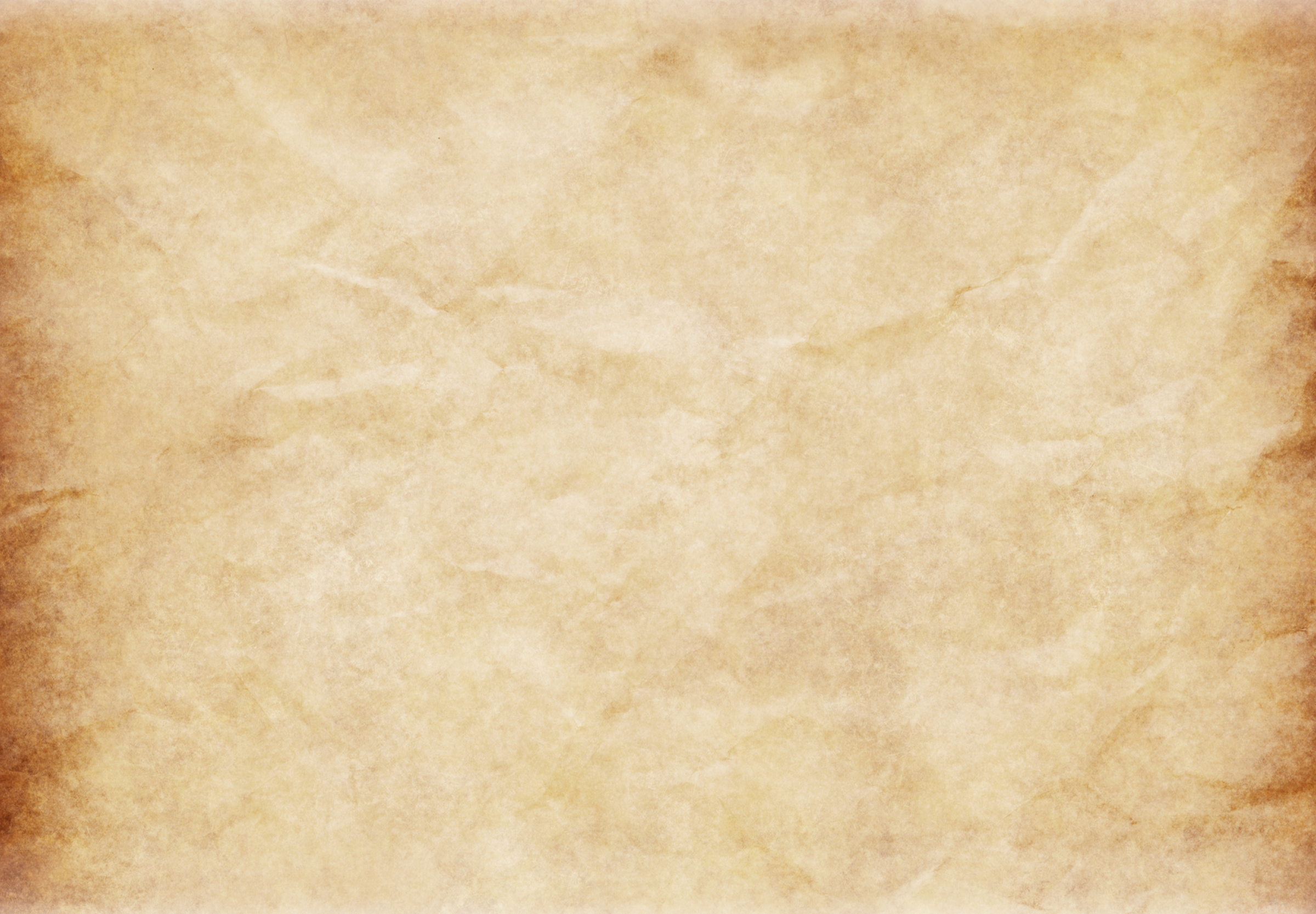 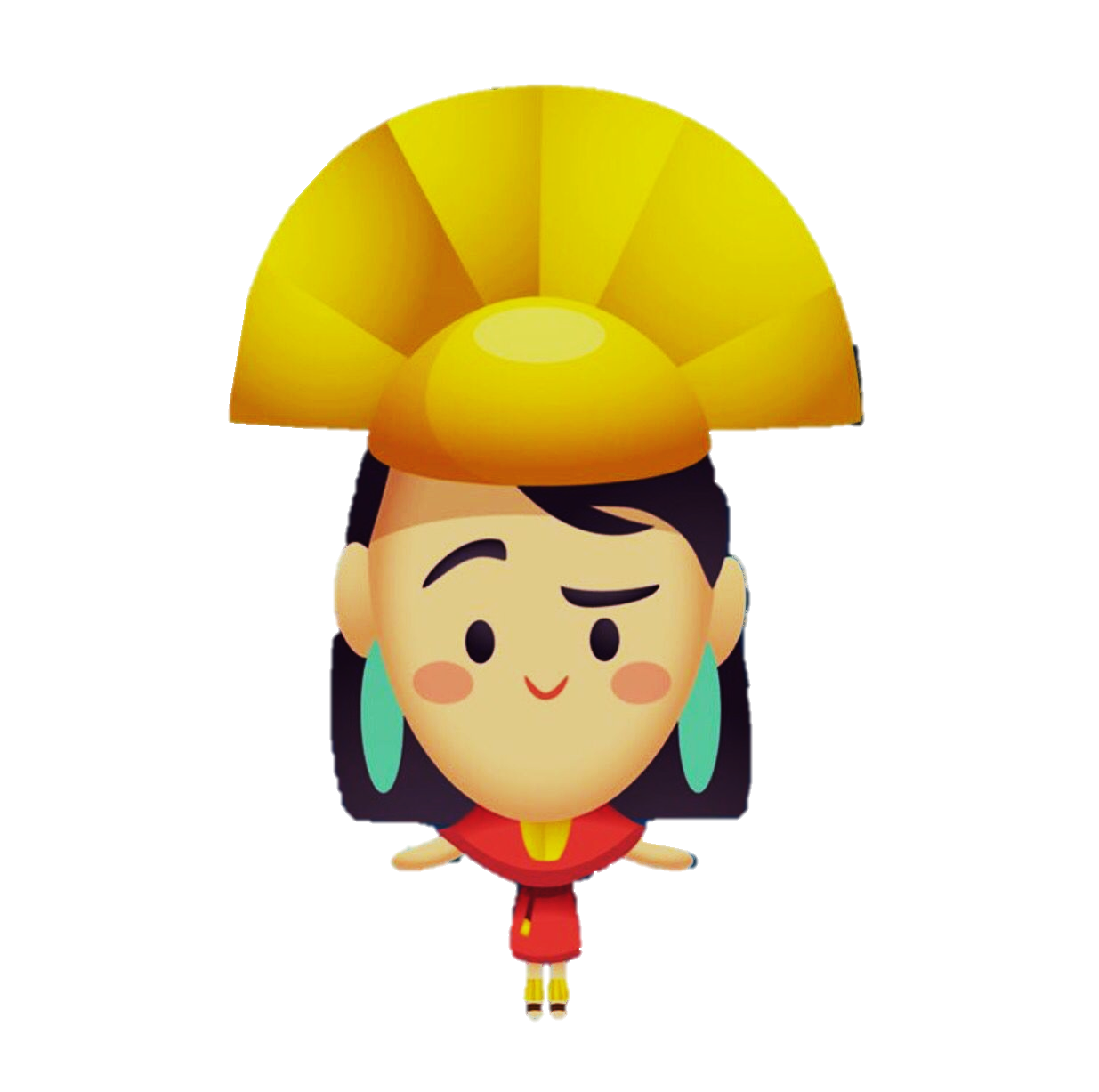 Janvier 2021
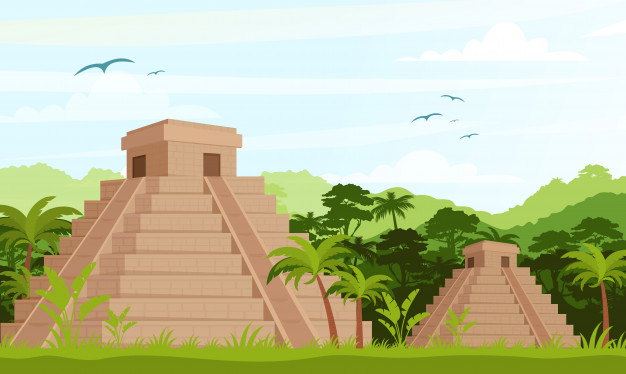 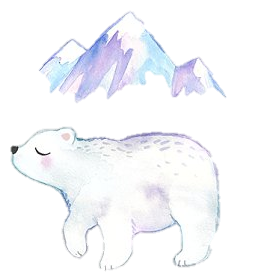 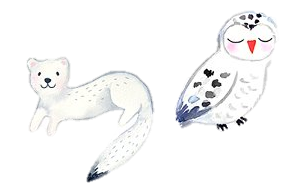 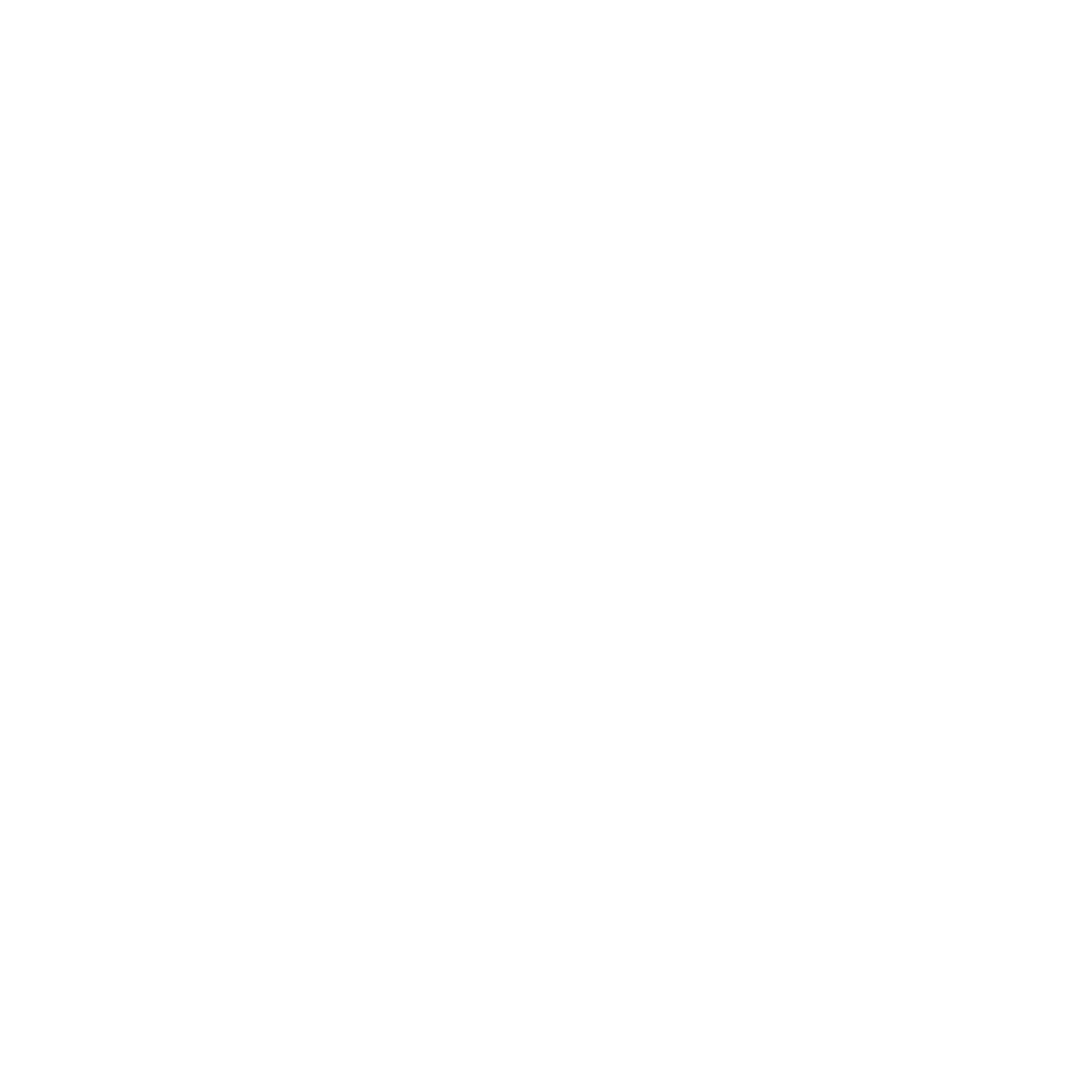 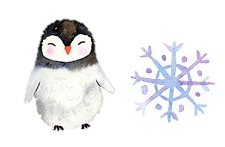 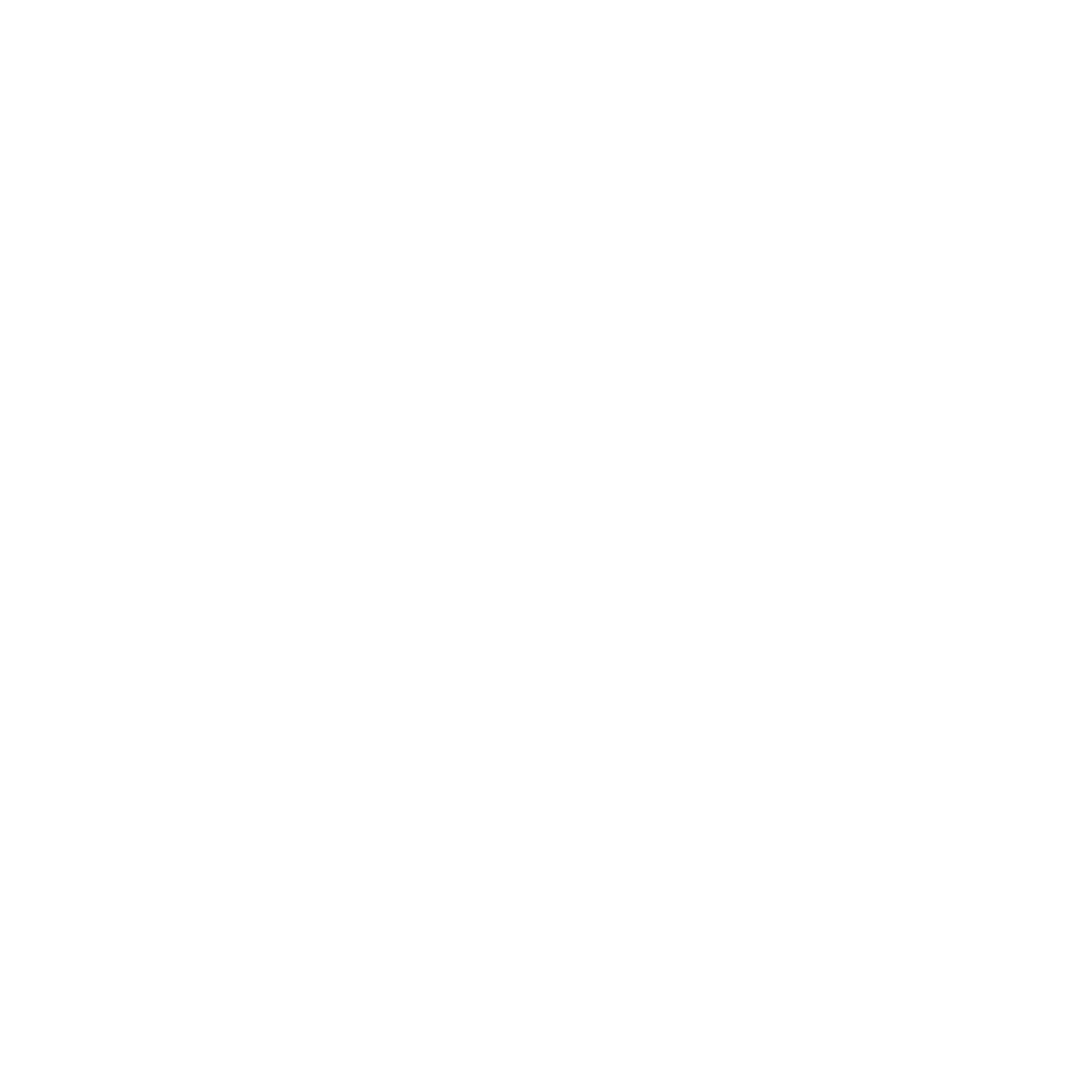 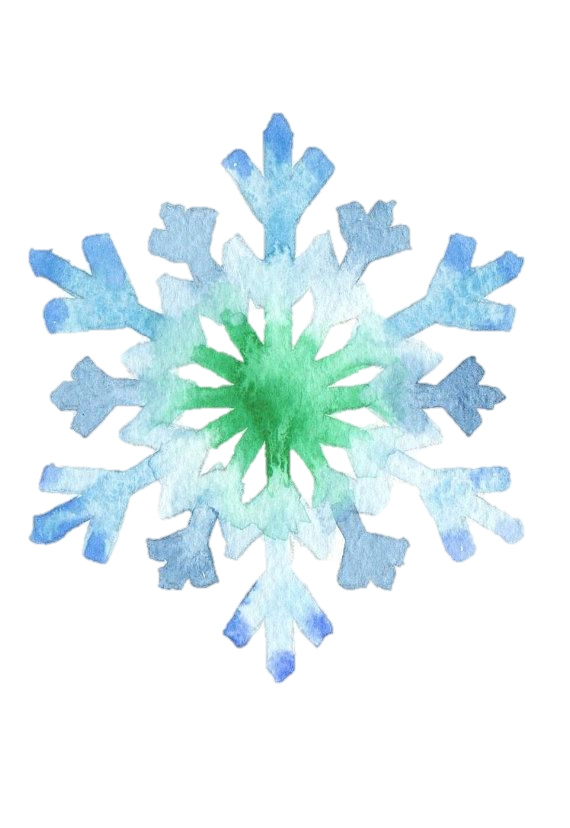 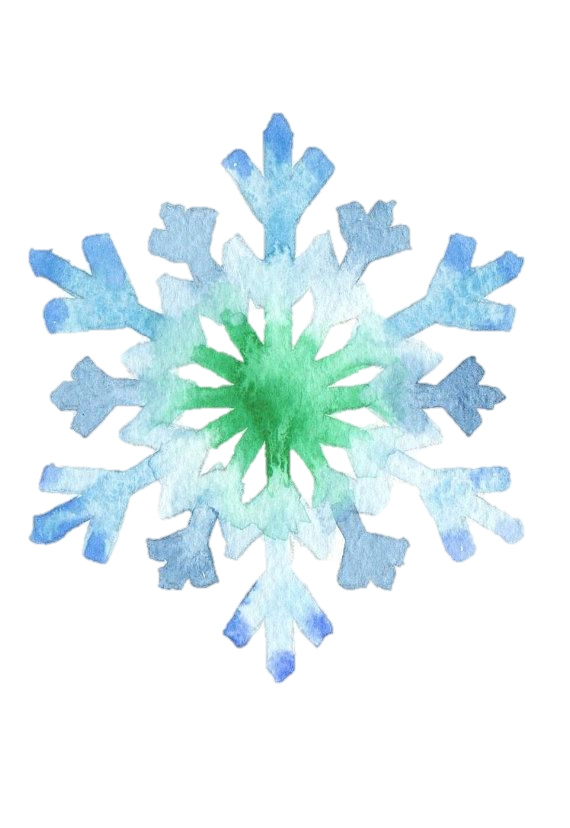 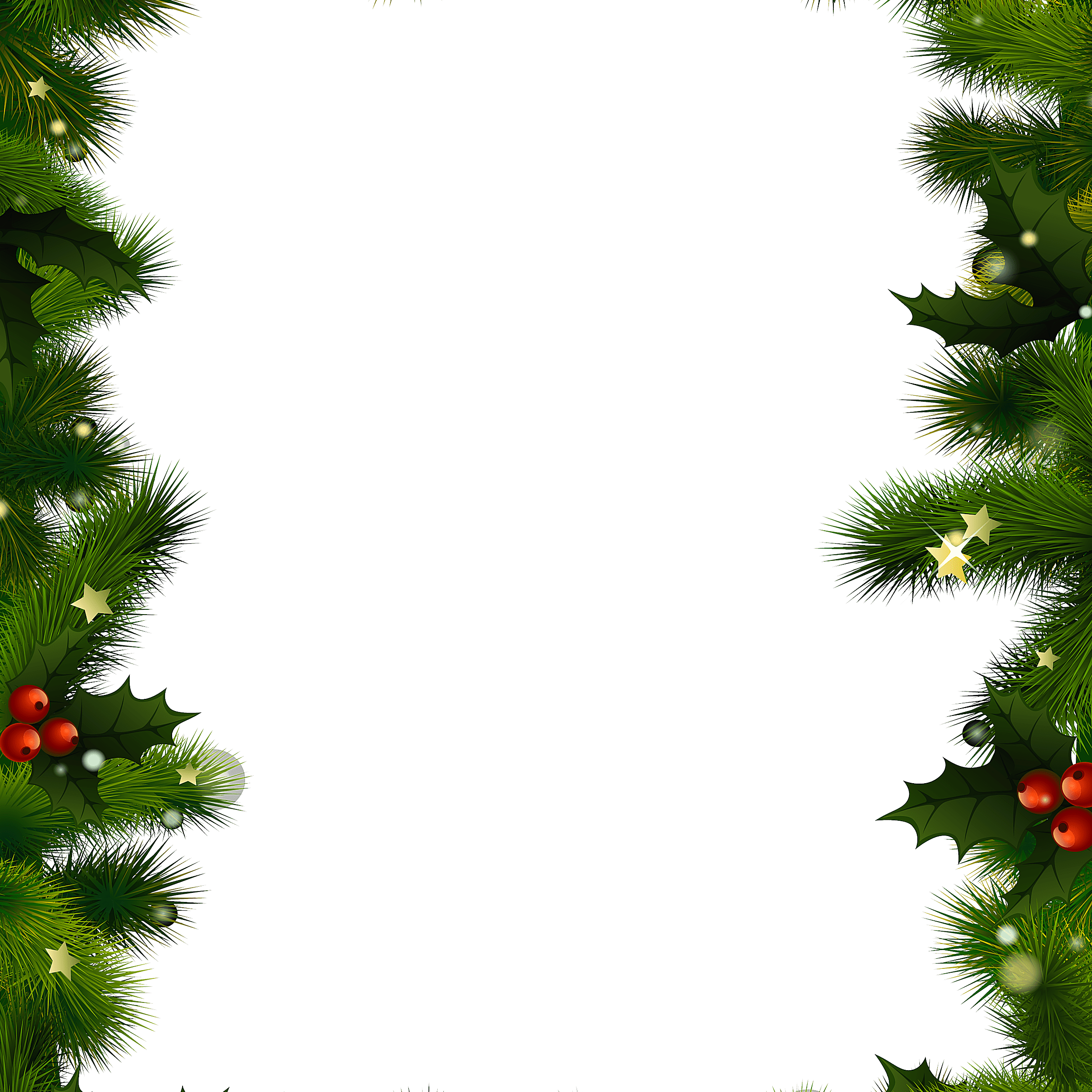 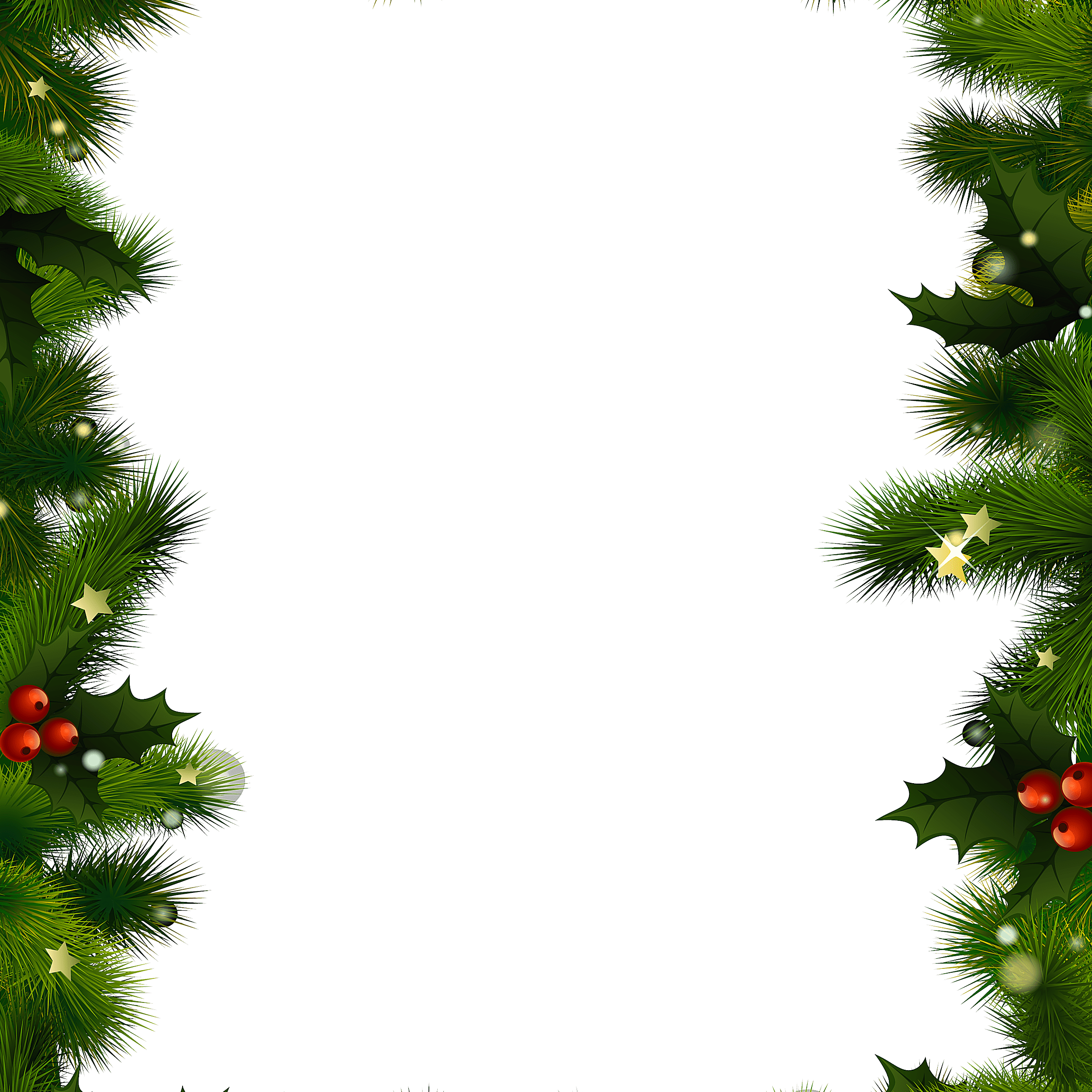 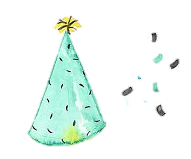 Jour de l‘an
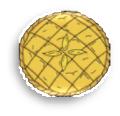 Epiphanie
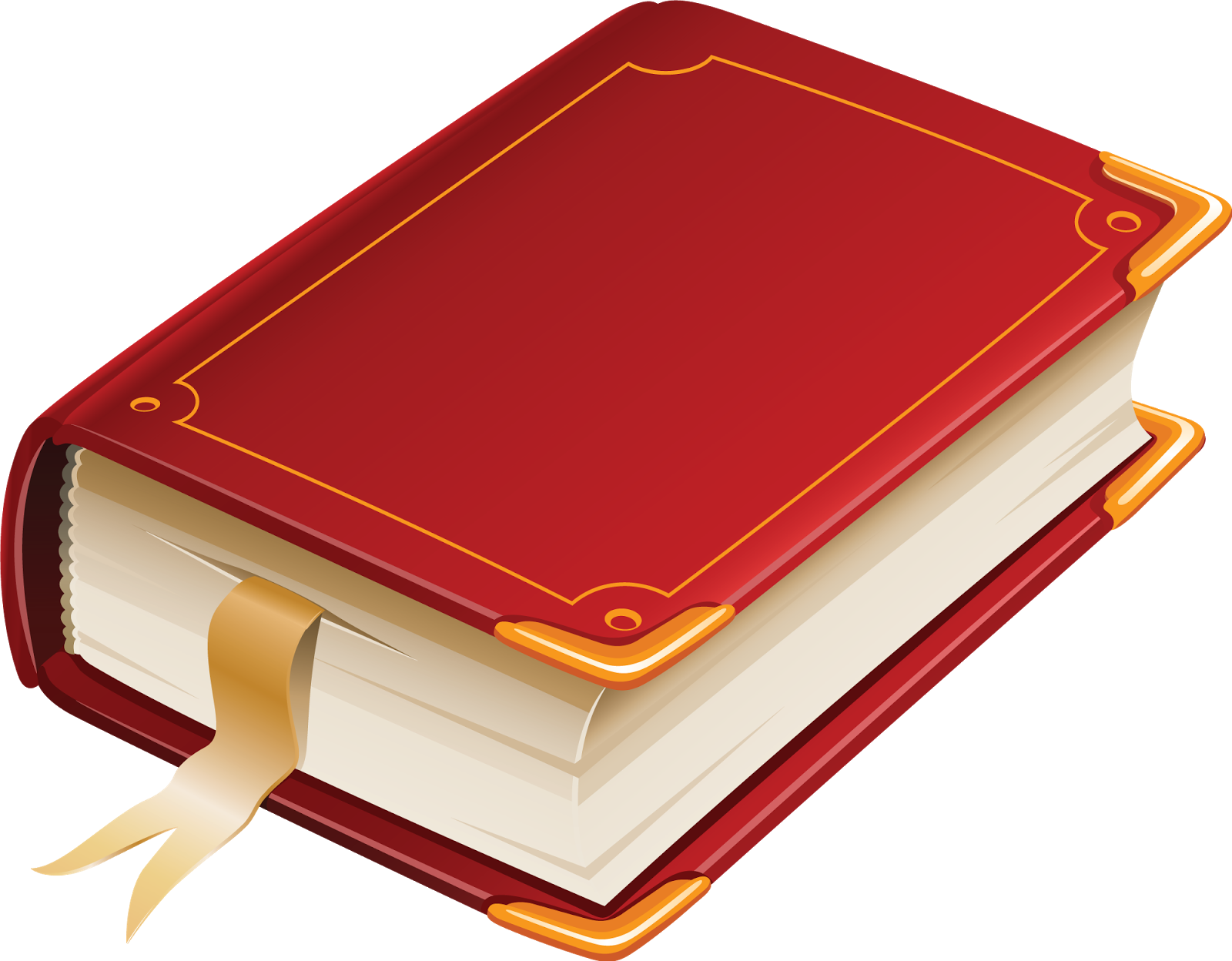 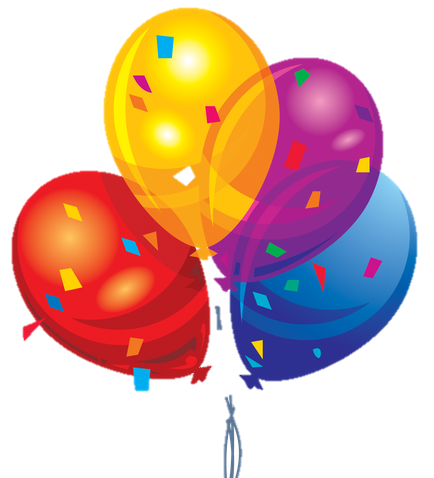 Martin
Nuit de la lecture
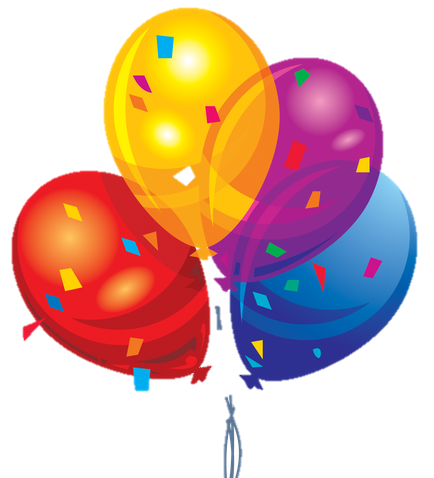 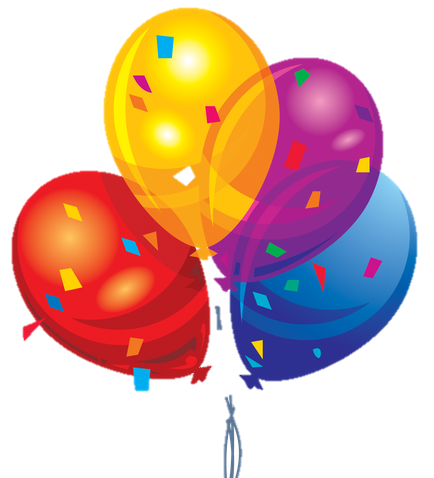 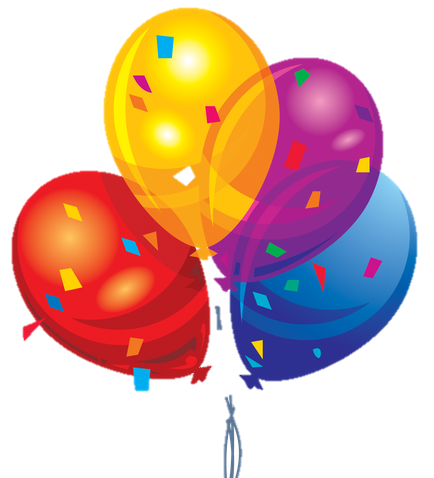 Lorenzo
Cléo
Romane
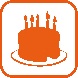 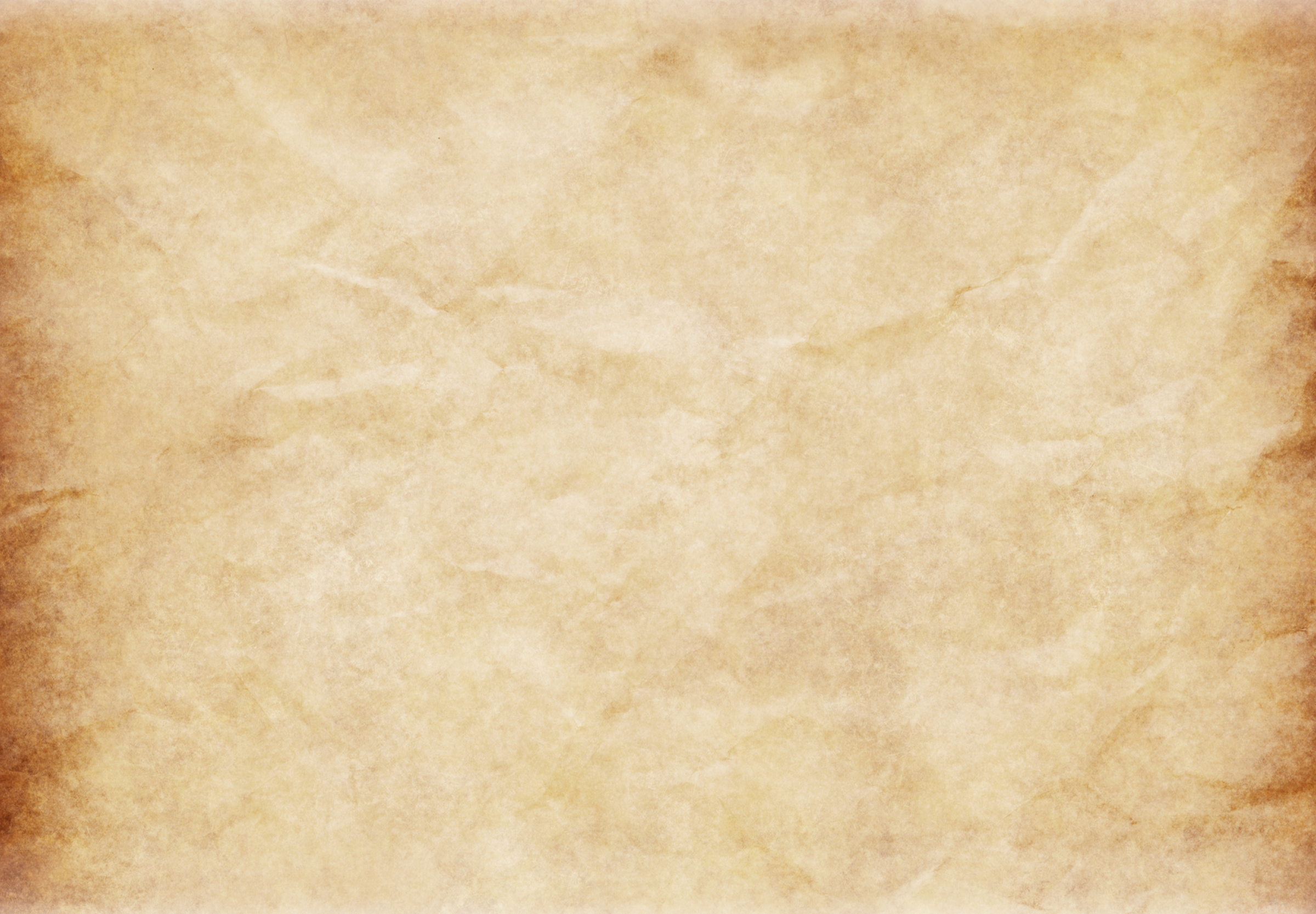 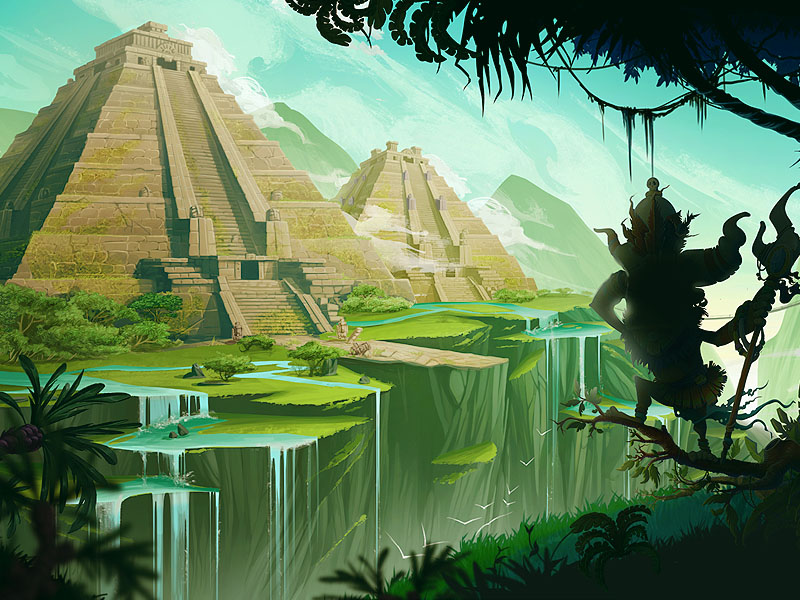 Fevrier 2021
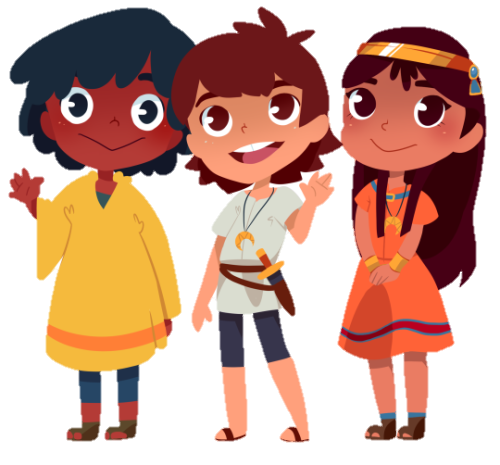 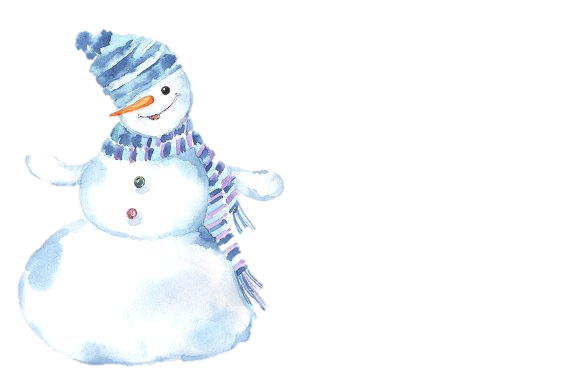 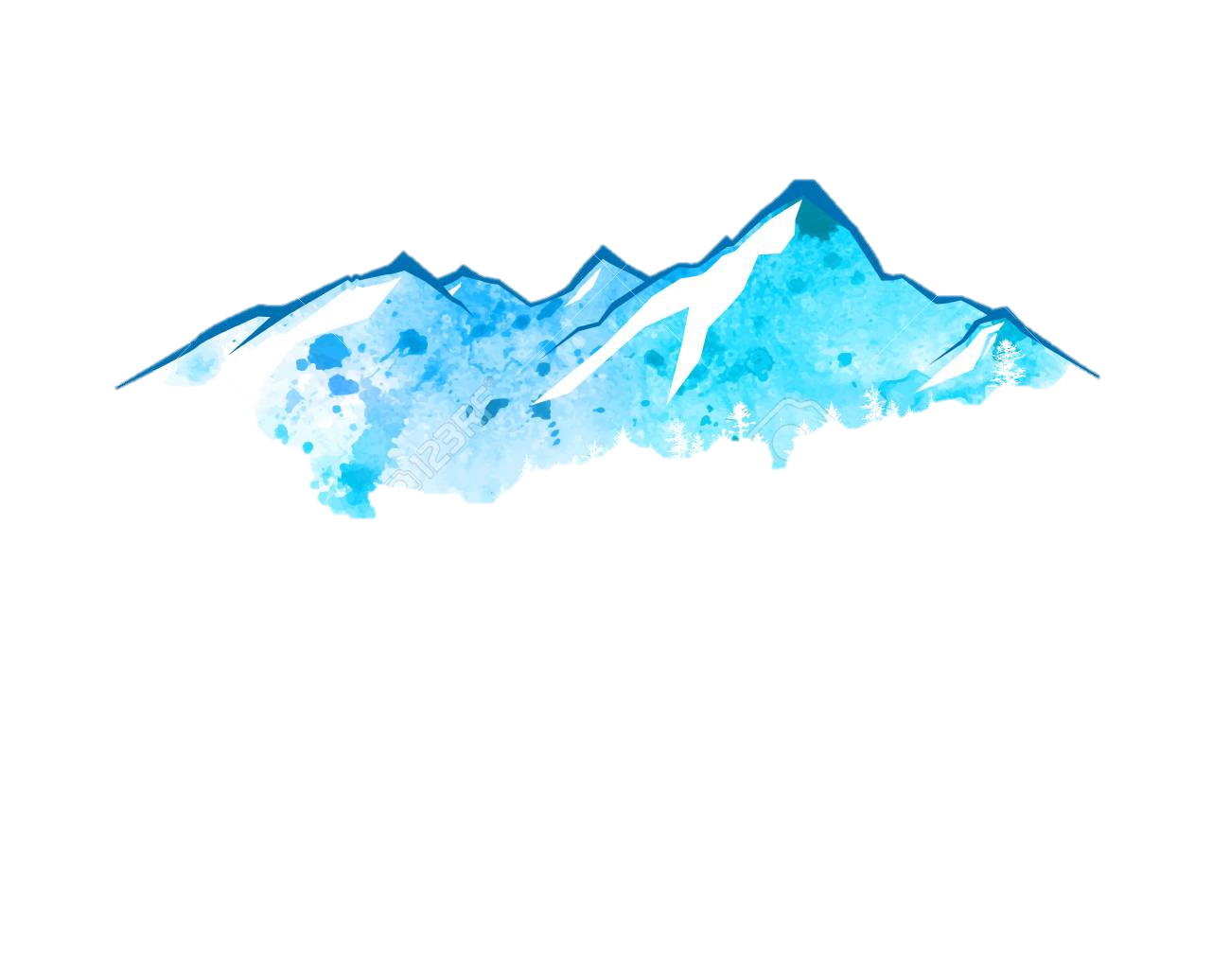 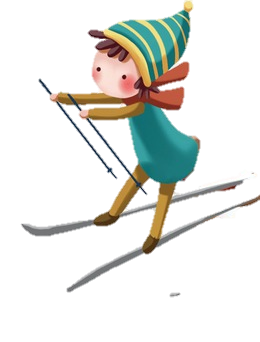 Chandeleur
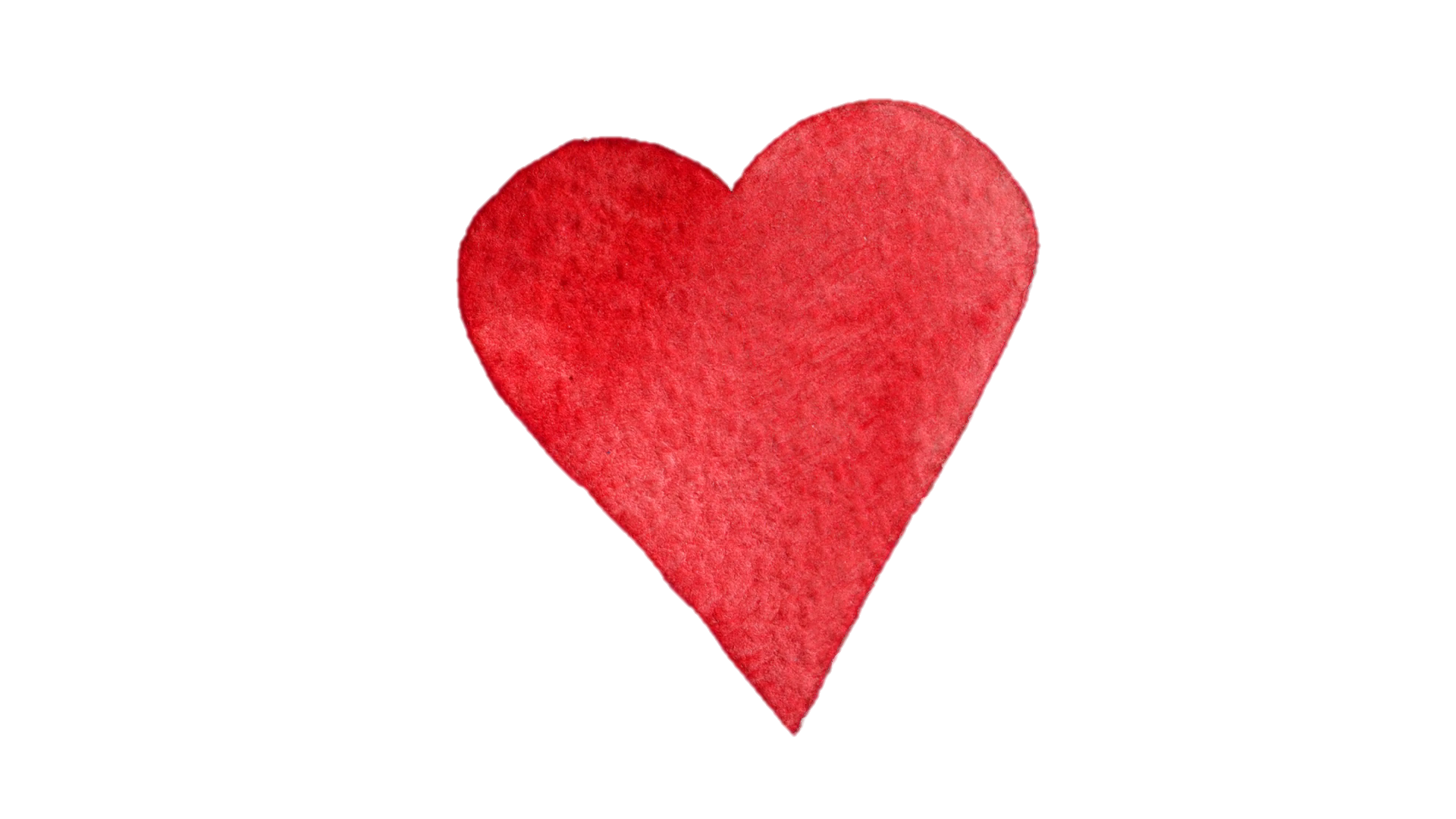 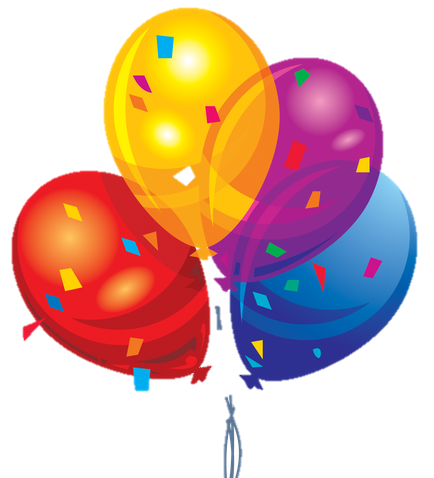 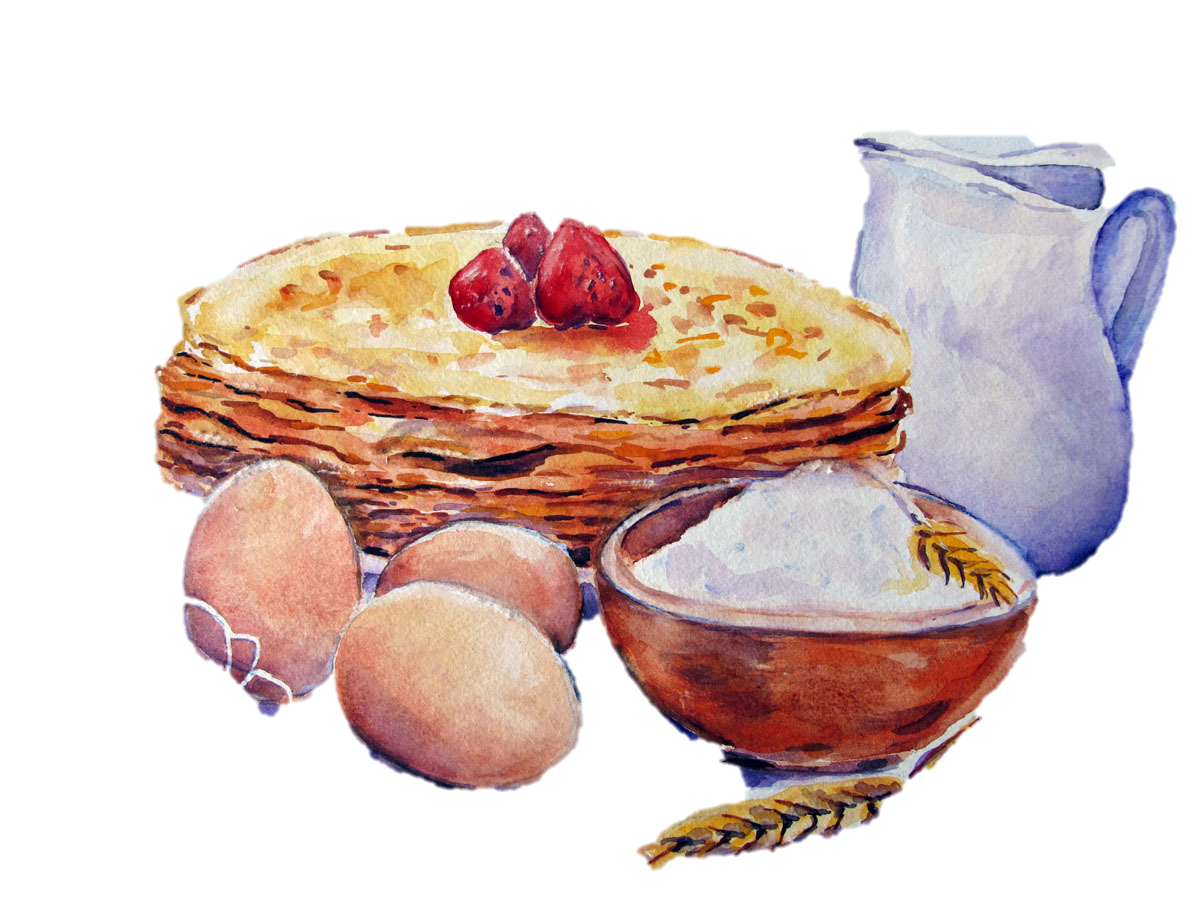 Louis-Paul
Saint Valentin
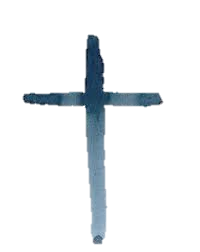 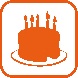 Mardi gras
VACANCES
Mercredi des cendres
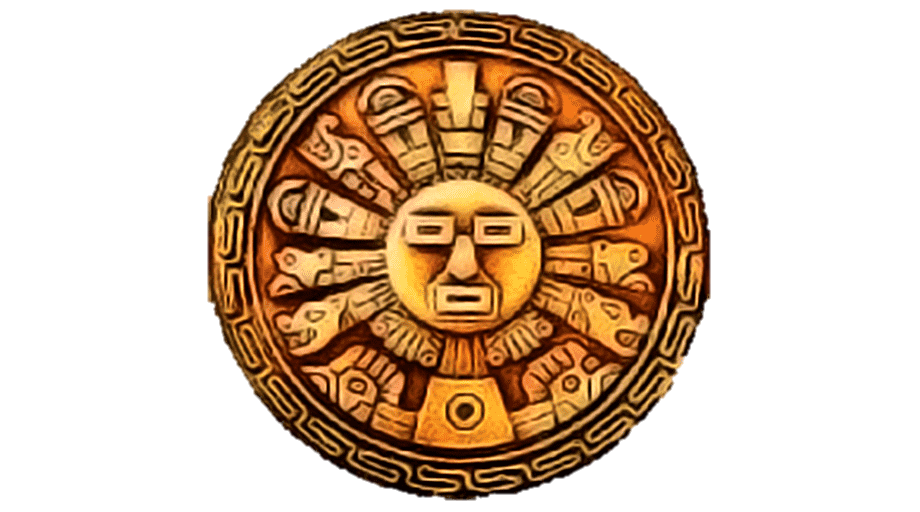 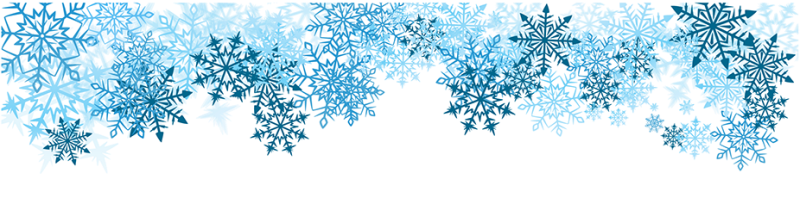 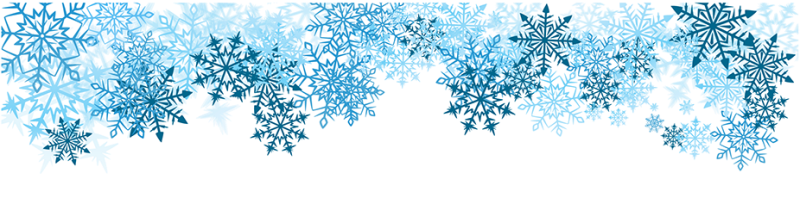 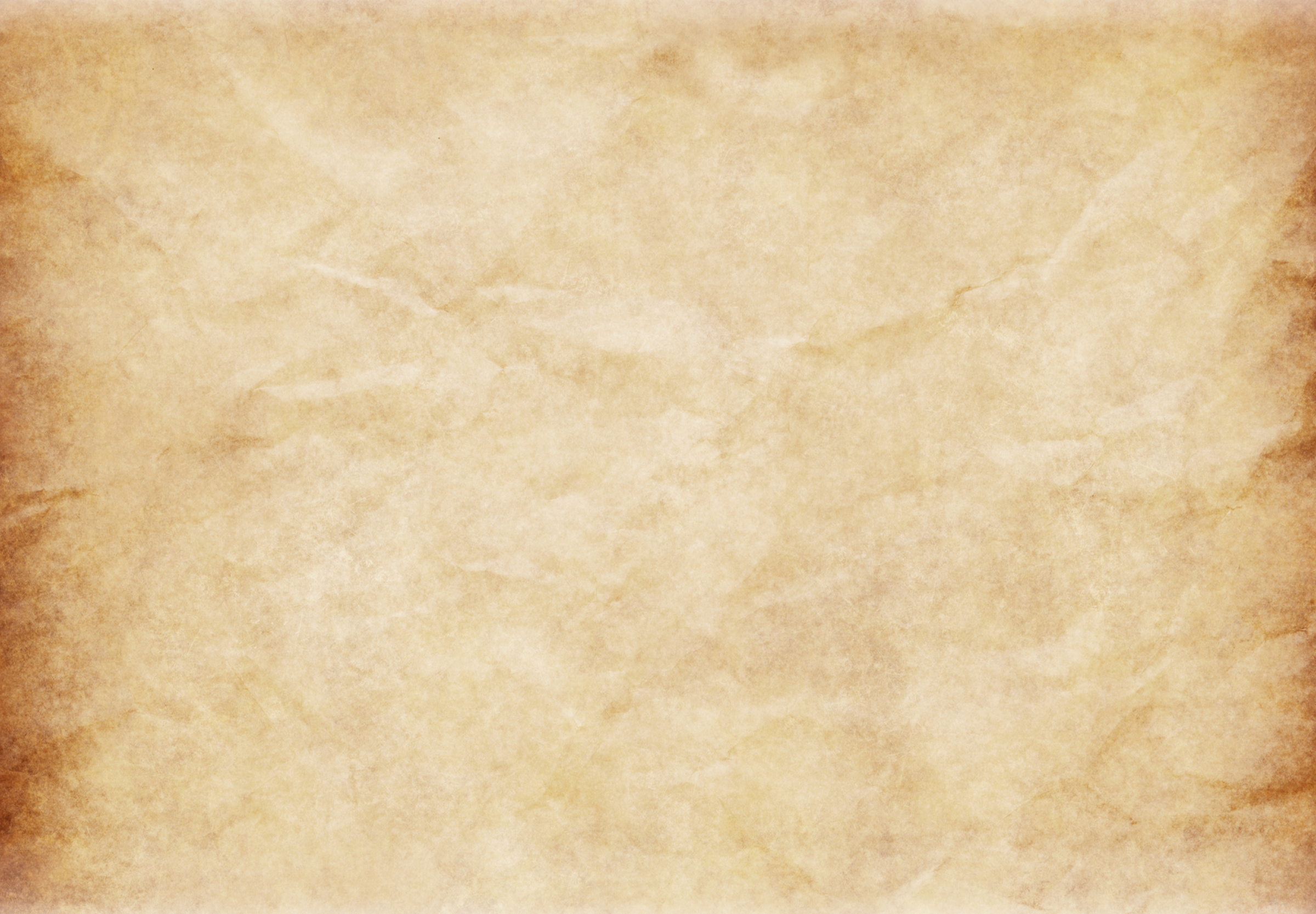 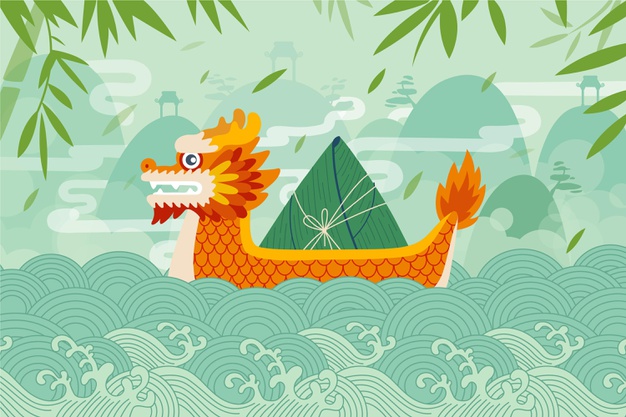 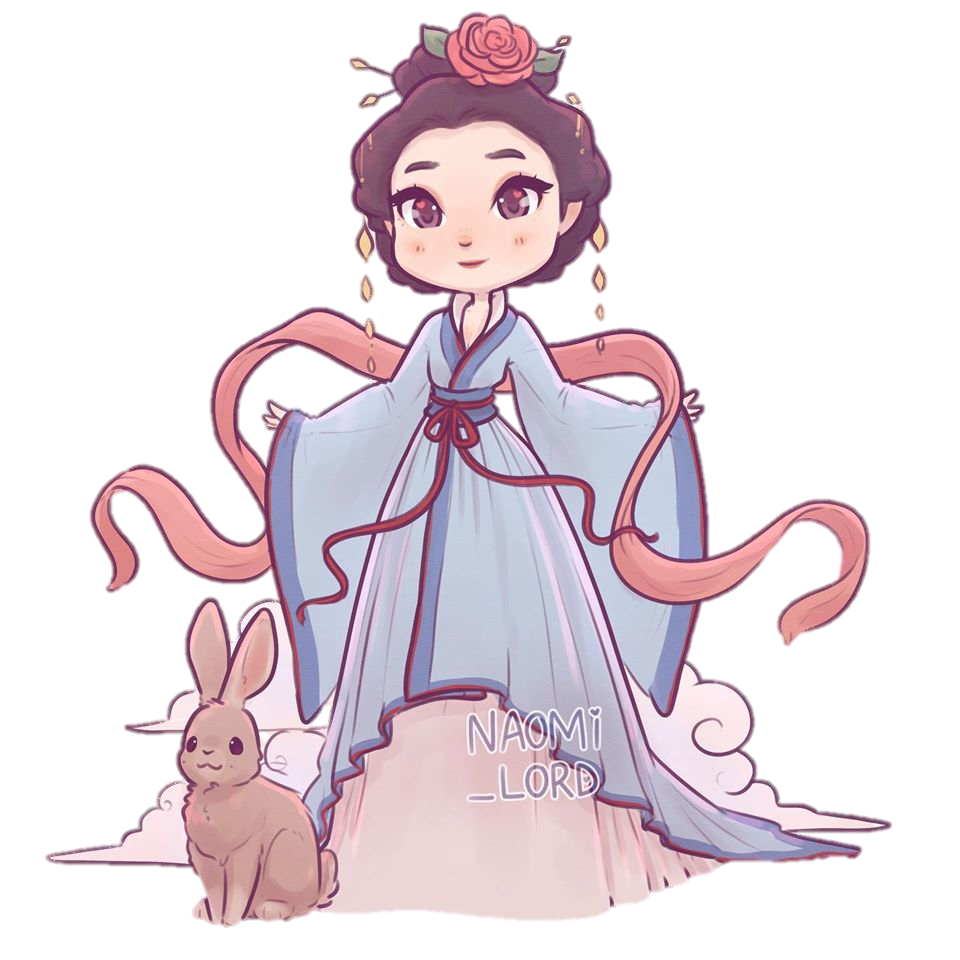 Mars 2021
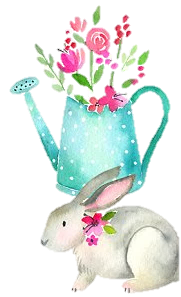 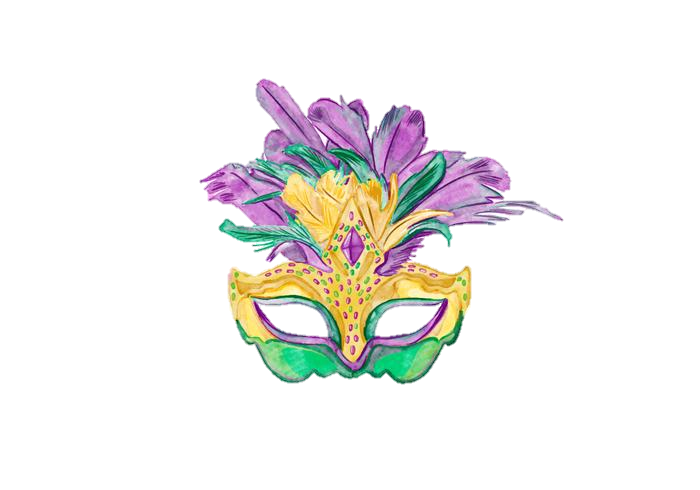 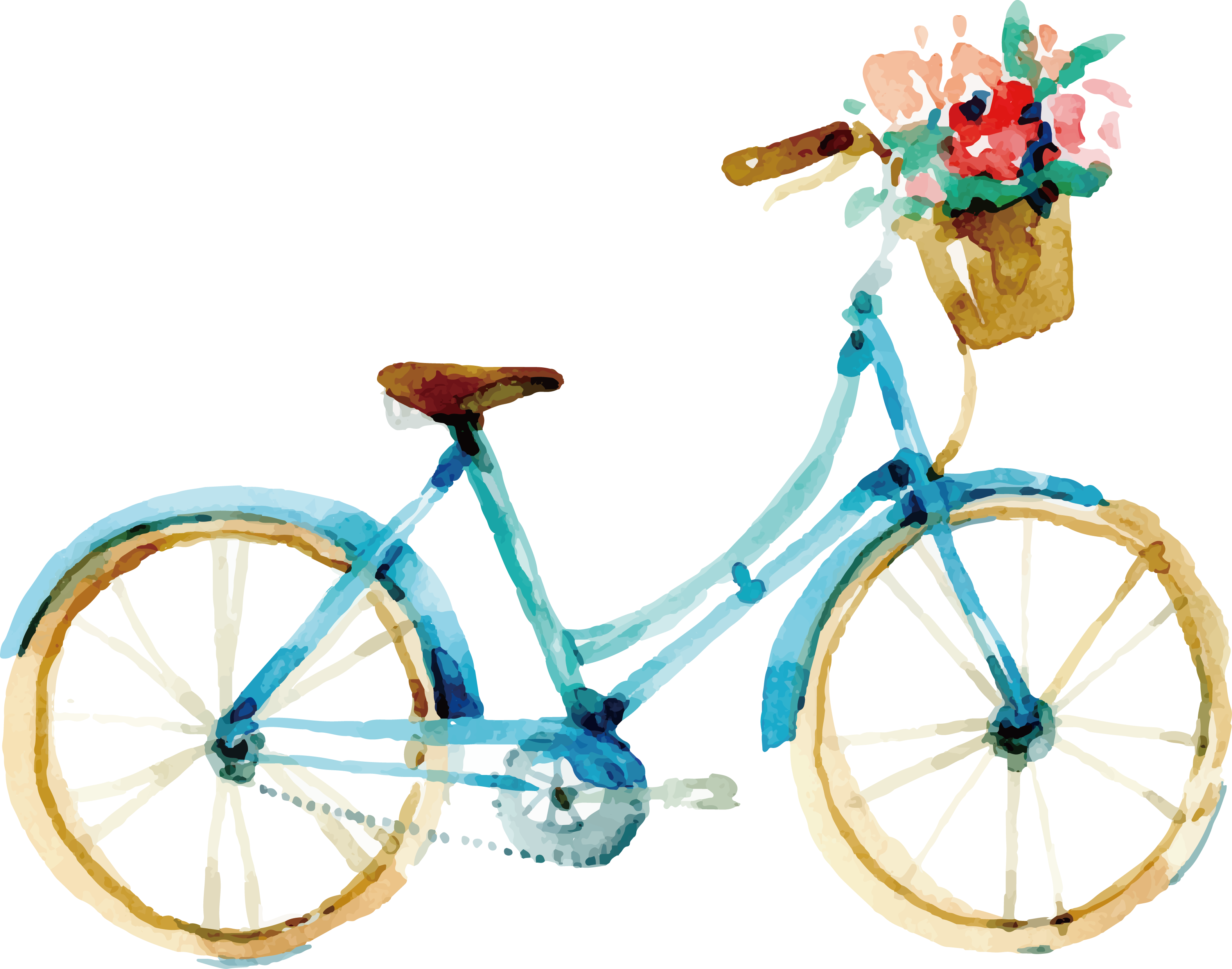 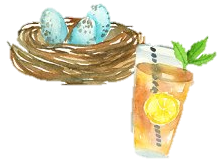 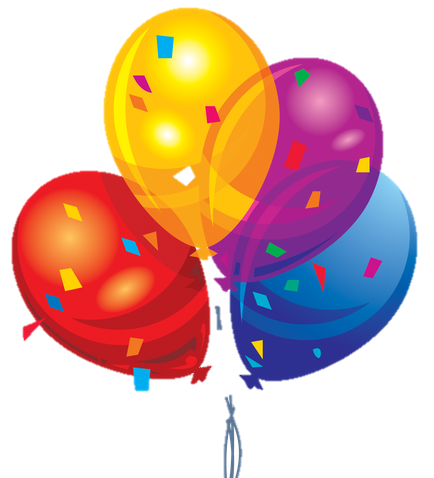 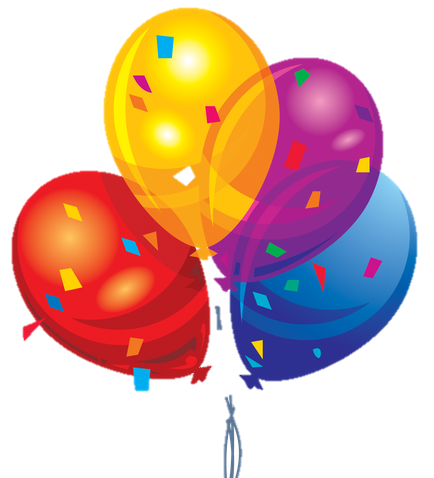 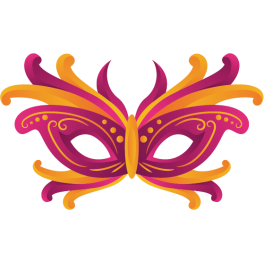 Fête des Mamie Mme Poteau - CM1
Mme Rosol – CE2
Fête de Mi-Carême
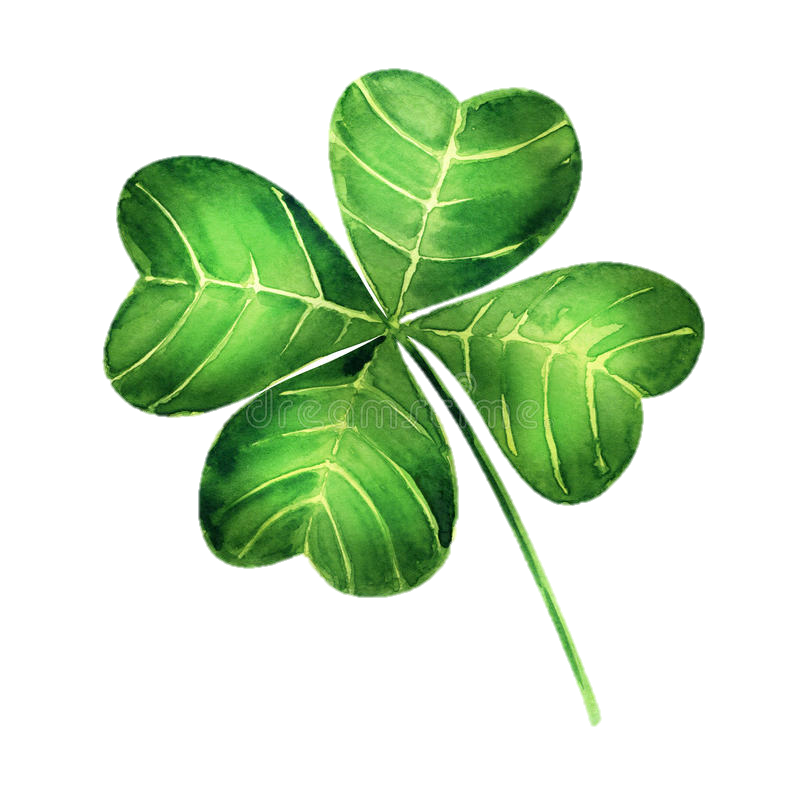 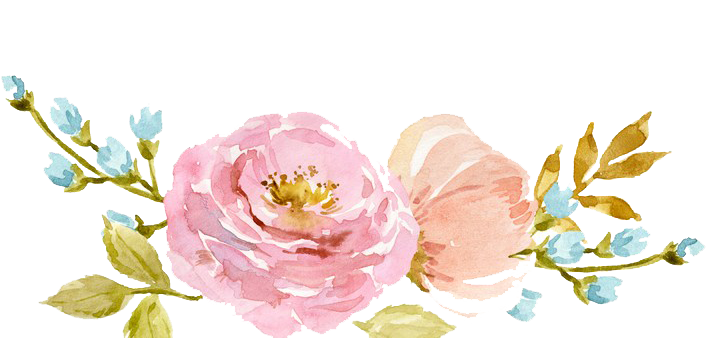 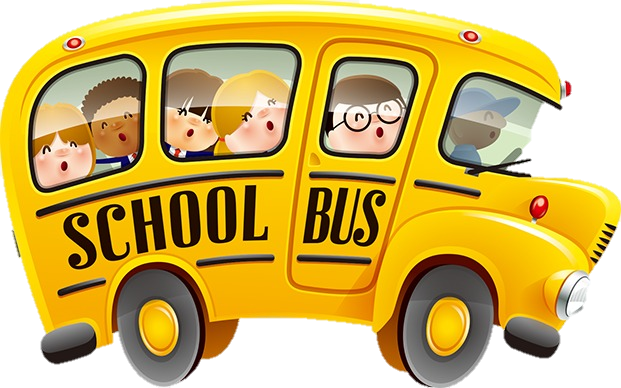 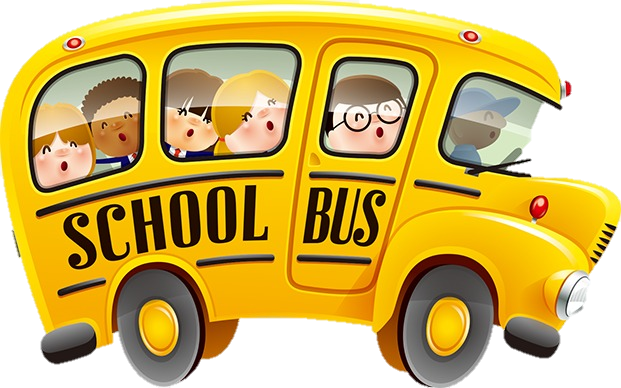 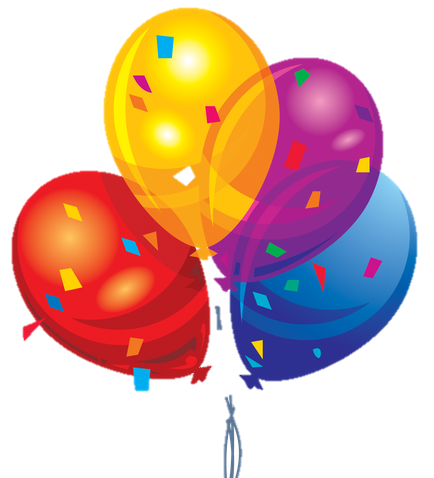 Octave
Saint Patrick
Printemps
Voyage CM1/CM2
Voyage CM1/CM2
Voyage CM1/CM2
Voyage CM1/CM2
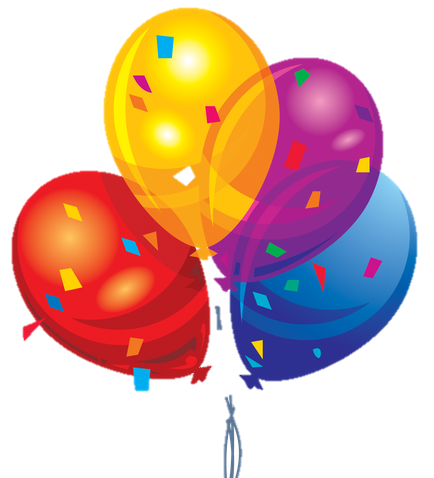 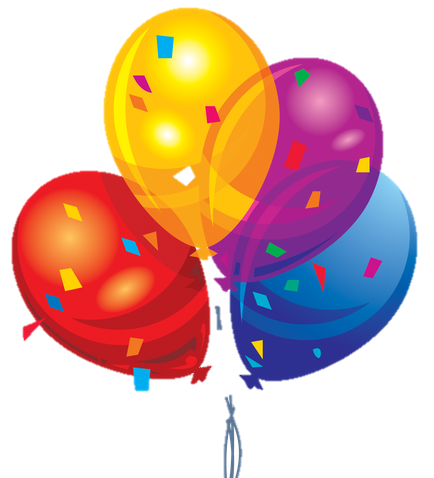 Gautier
Jules L.
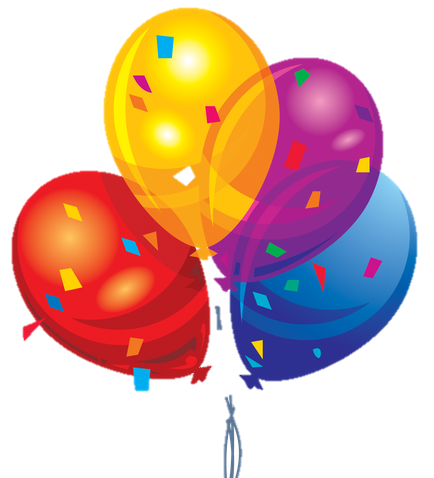 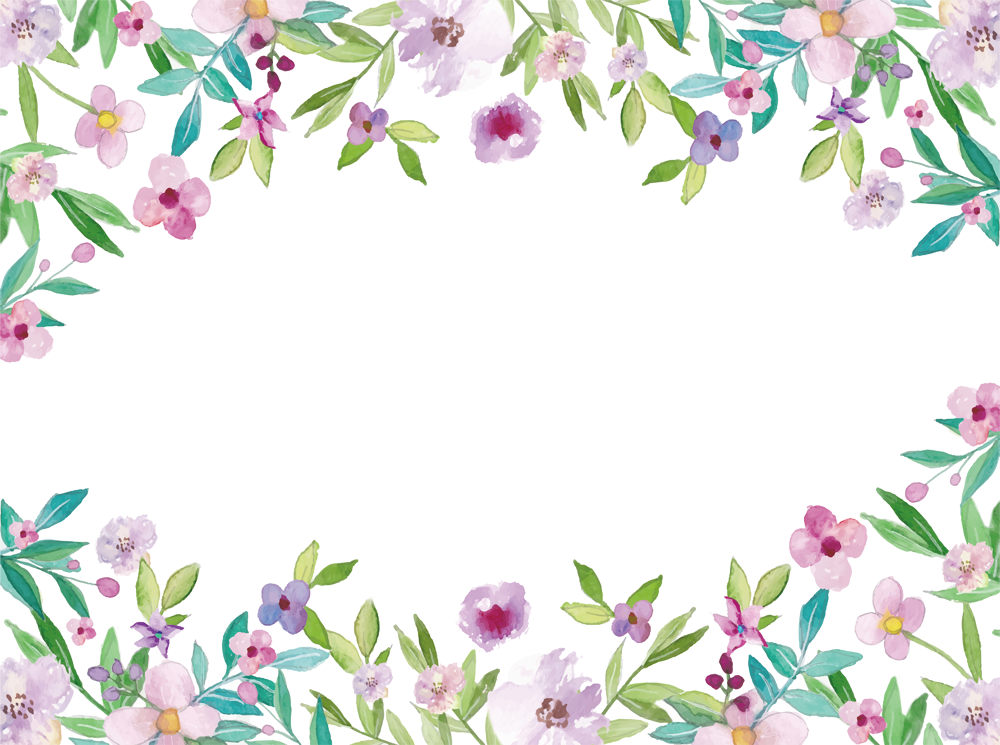 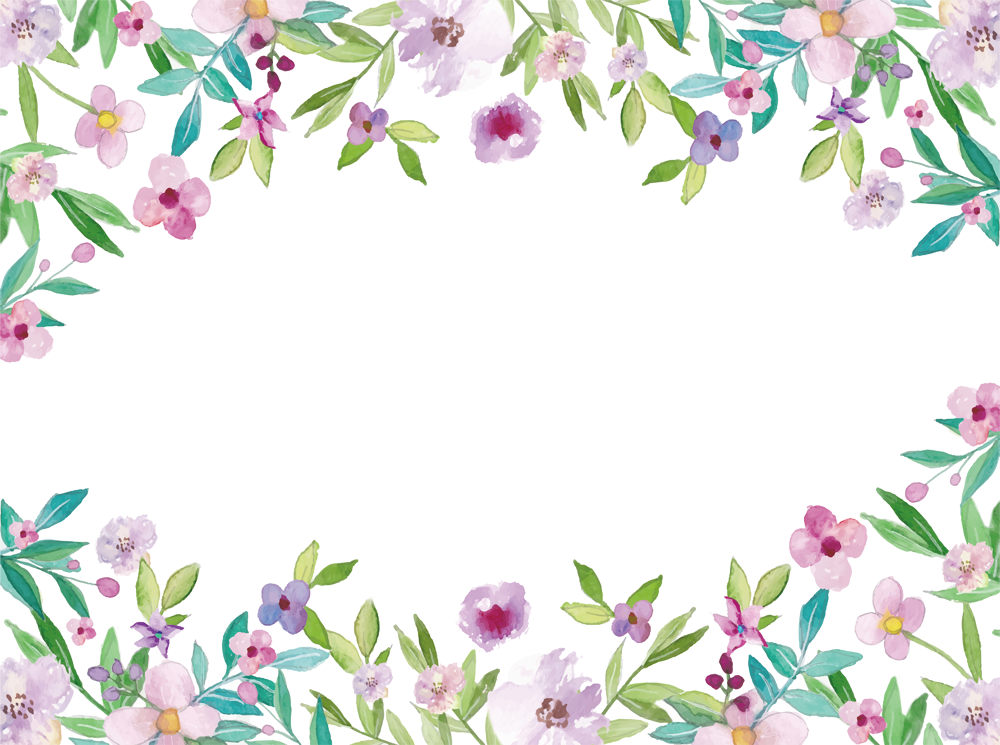 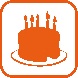 Romane
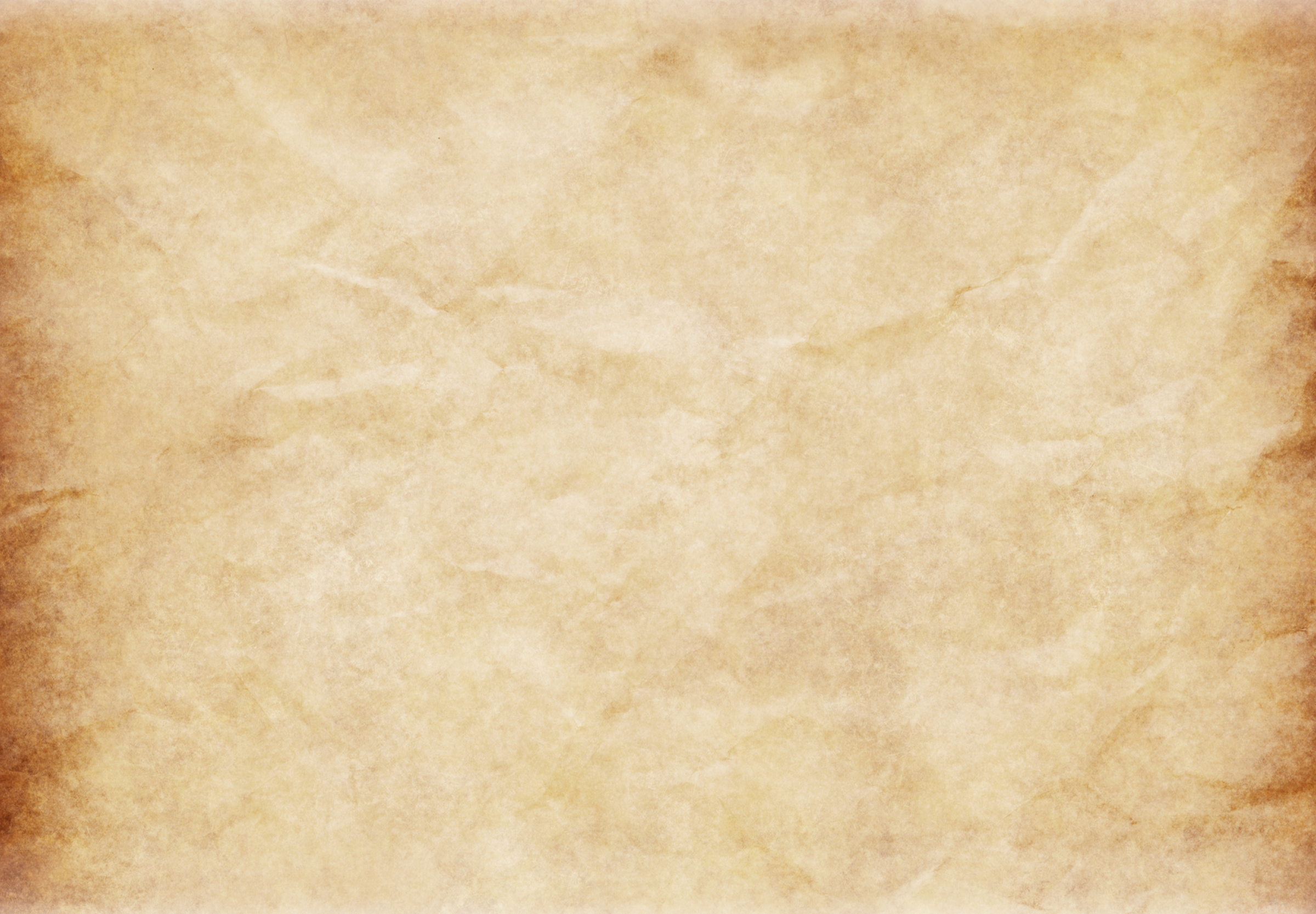 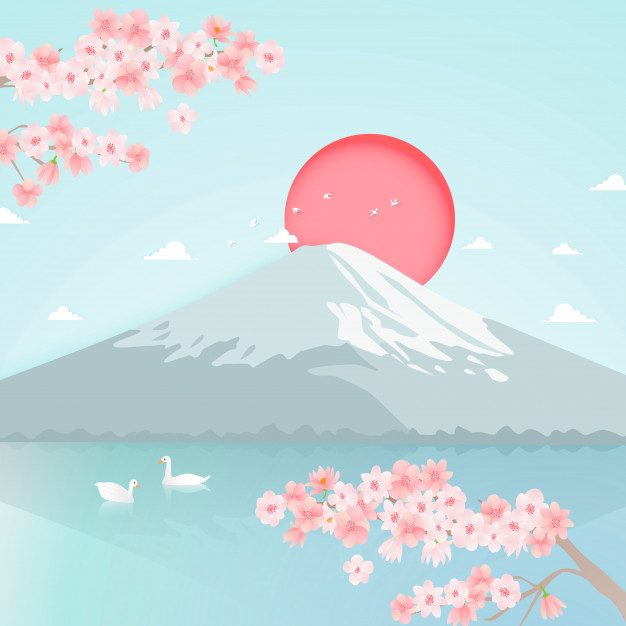 Avril 2021
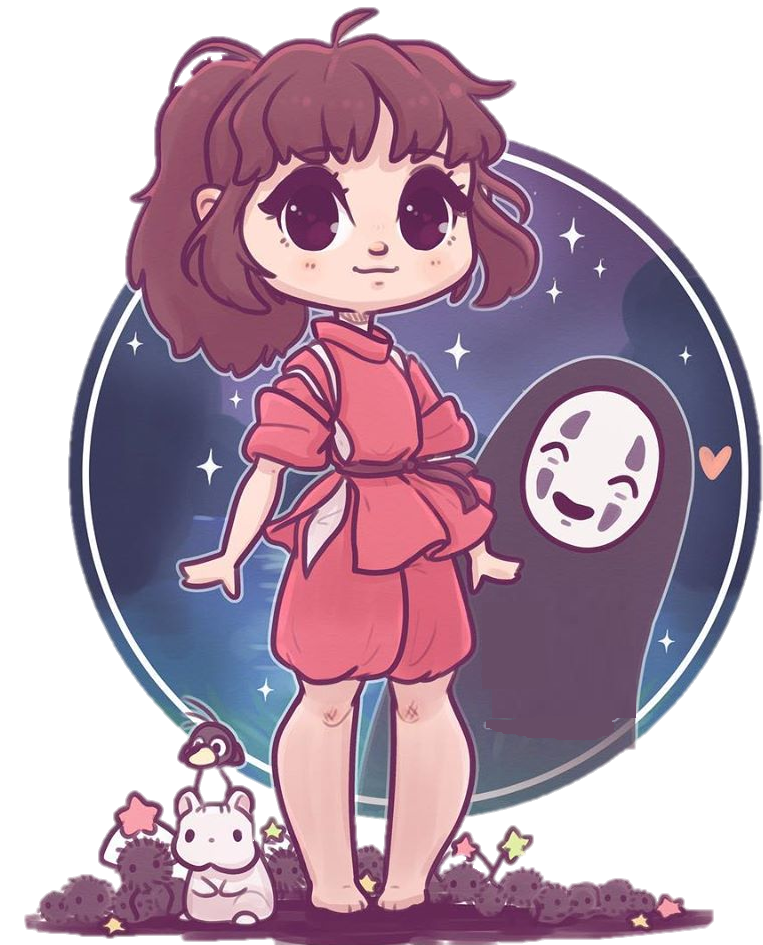 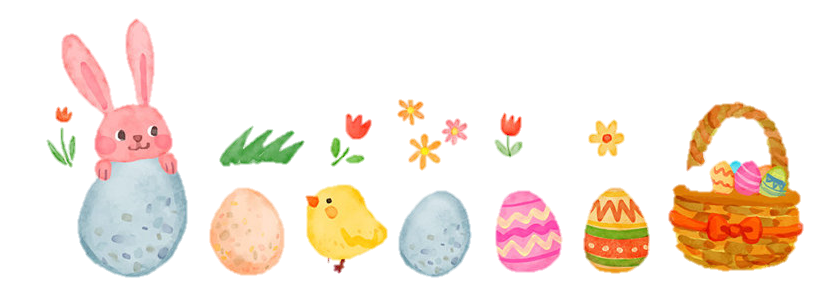 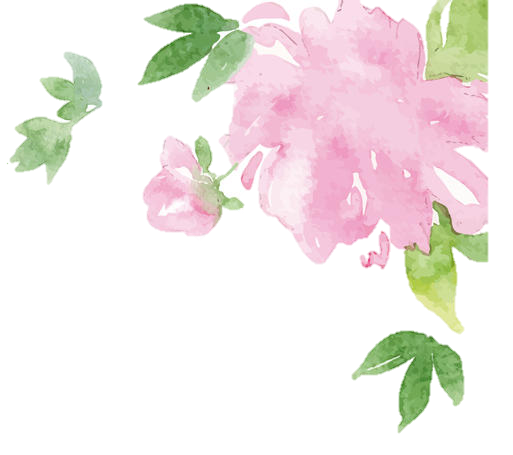 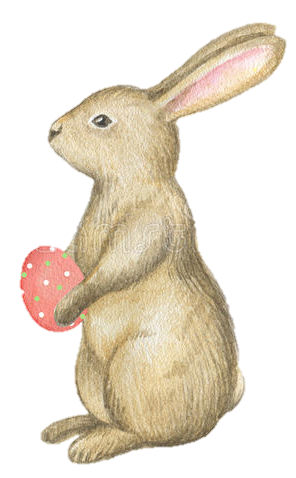 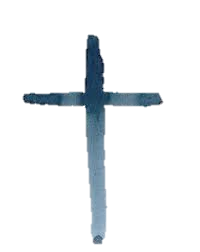 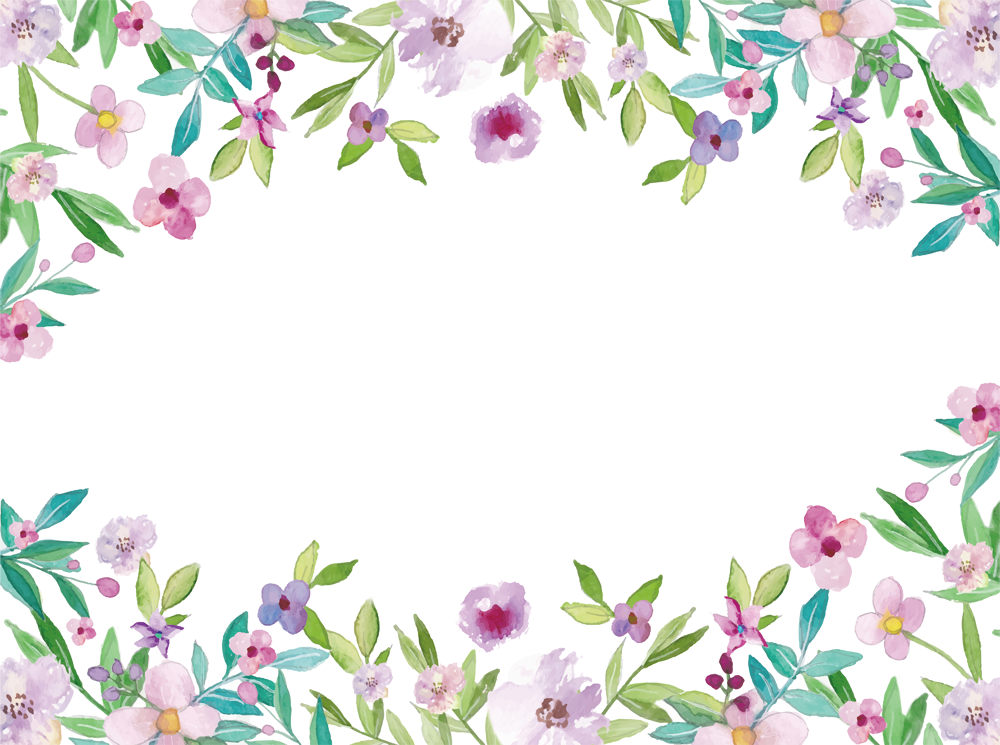 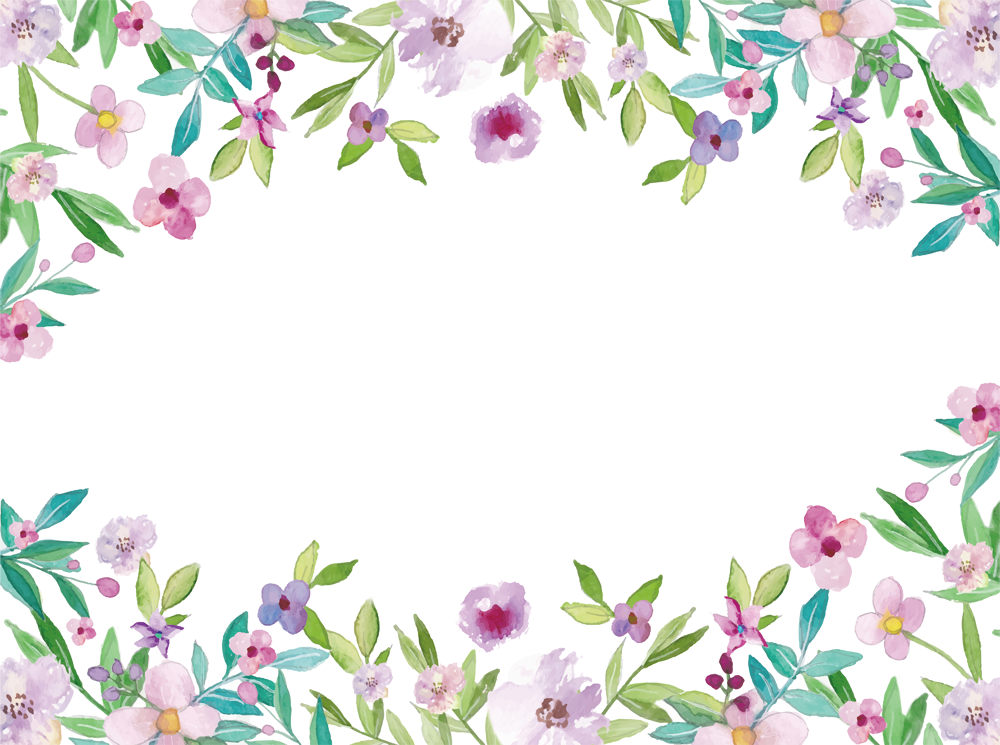 Pâques
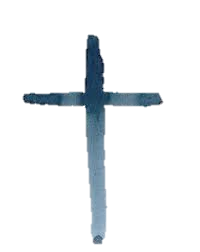 Lundi de Pâques
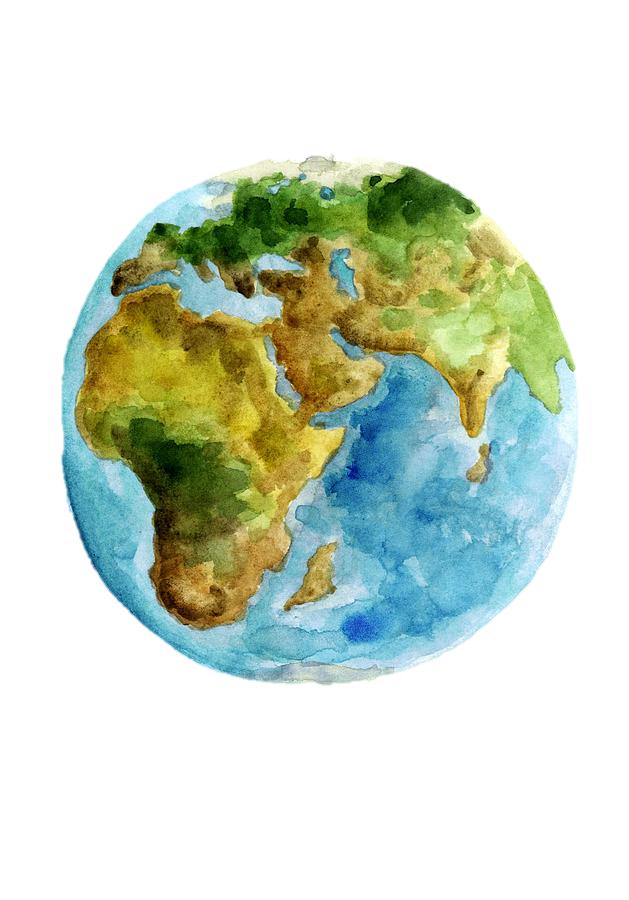 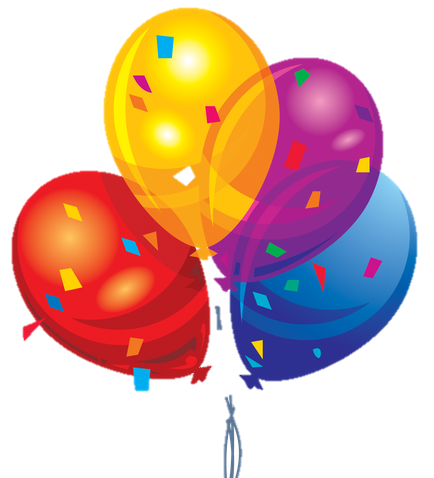 VACANCES
Salomé
Journée de la Terre
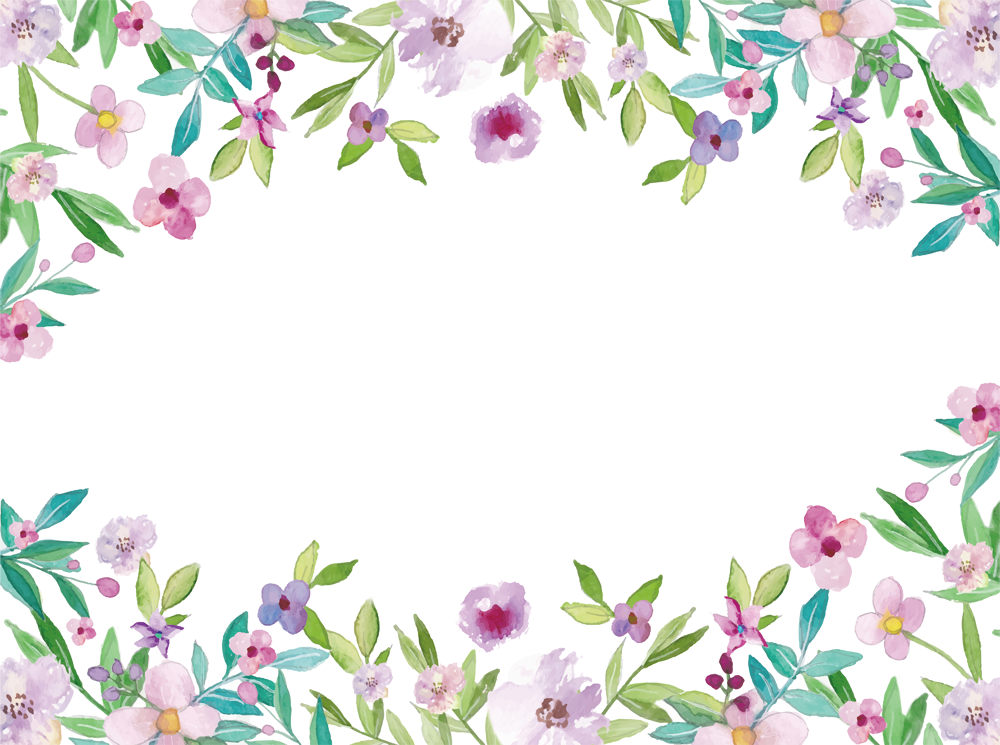 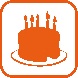 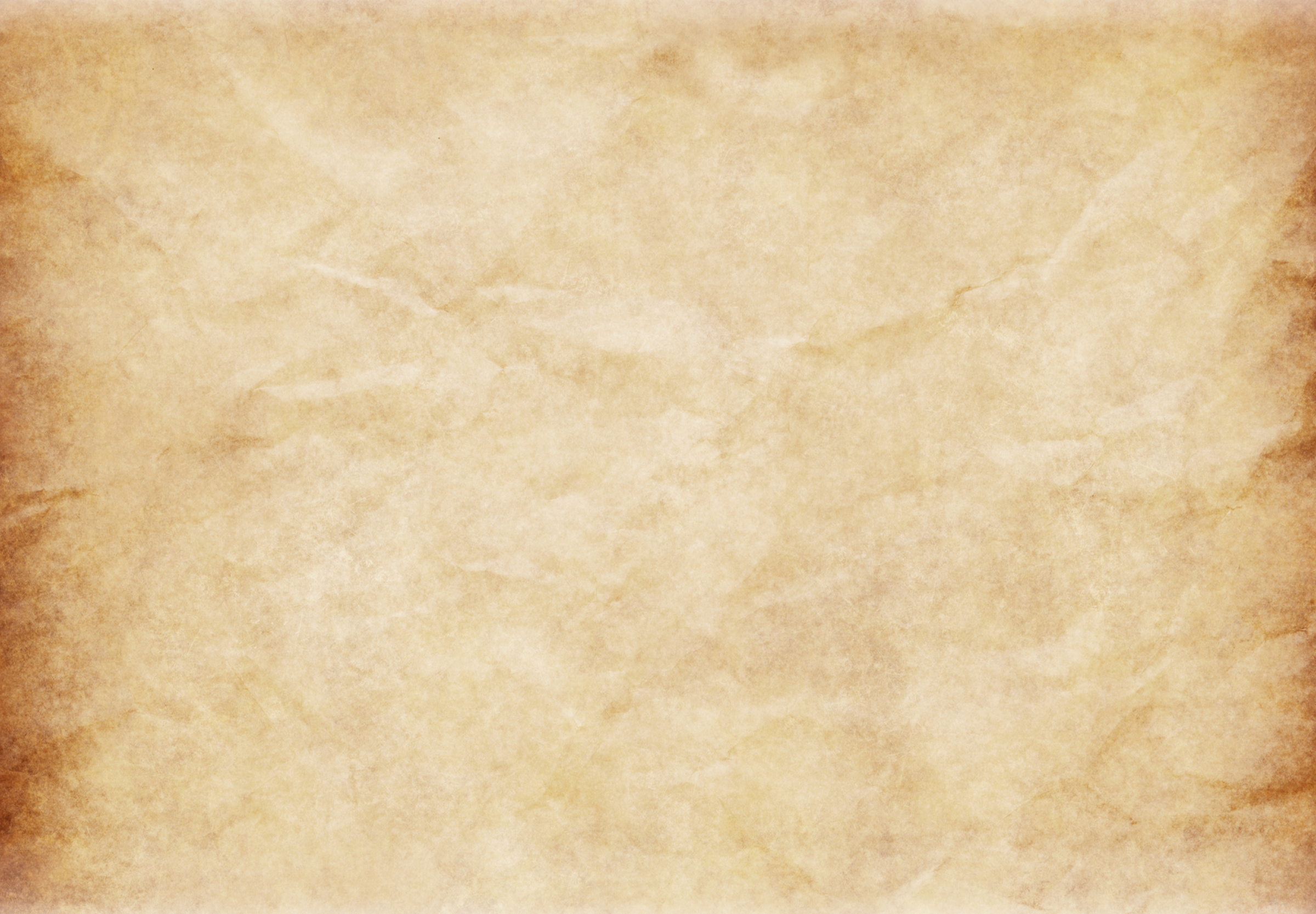 Mai 2021
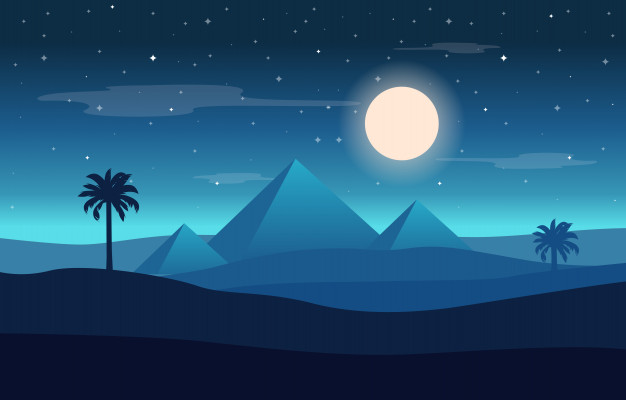 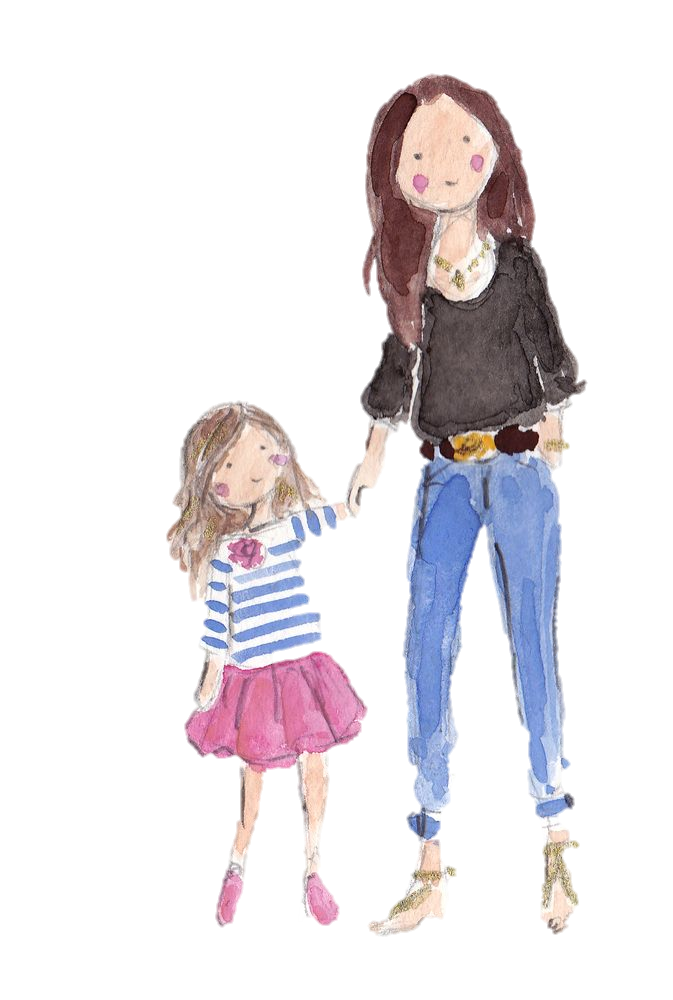 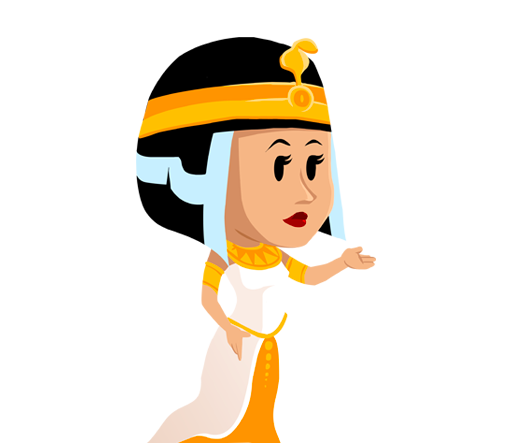 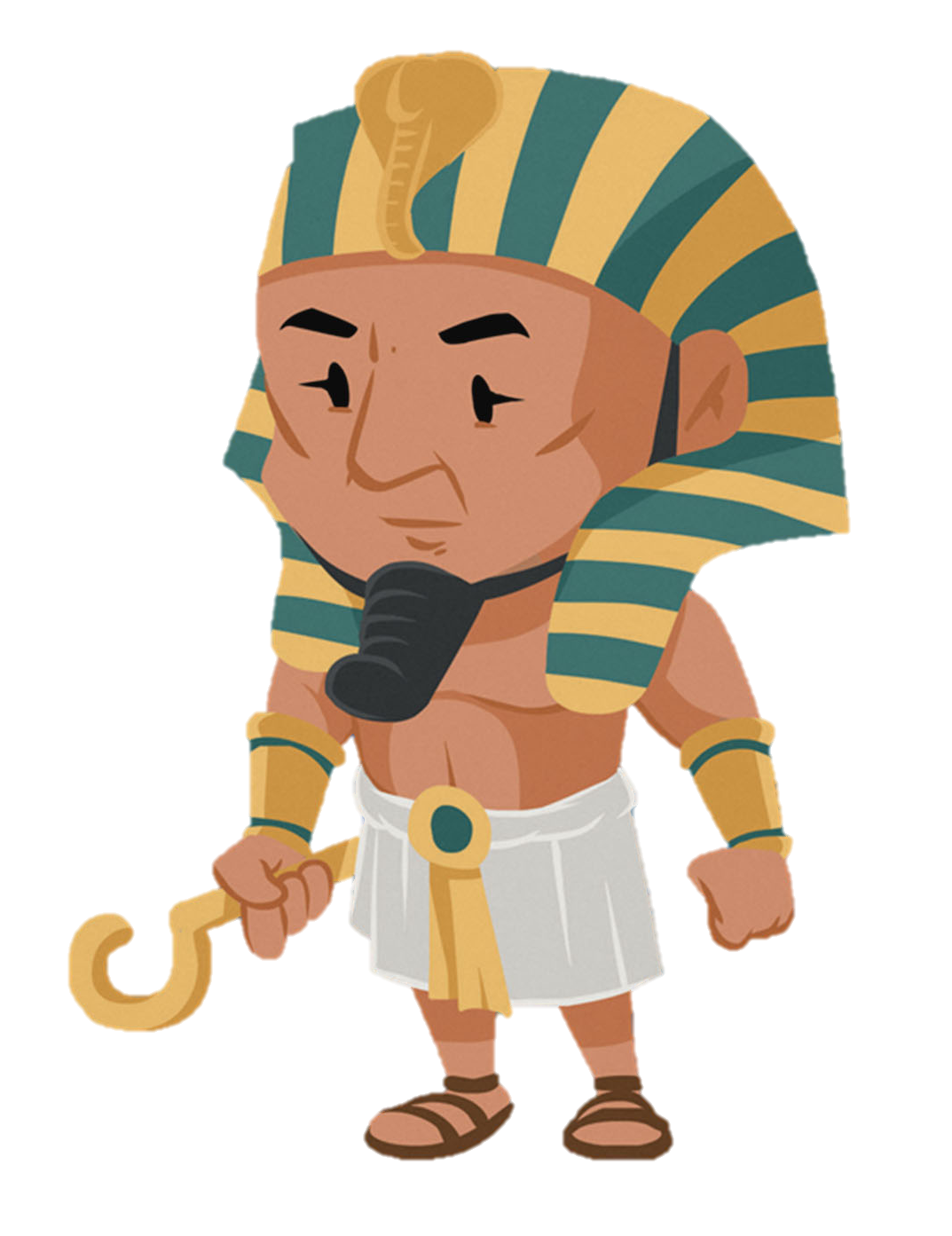 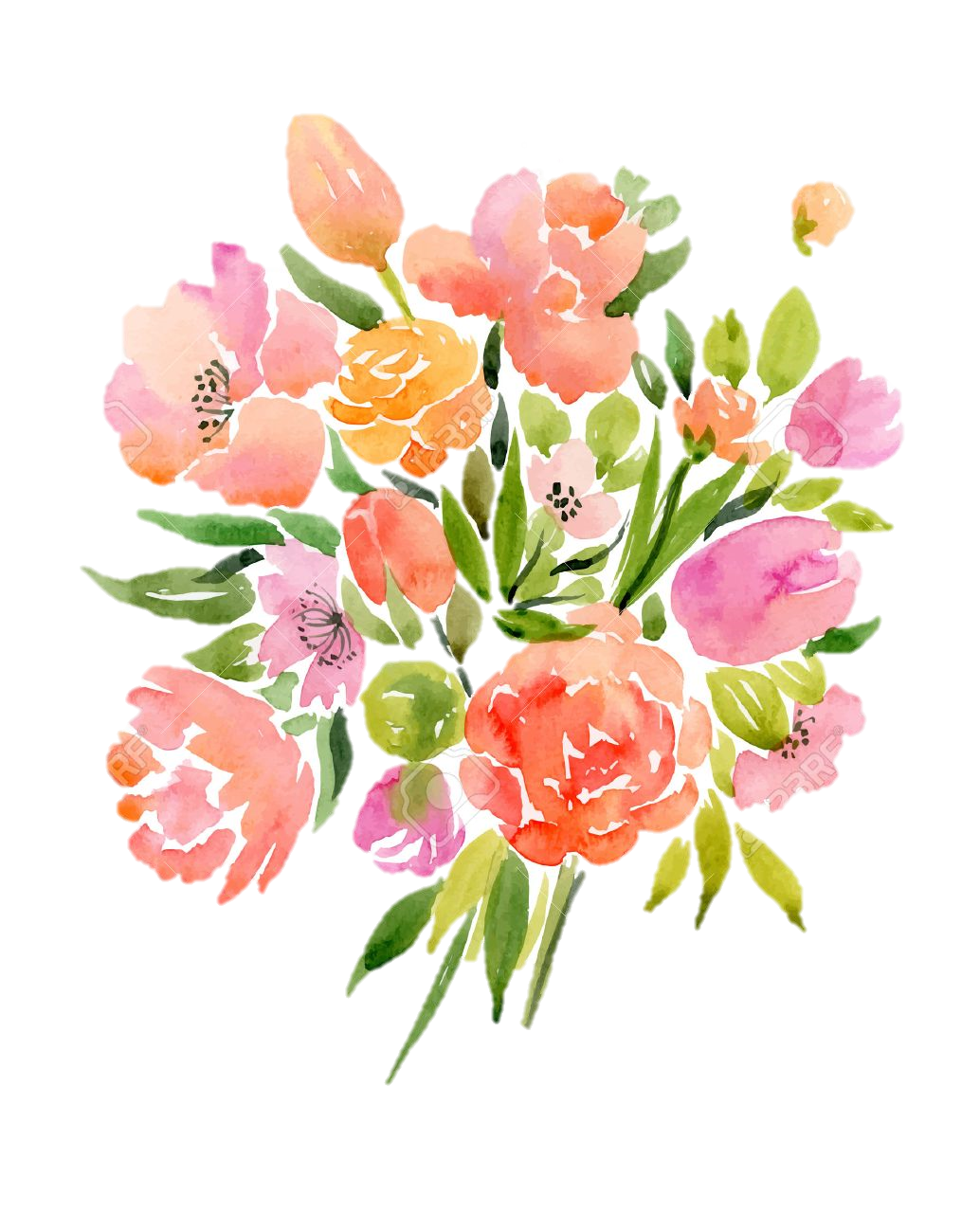 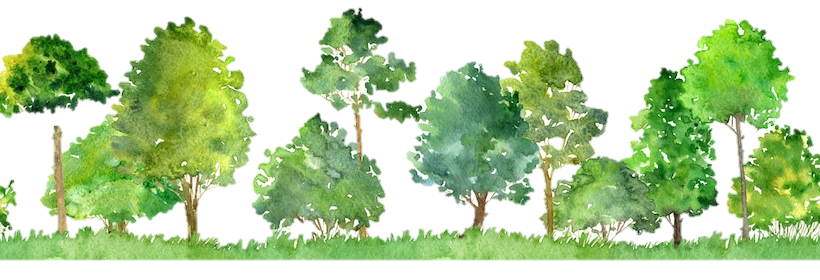 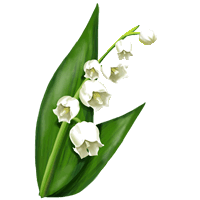 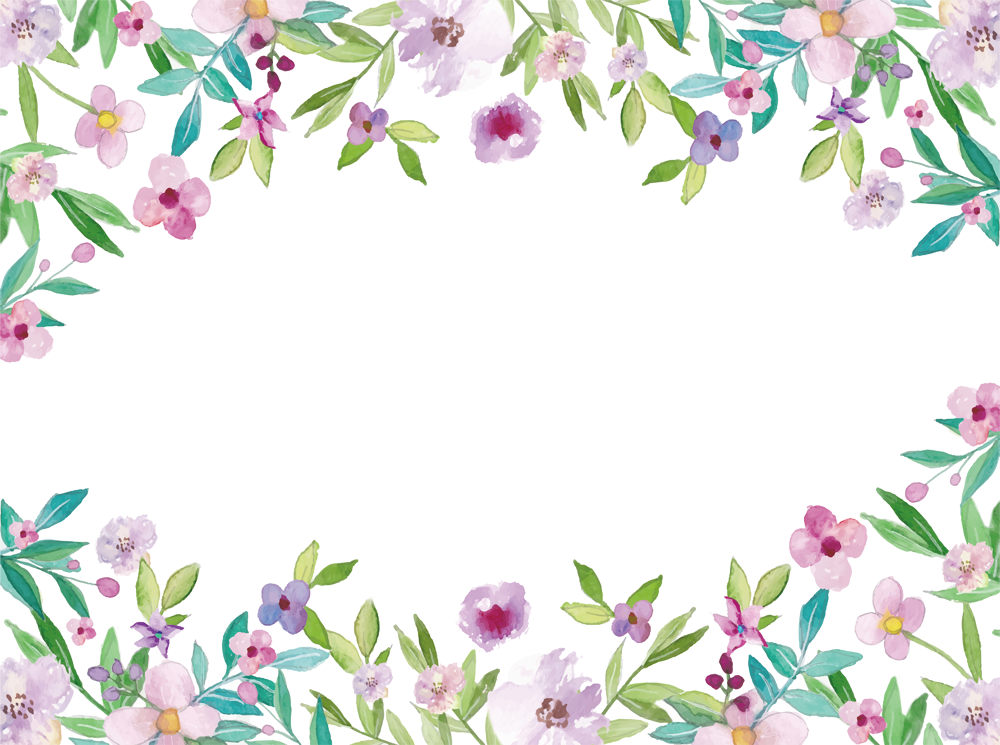 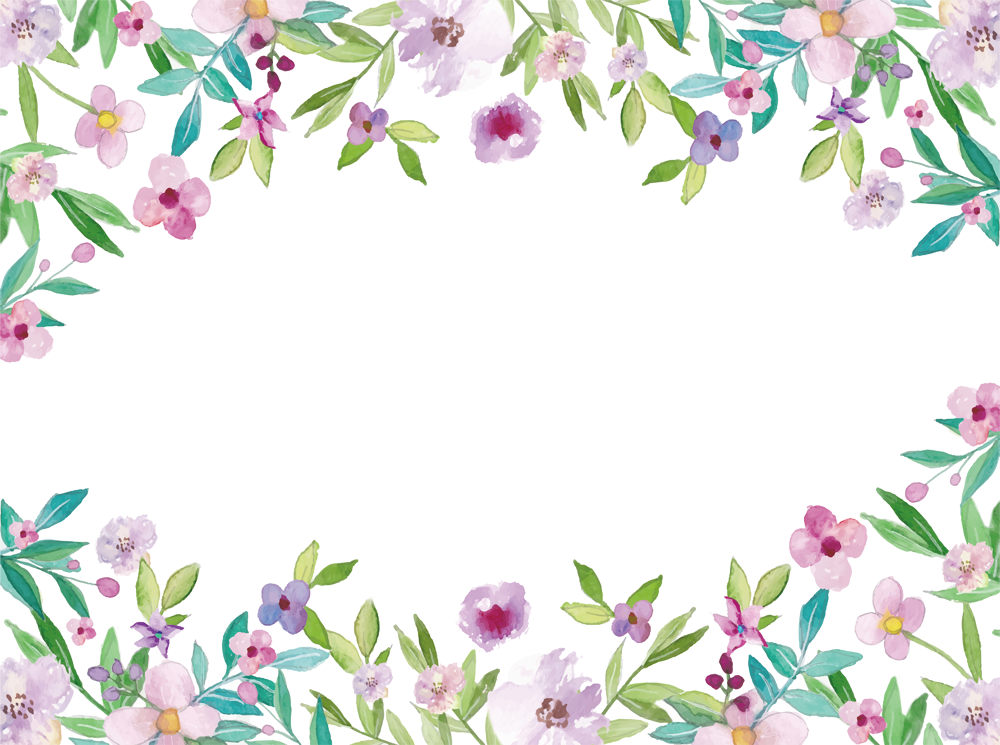 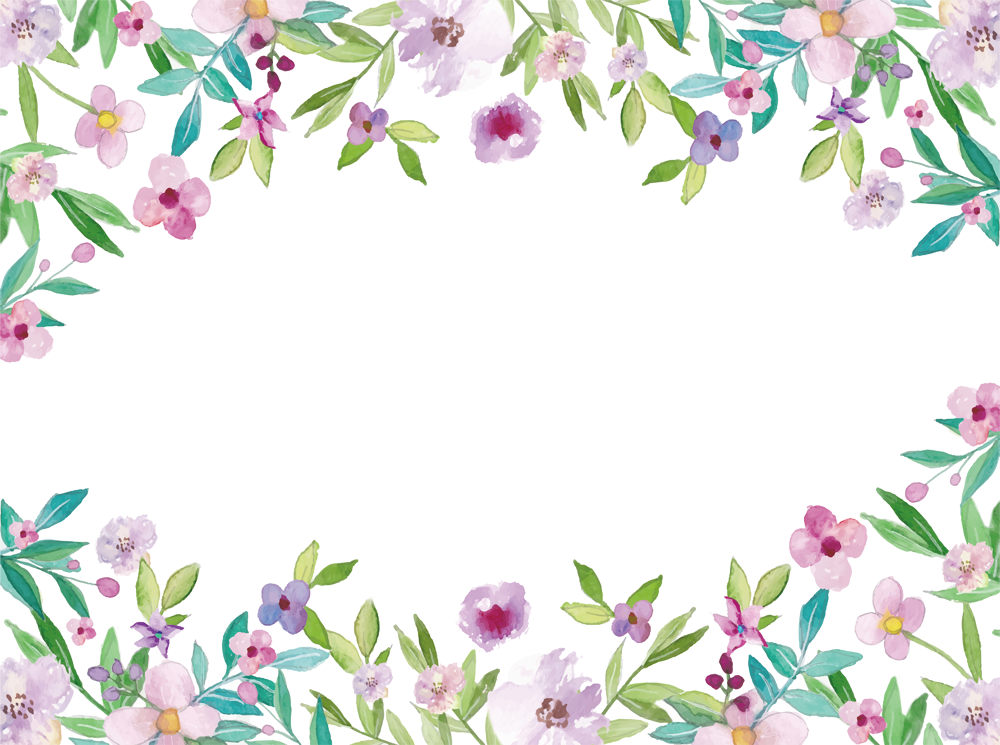 Fête du travail
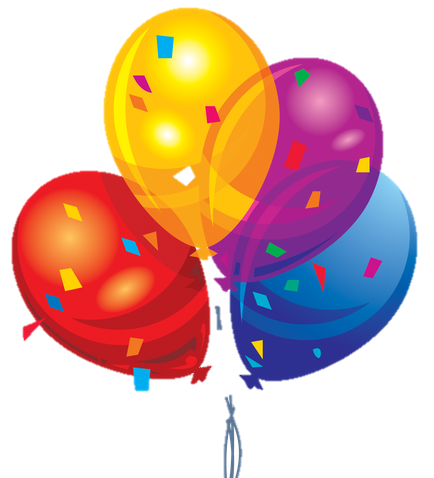 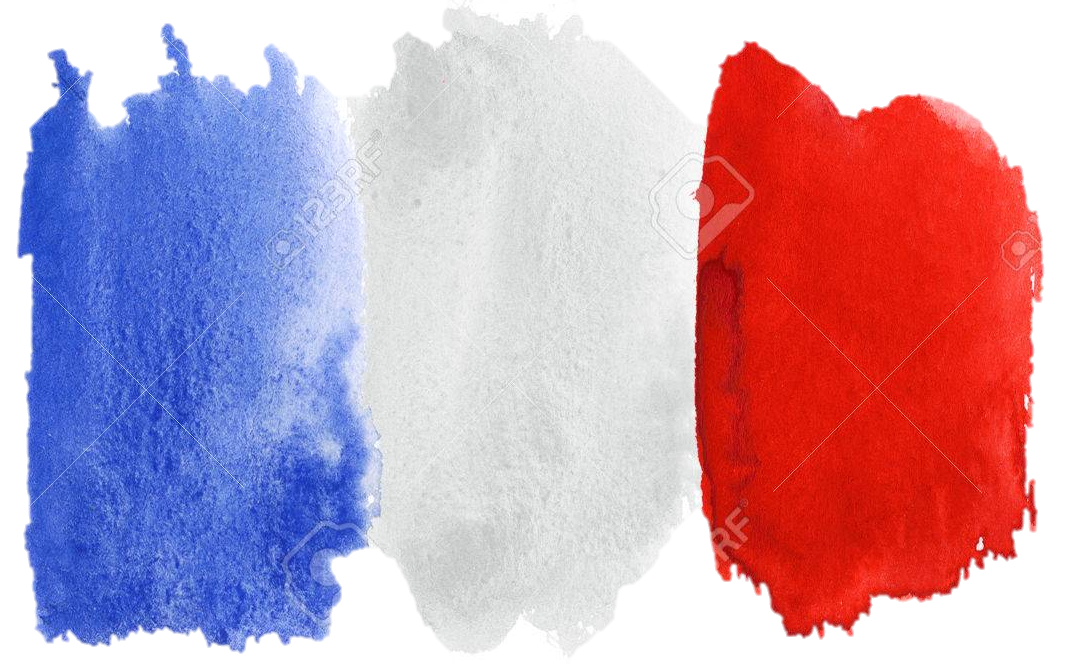 Victoire 1945
Mary-Jane
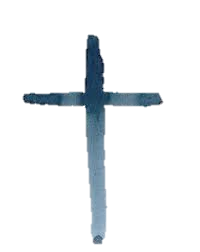 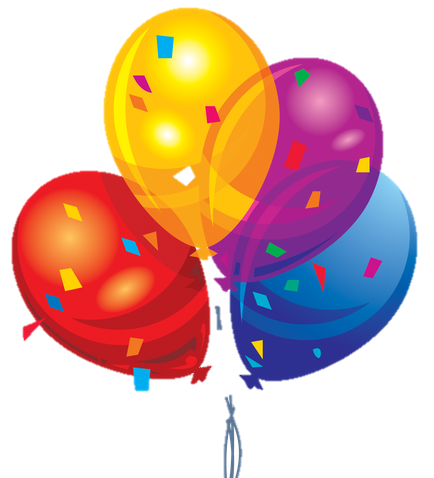 Ascension
Pont
Jules D.
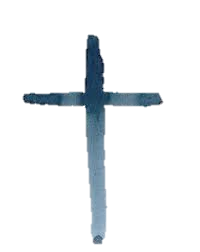 Pentecôte
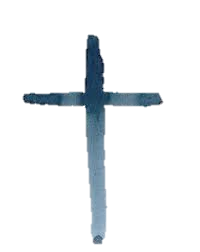 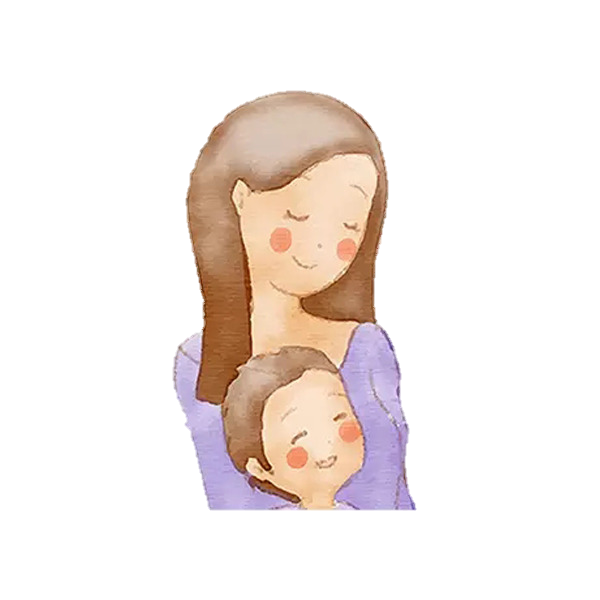 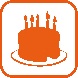 Fête des mères
Lundi de Pentecôte
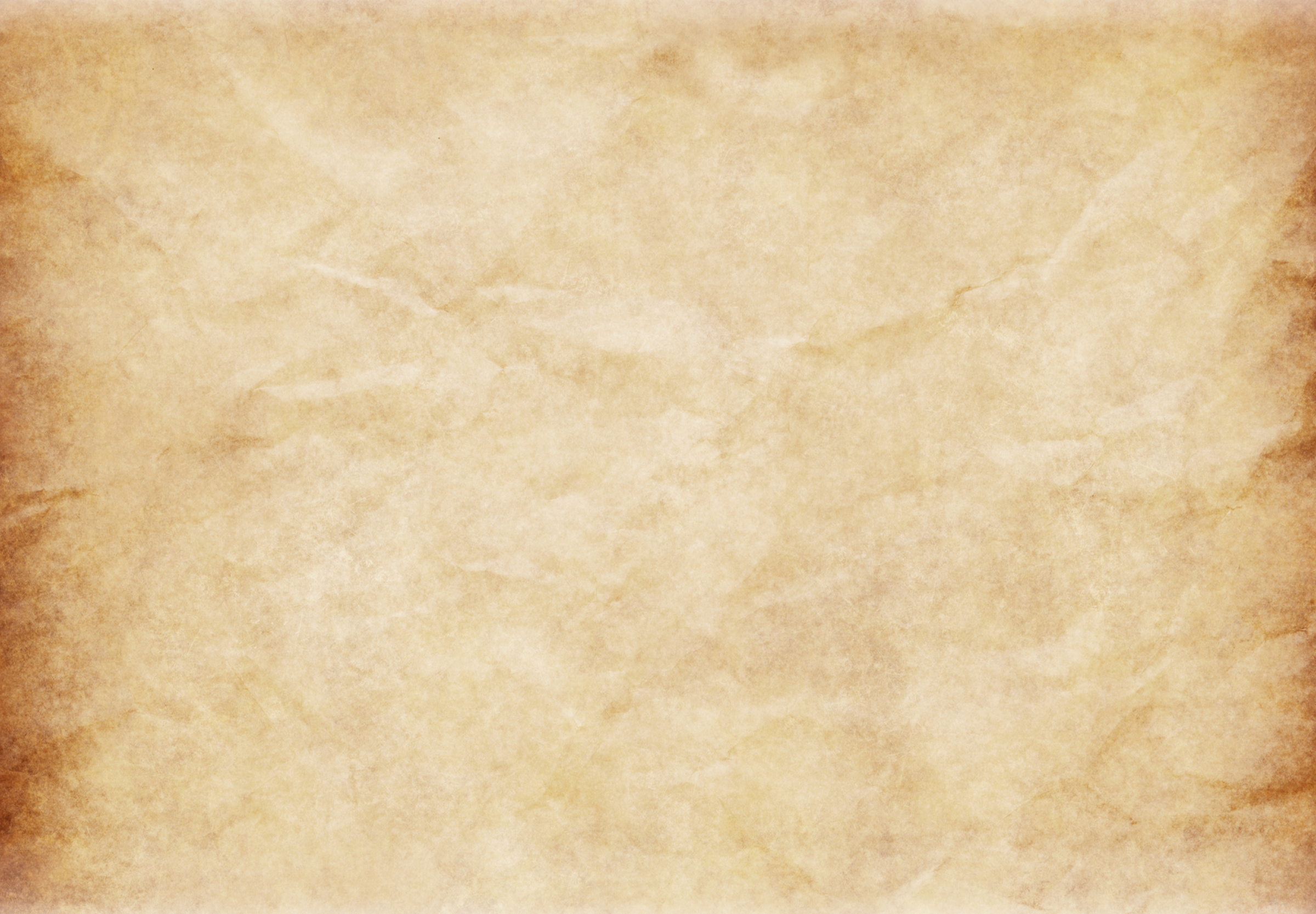 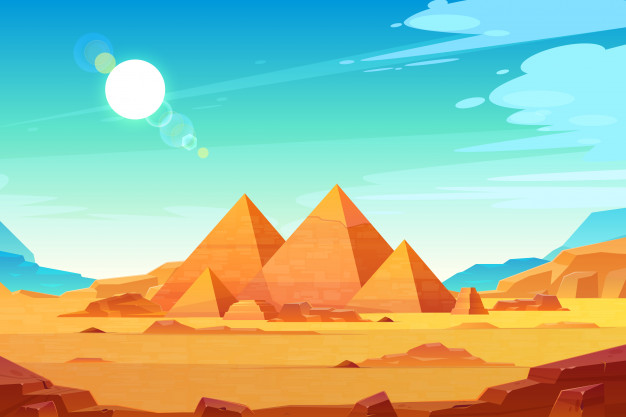 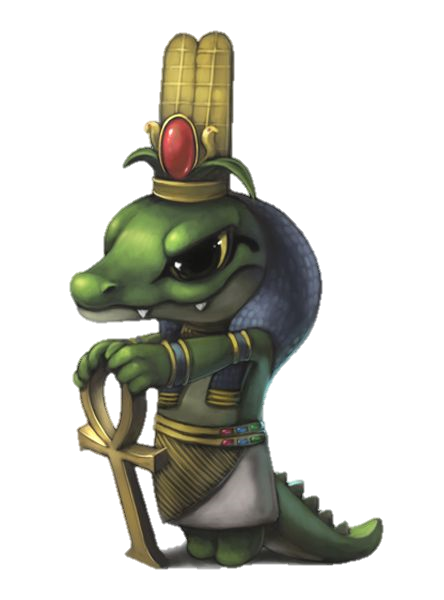 Juin 2021
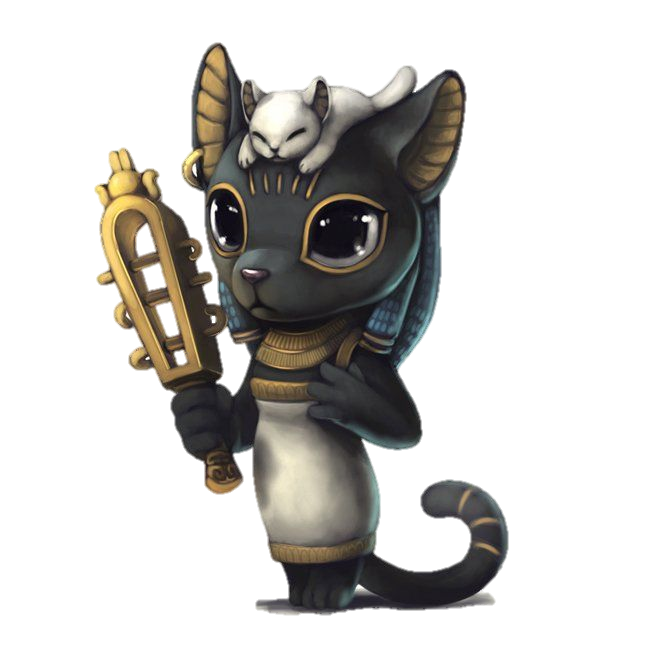 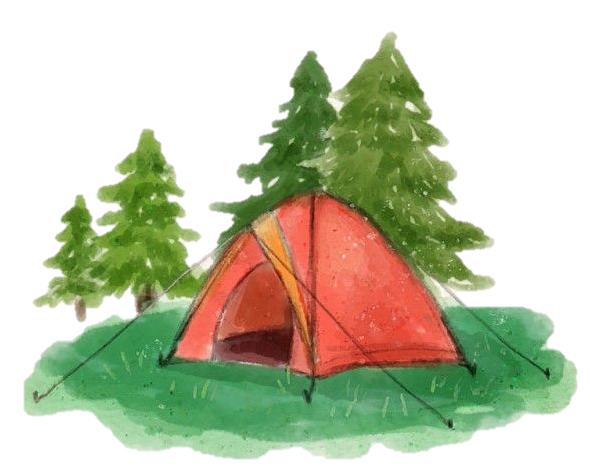 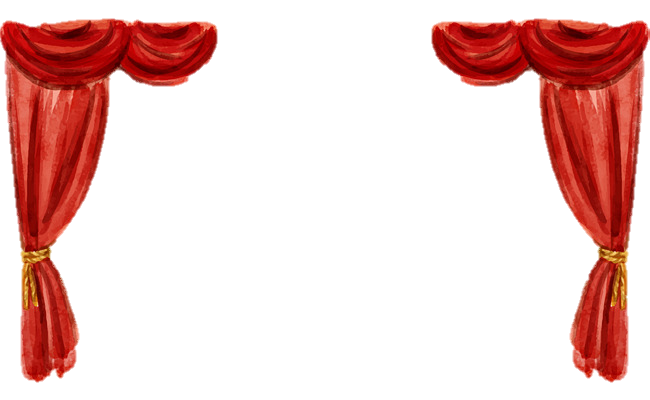 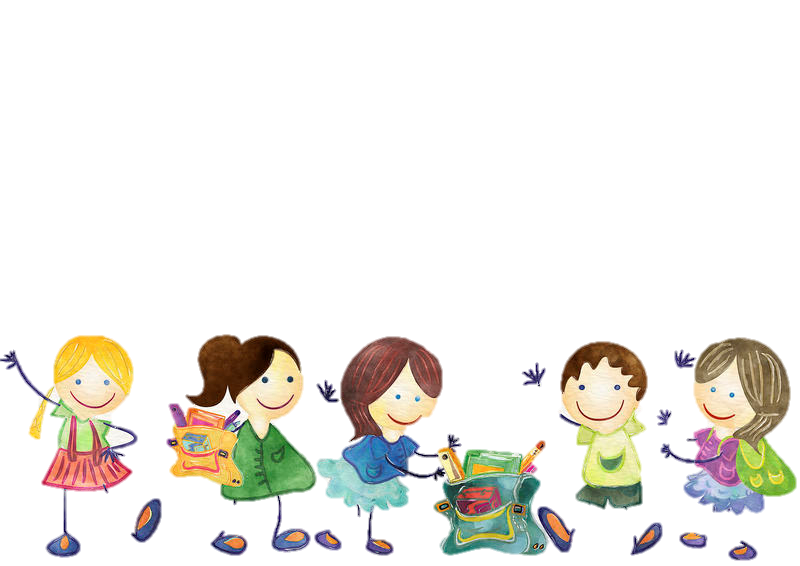 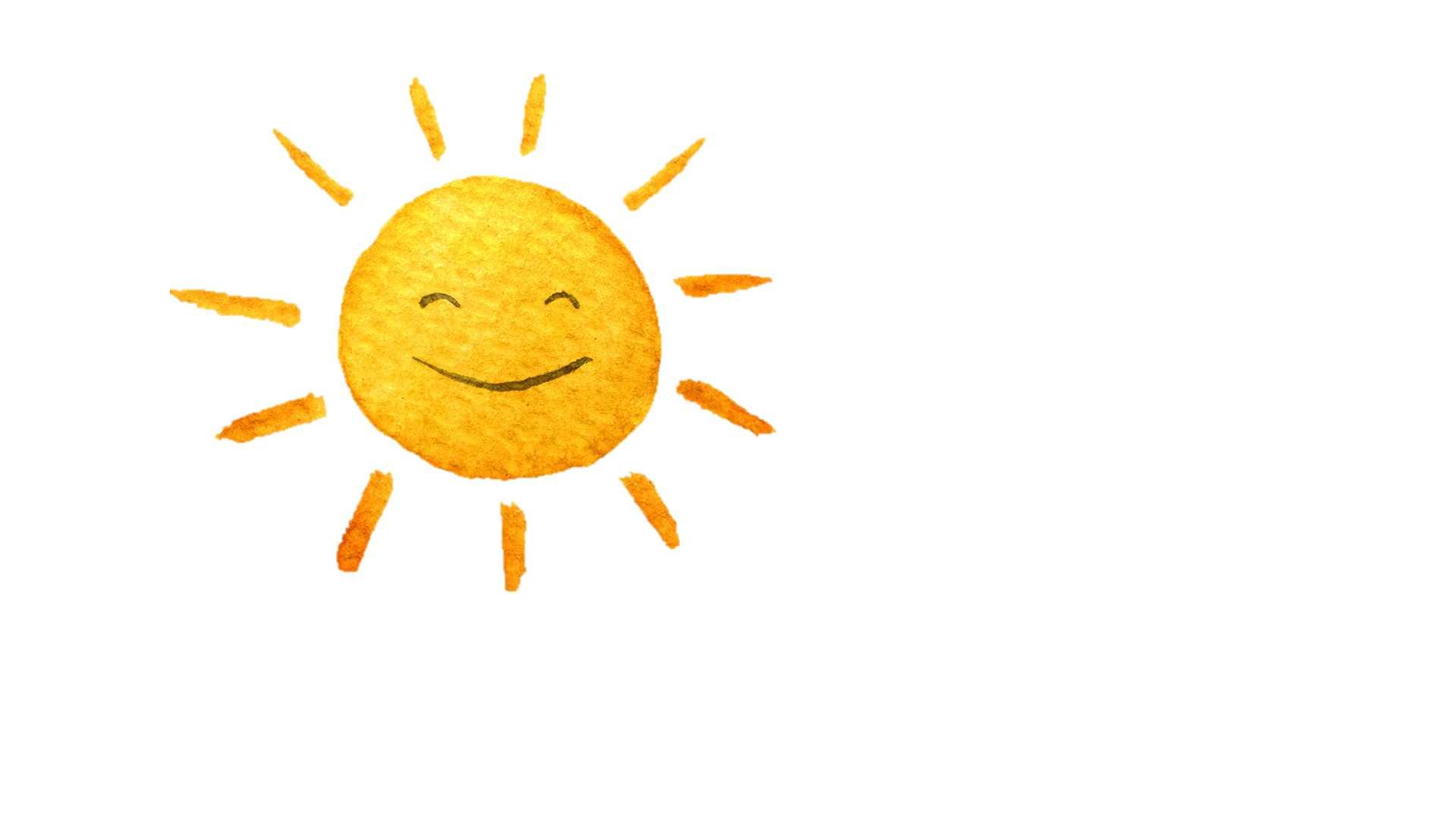 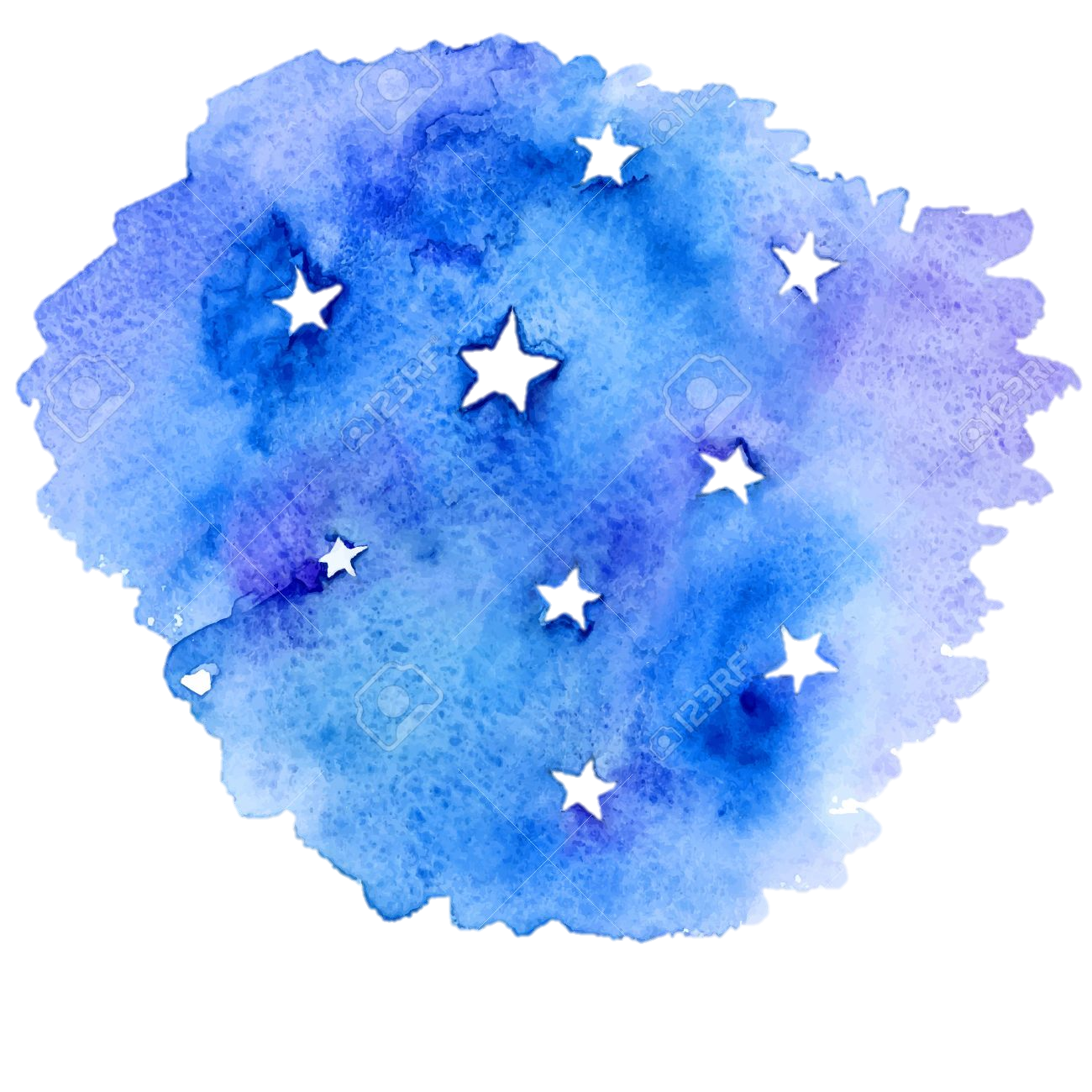 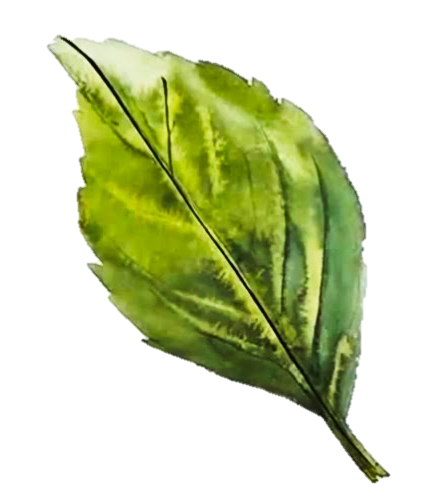 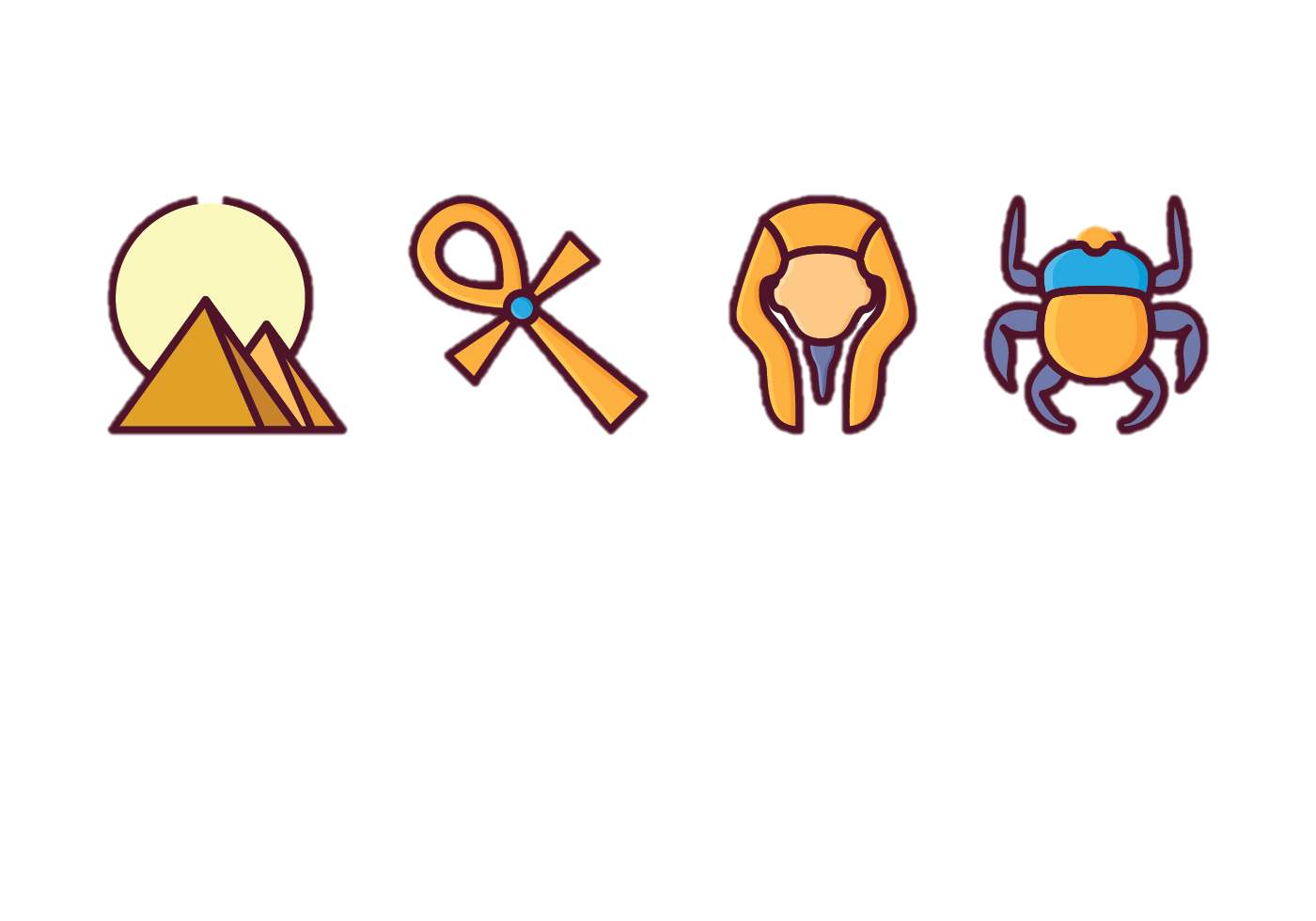 Journée de 
l’environnement
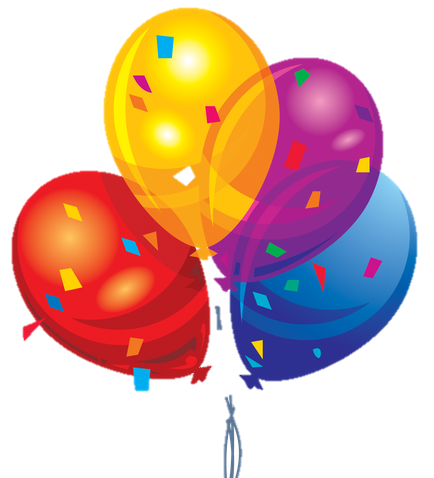 Mme Coppin – ASH
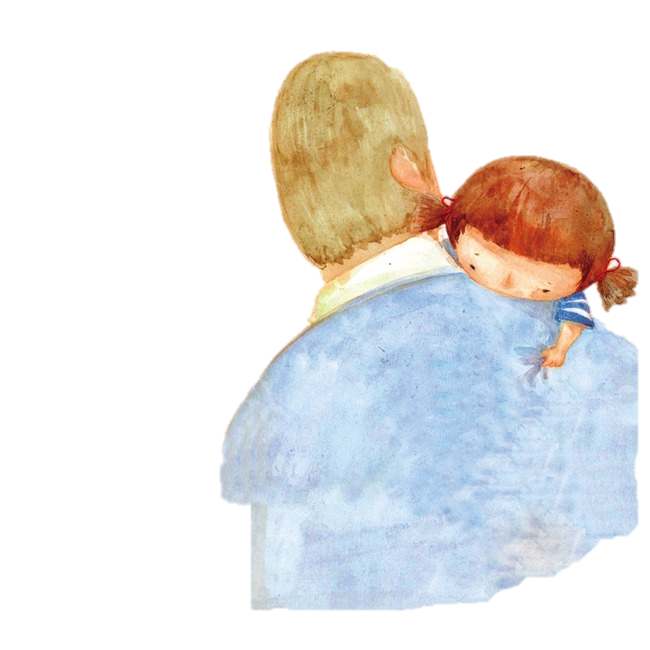 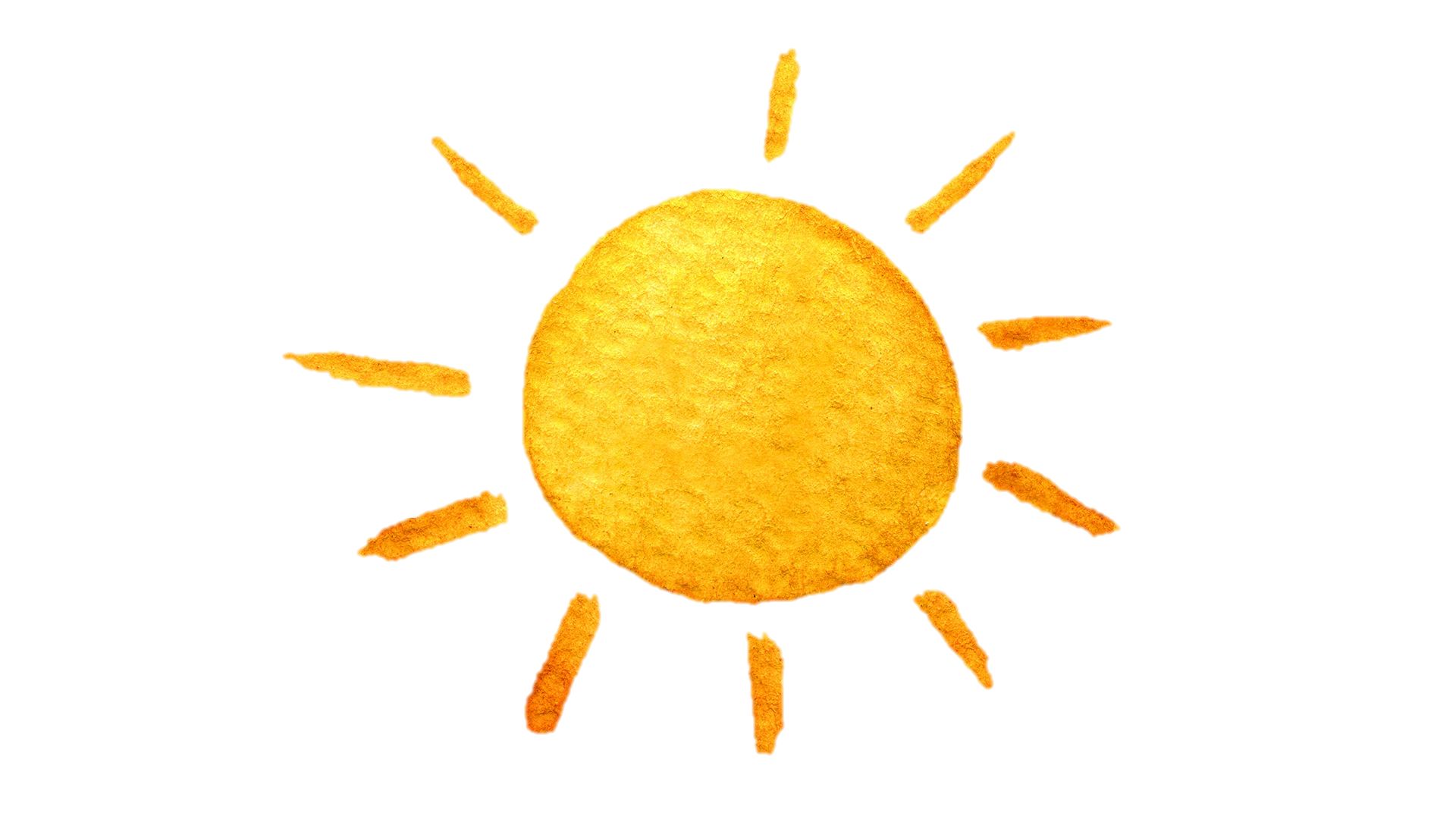 Fête des pères
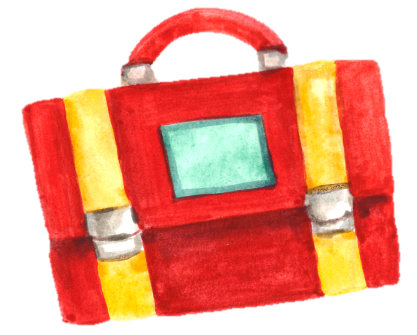 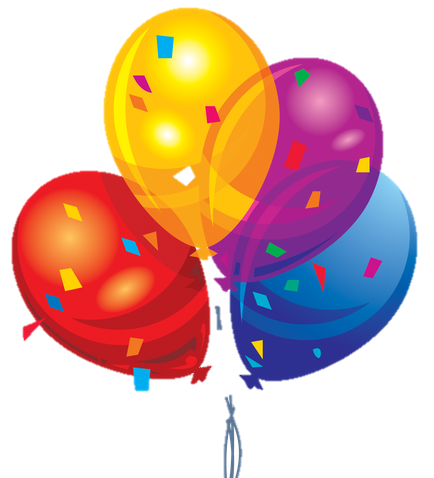 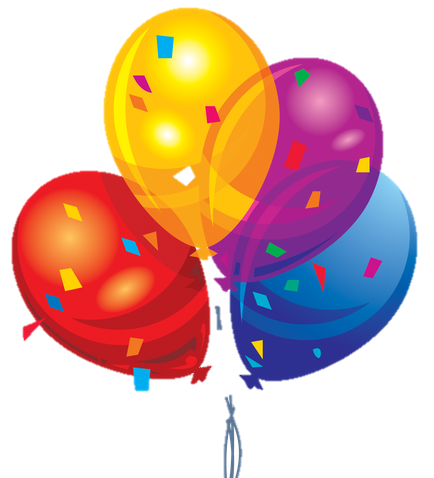 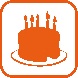 Louise-Anna
Miguel
Matinée d’intégration
Eté – Fête de la musique
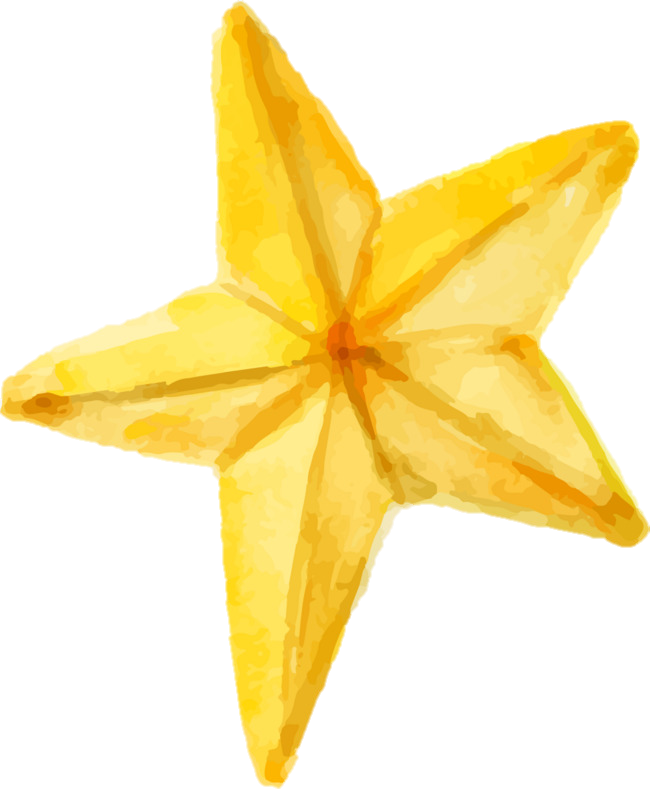 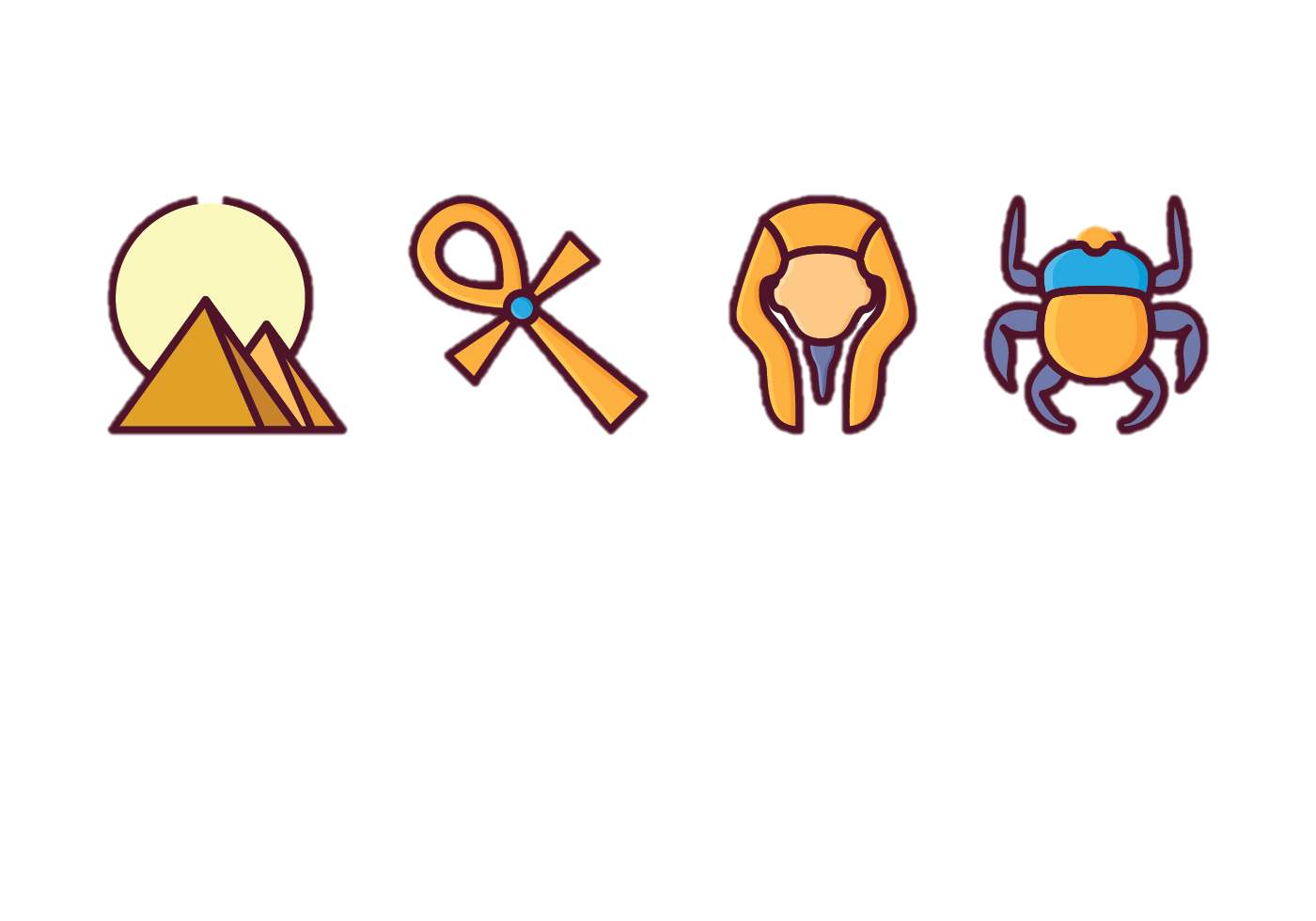 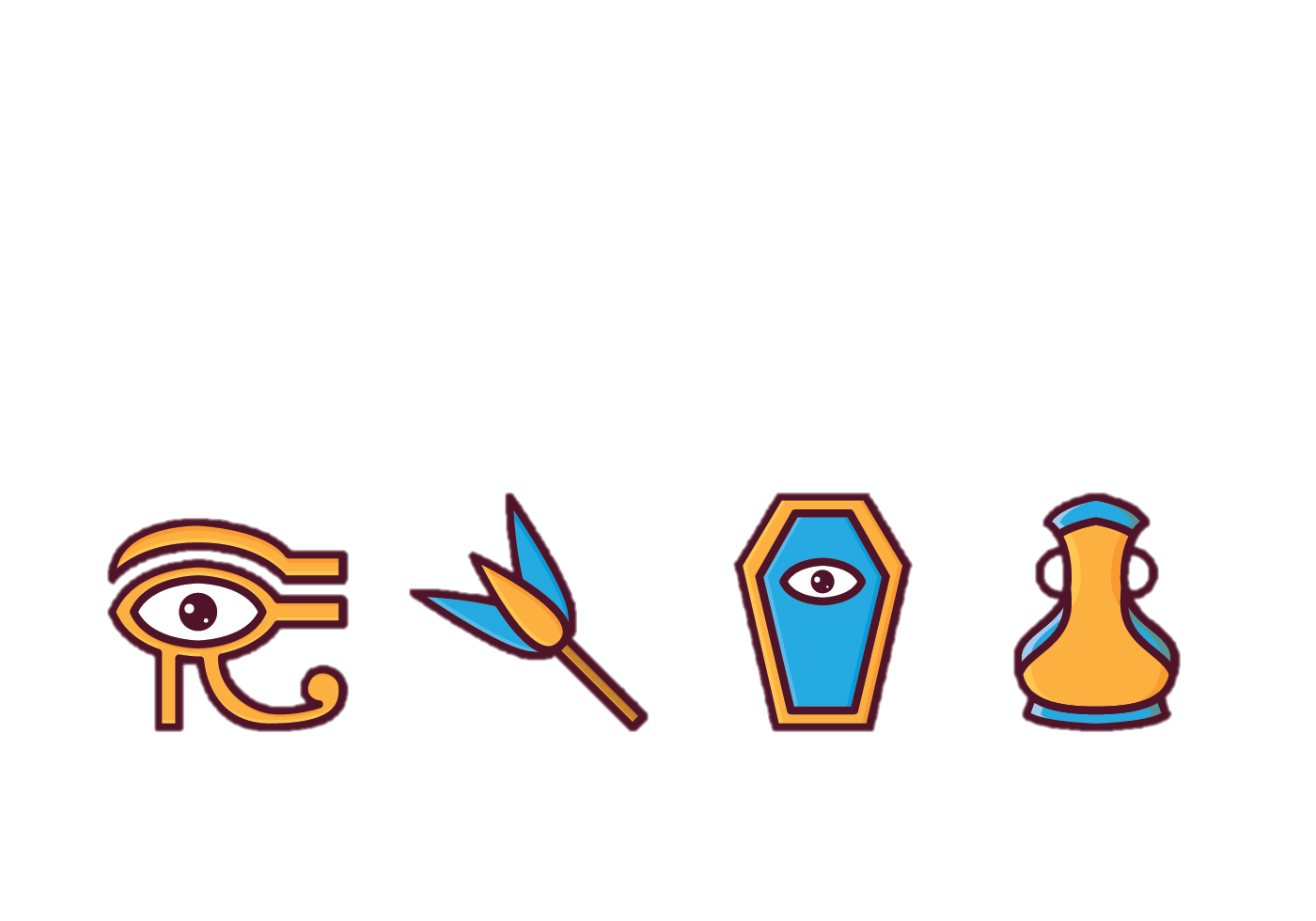 Nuit à Saint-Ad’
Brunch
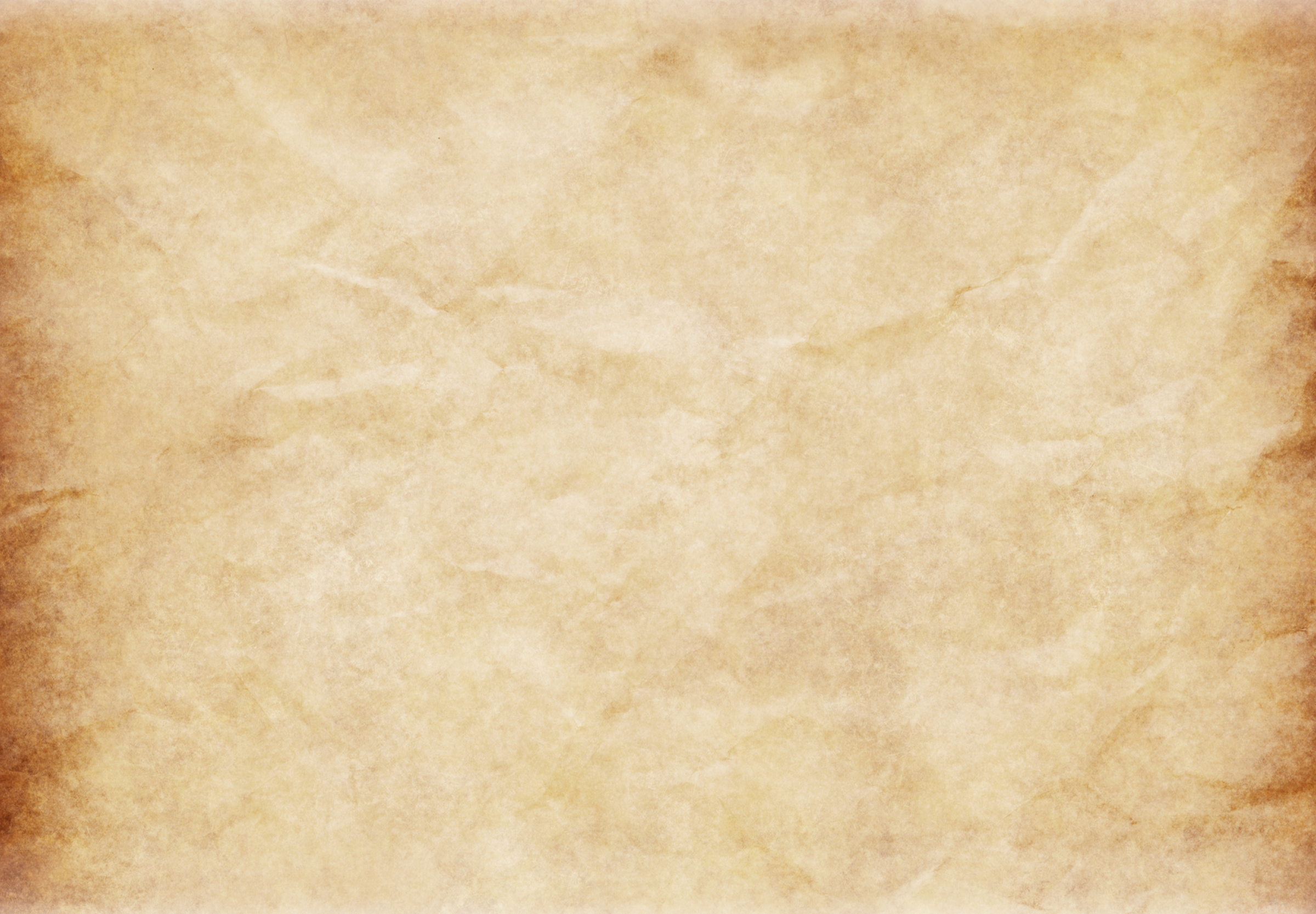 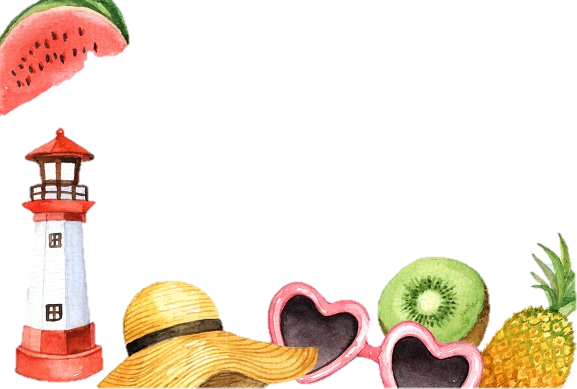 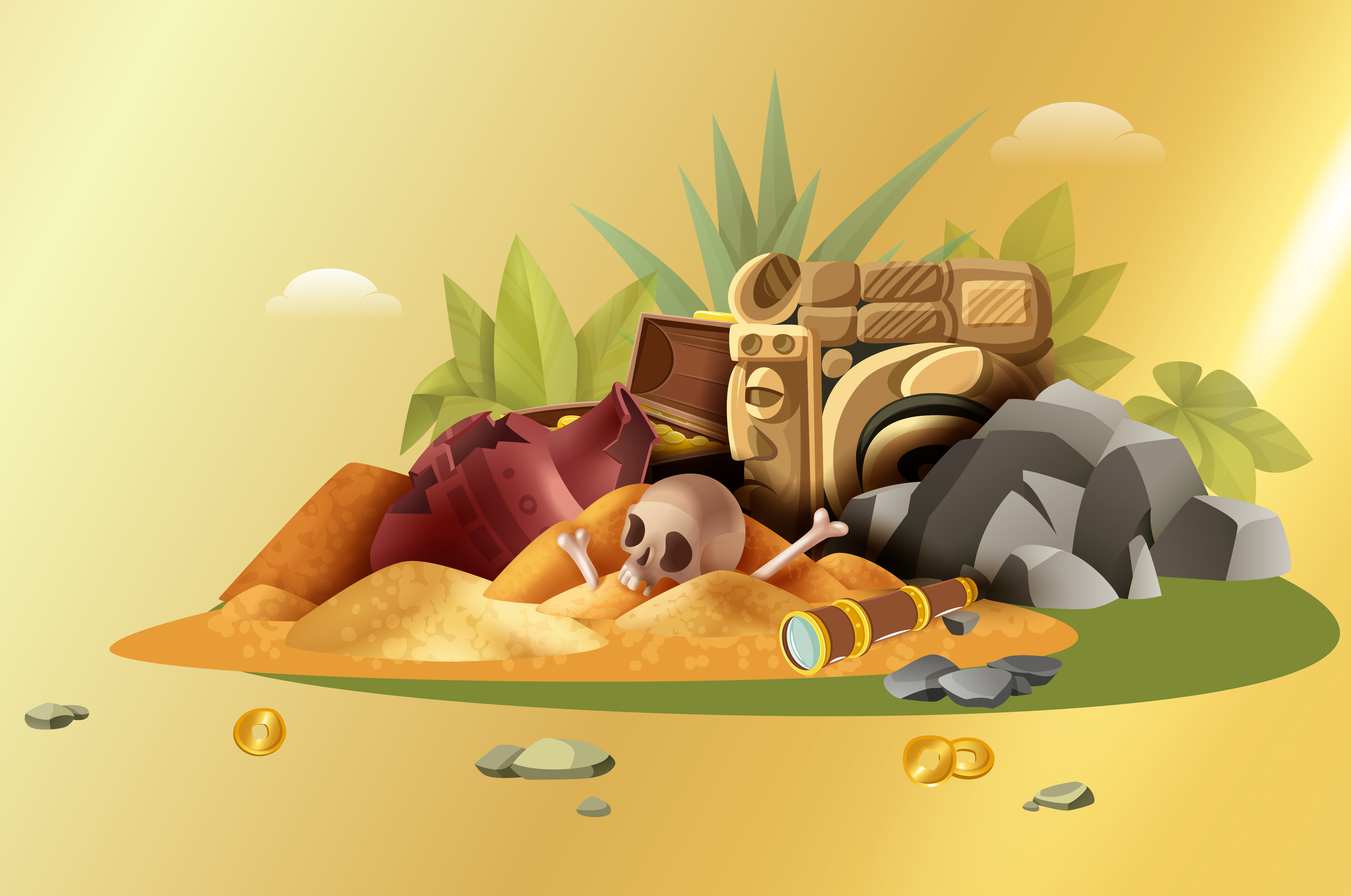 Juillet 2021
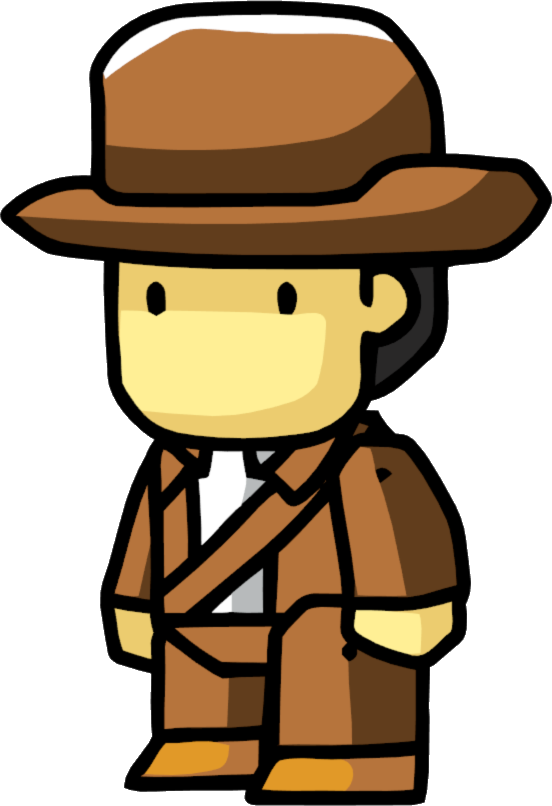 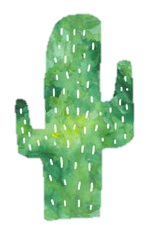 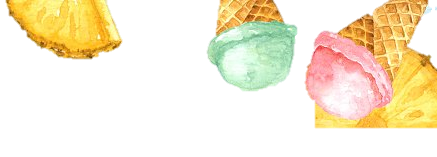 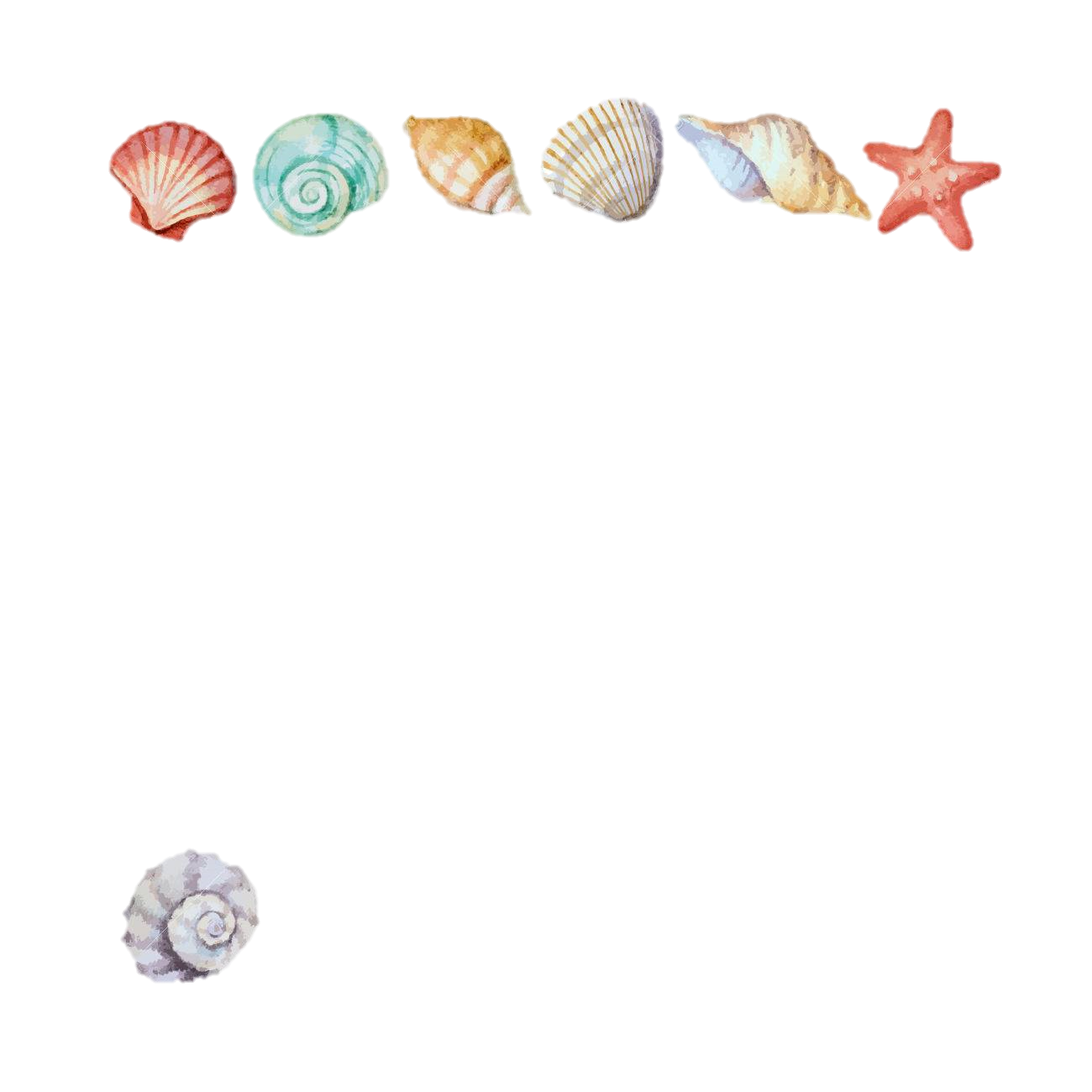 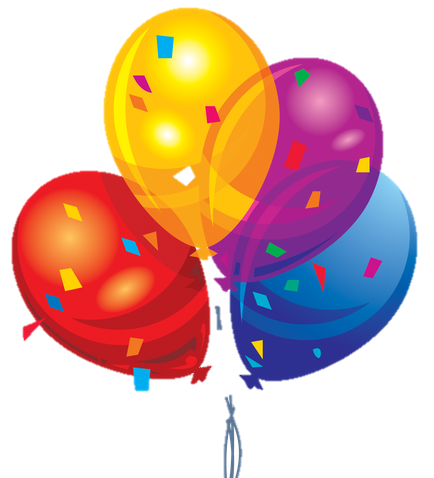 Mme Texier – CE1
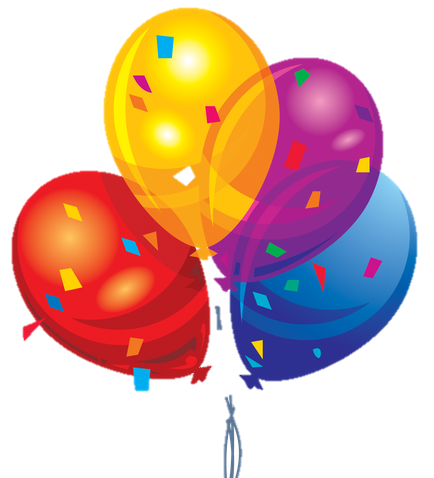 Mme Bonnesœur – CE2
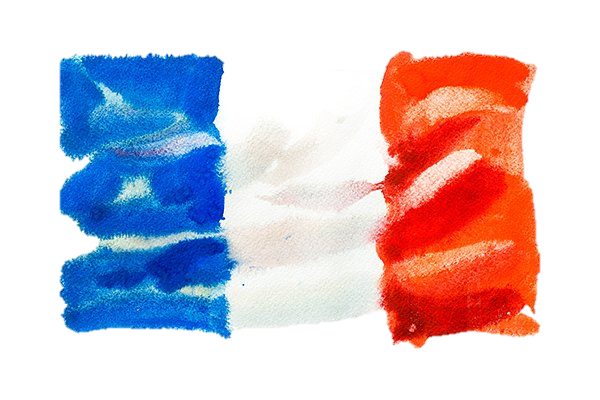 Fête nationale
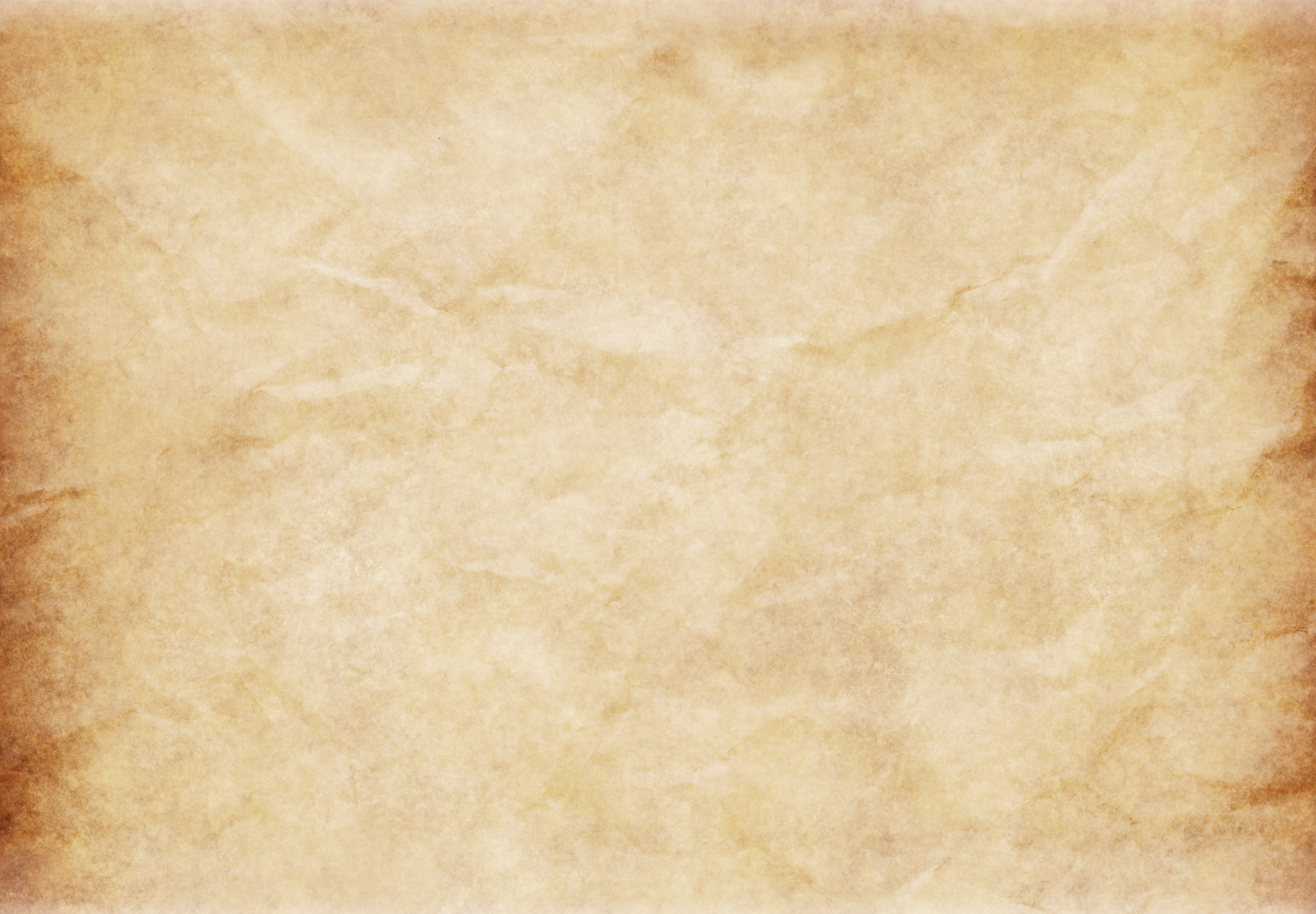 Août 2021
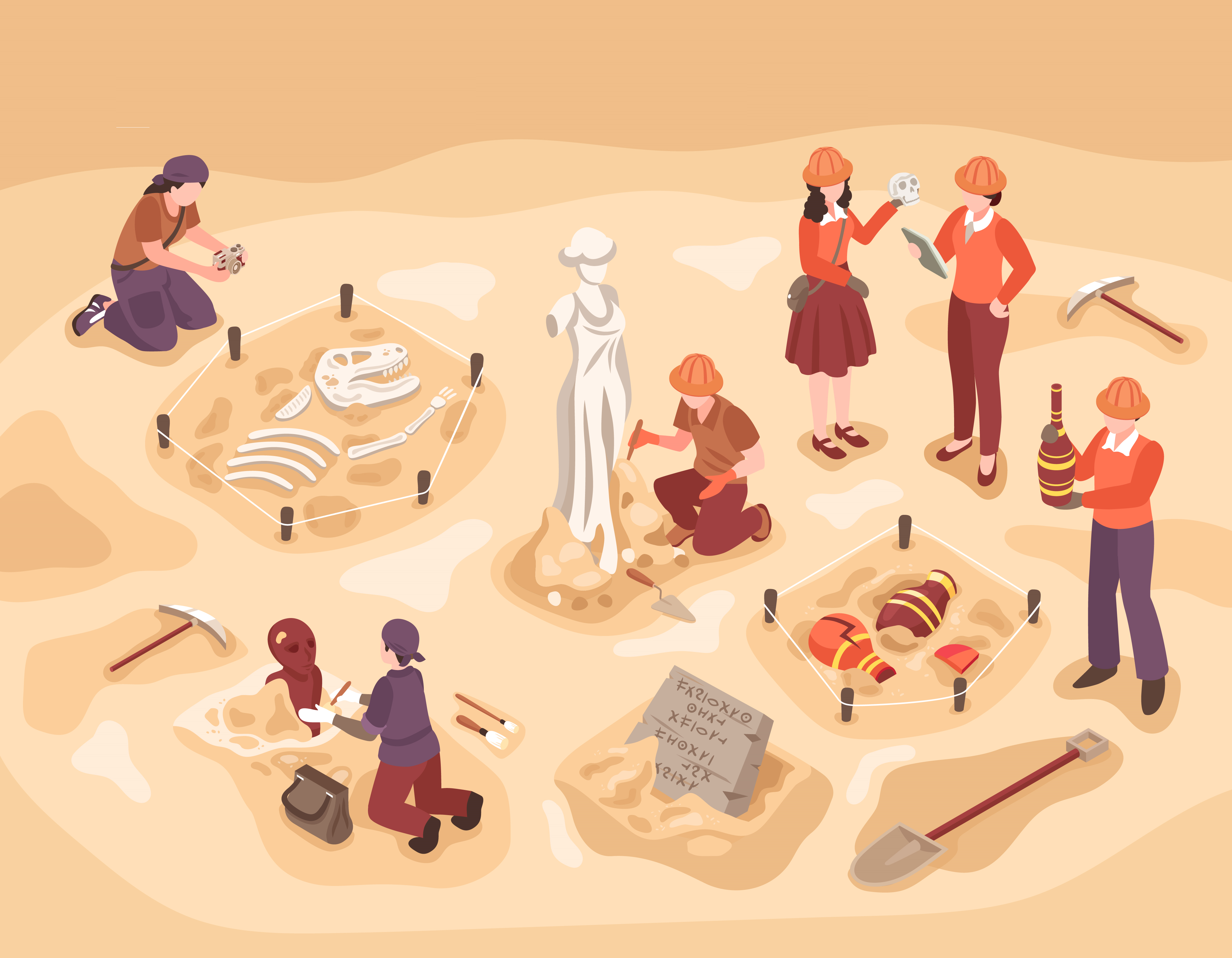 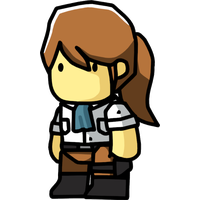 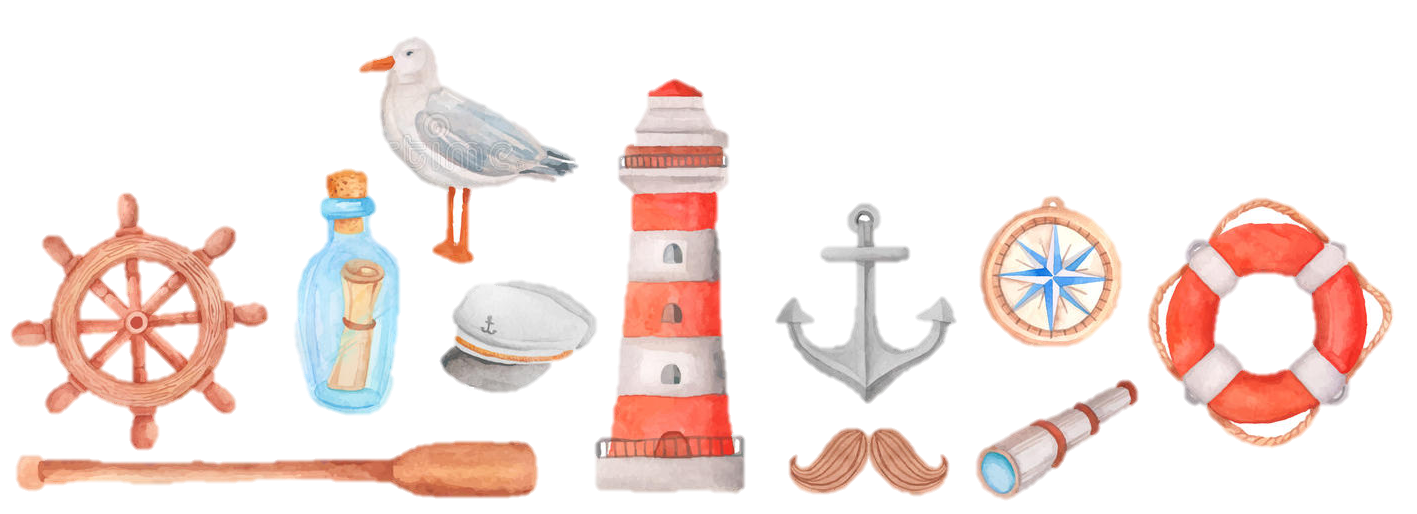 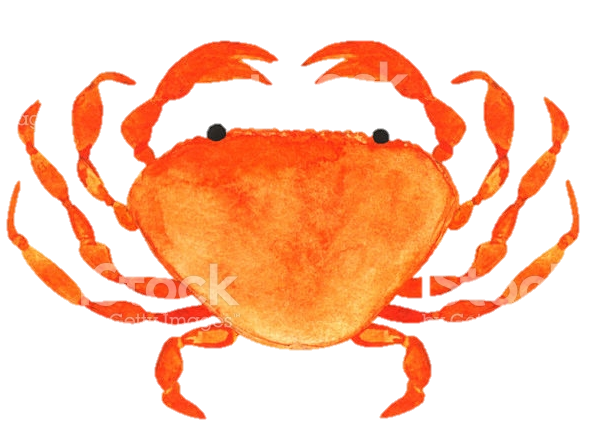 Assomption
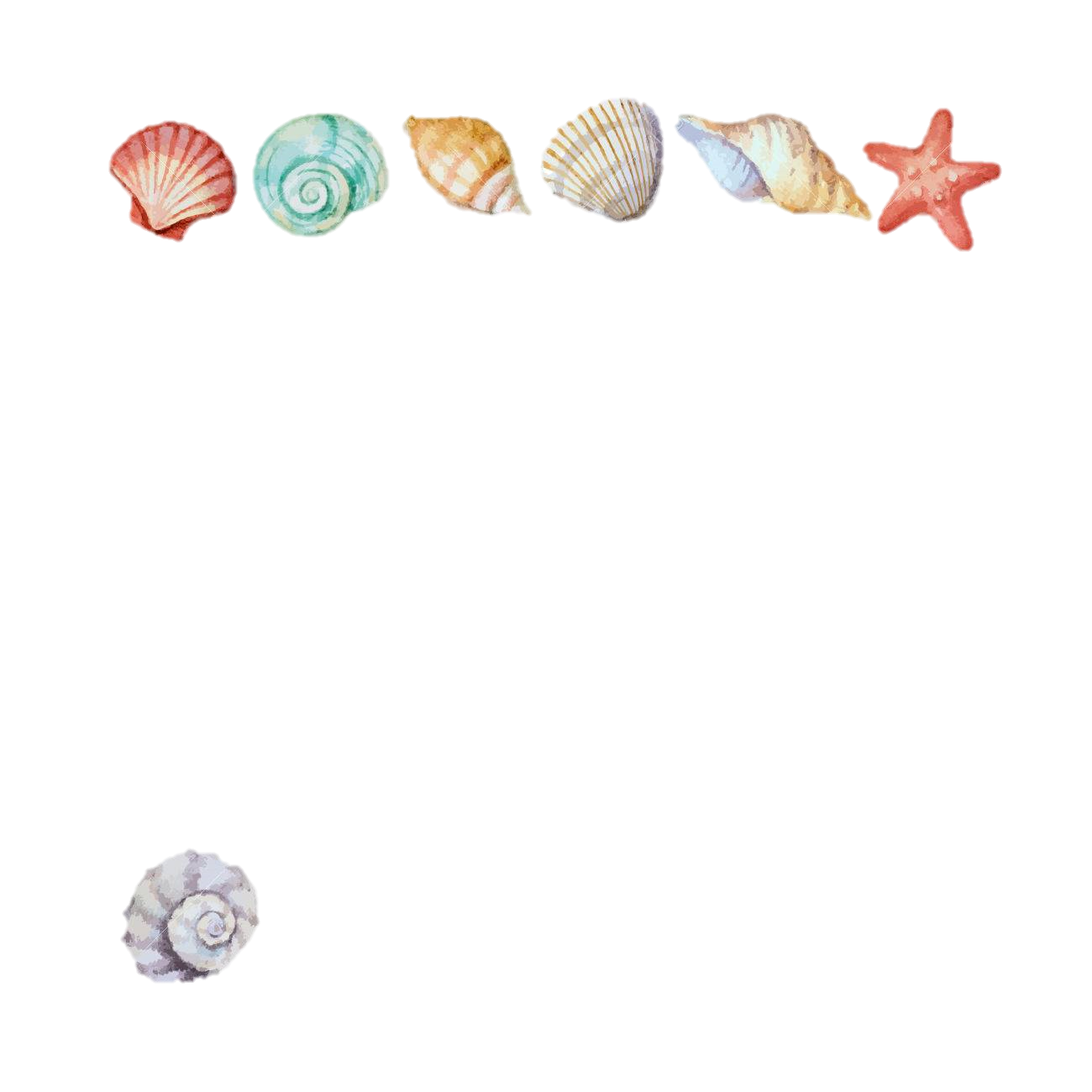 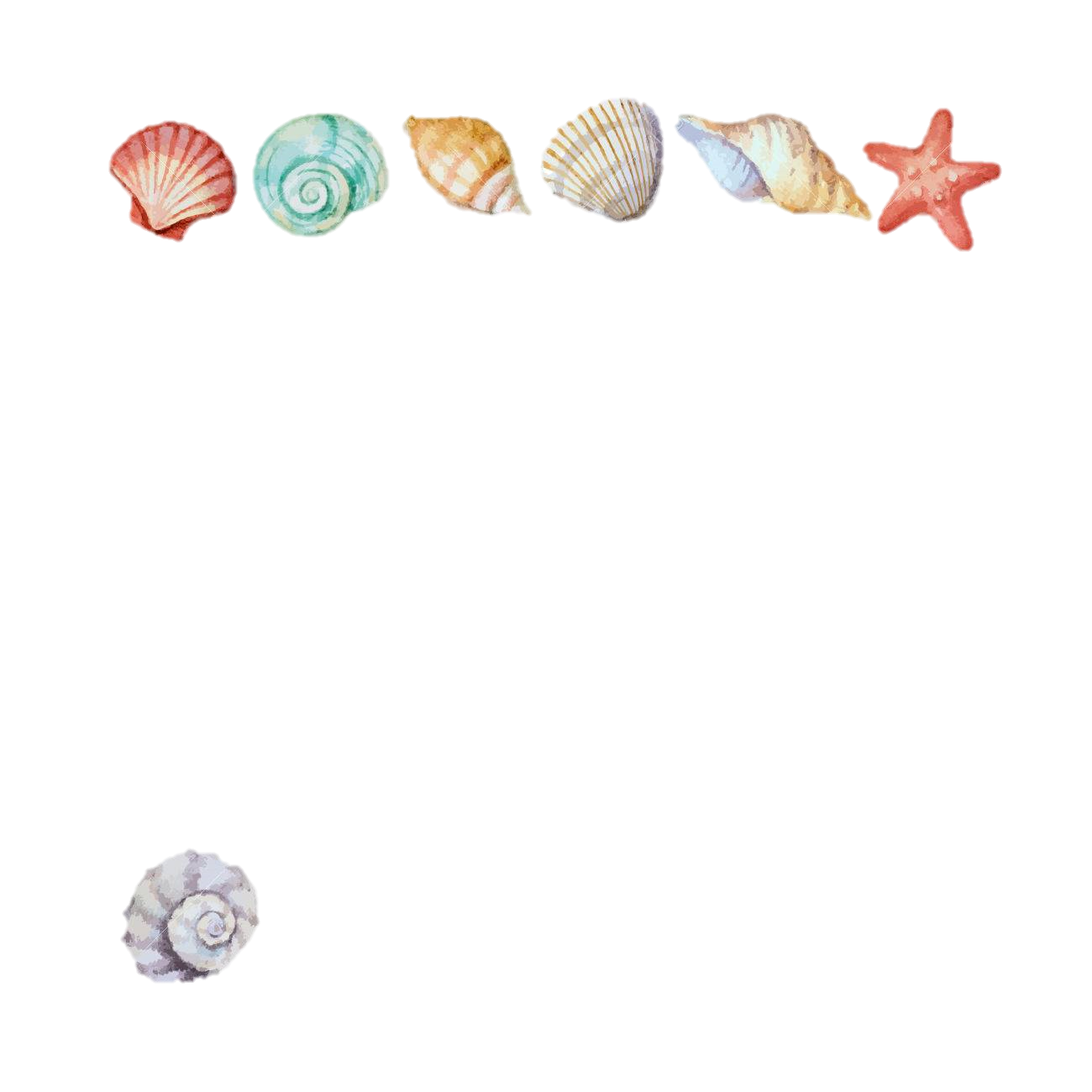